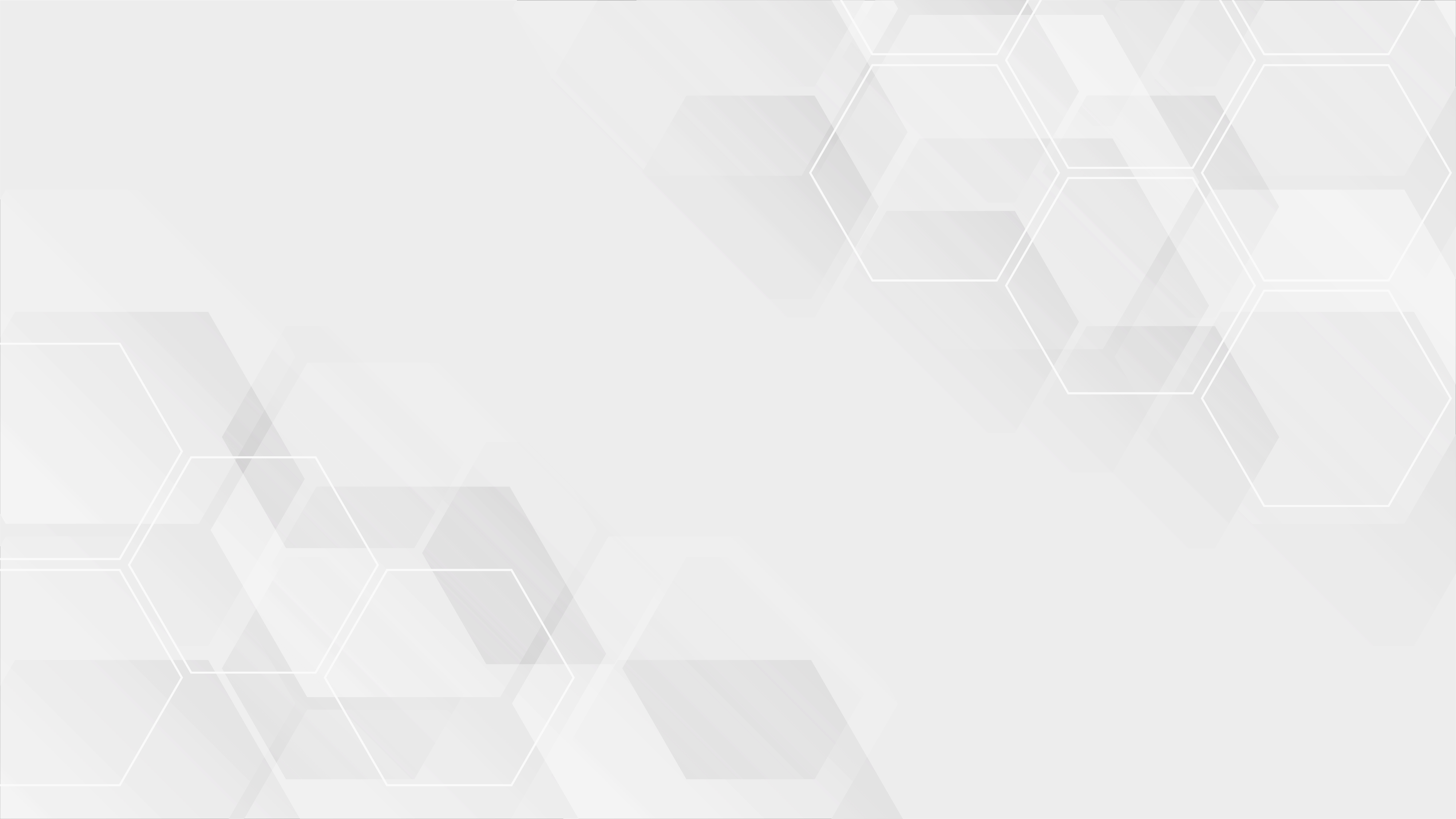 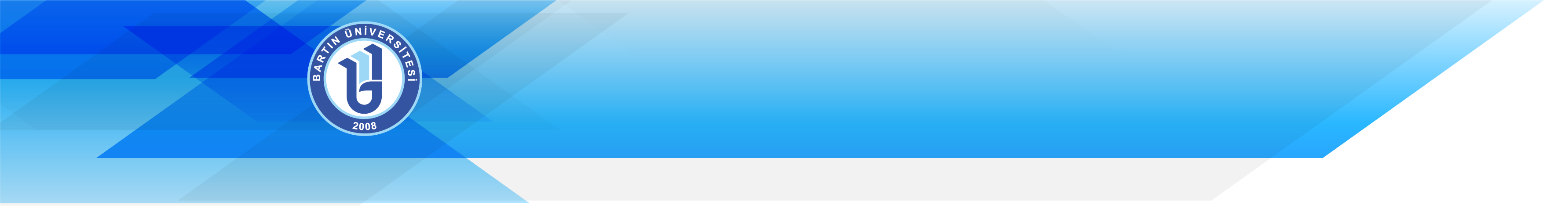 YÜKSEKÖĞRETİMDE 
NORM KADRO UYGULAMALARI

-Personel Daire Başkanlığı
20.05.2020
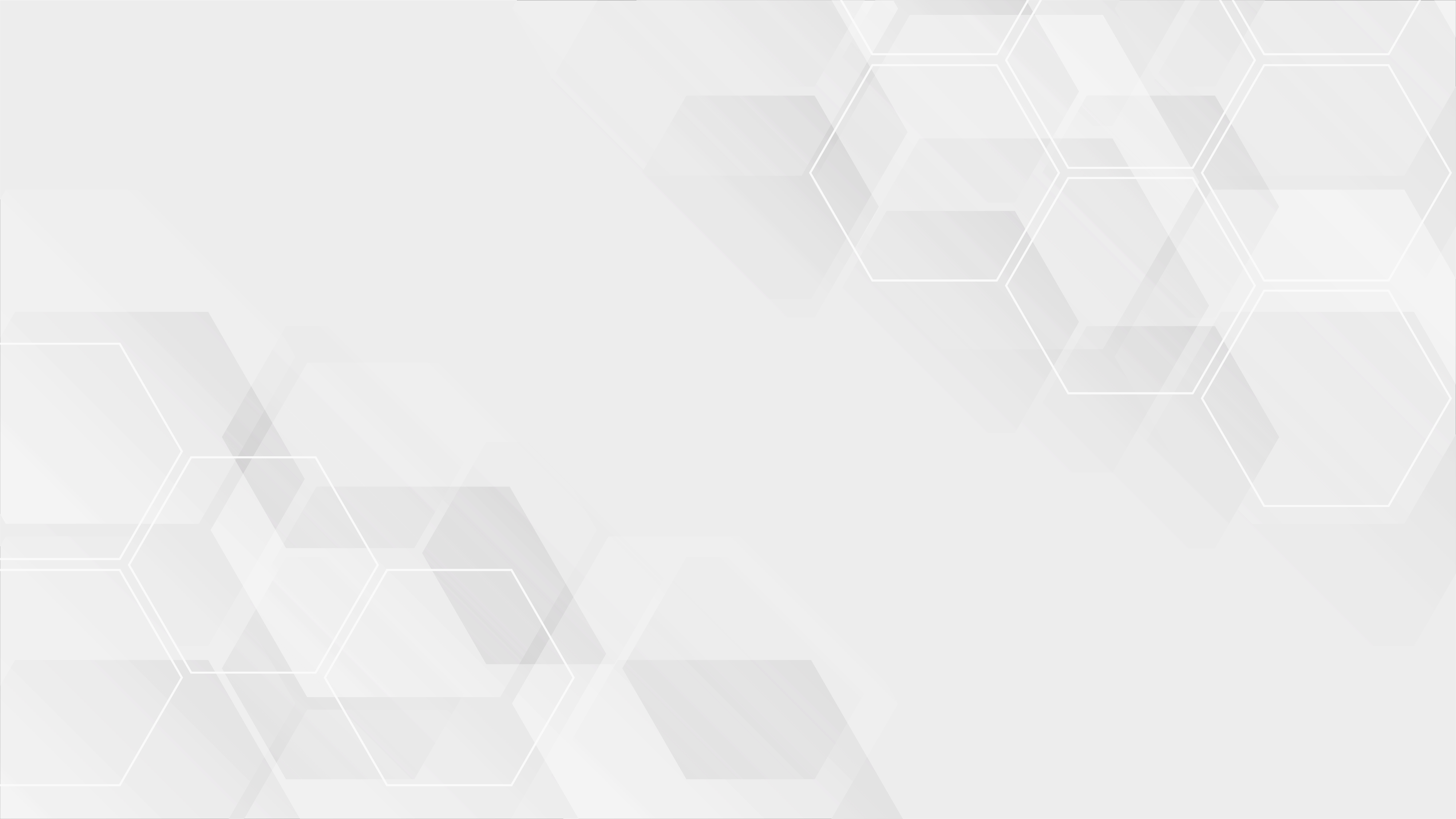 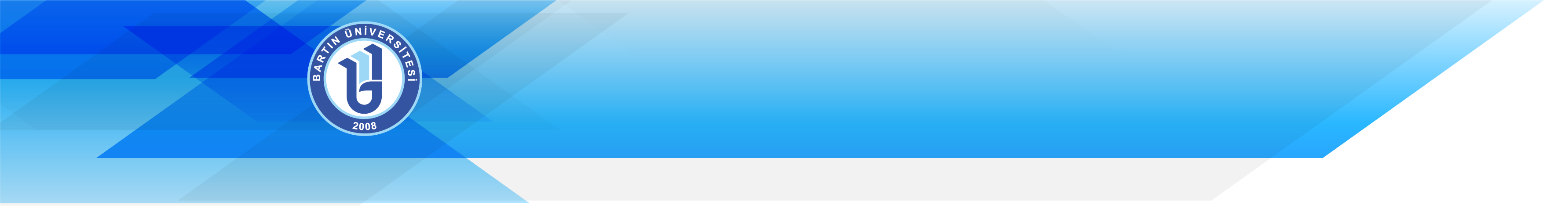 SUNUM PLANI:
Yükseköğretimde Norm Kadro Sistemine Geçiş Süreci
Tanımlar ve Genel Esaslar
     - Asgari Kadro Sayısı ve Birimlerin/Bölümlerin Asgari Kadro Sayıları 
      - Norm Kadro-Norm Dışı Kadro	      
Norm Kadroların Belirlenmesi/Planlanması 
     -Asgari Kadro Sayısının İki Katına/Üç Katına/Dört Katına Kadar Norm Belirlenmesi/Planlanması
     -ABD Sayısının İki Katına Kadar Norm Belirlenmesi
Öğretim Üyesi ve Diğer Öğretim Elemanı Kadrolarının Dağılımı
Fakültelerde Öğretim Görevlisi Kadrolarının Kullanımı
Asgari ve Norm Dışı Kadroların Kullanımı
Norm İçi Kadroların Kullanımı
2/3 Unvan Oranının Belirlenmesi ve Uygulanması
Ortak Zorunlu Dersler ve Uygulamalı Birim Kadro Aktarım Süreci
Norm Kadro Sisteminin Uygulanmayacağı Atamalar
Birim Birleştirme, Kapatma ve Yeniden Yapılandırma Durumu
Soru-Cevaplar
YÜKSEKÖĞRETİMDE NORM
 KADRO SİSTEMİNE GEÇİŞ SÜRECİ
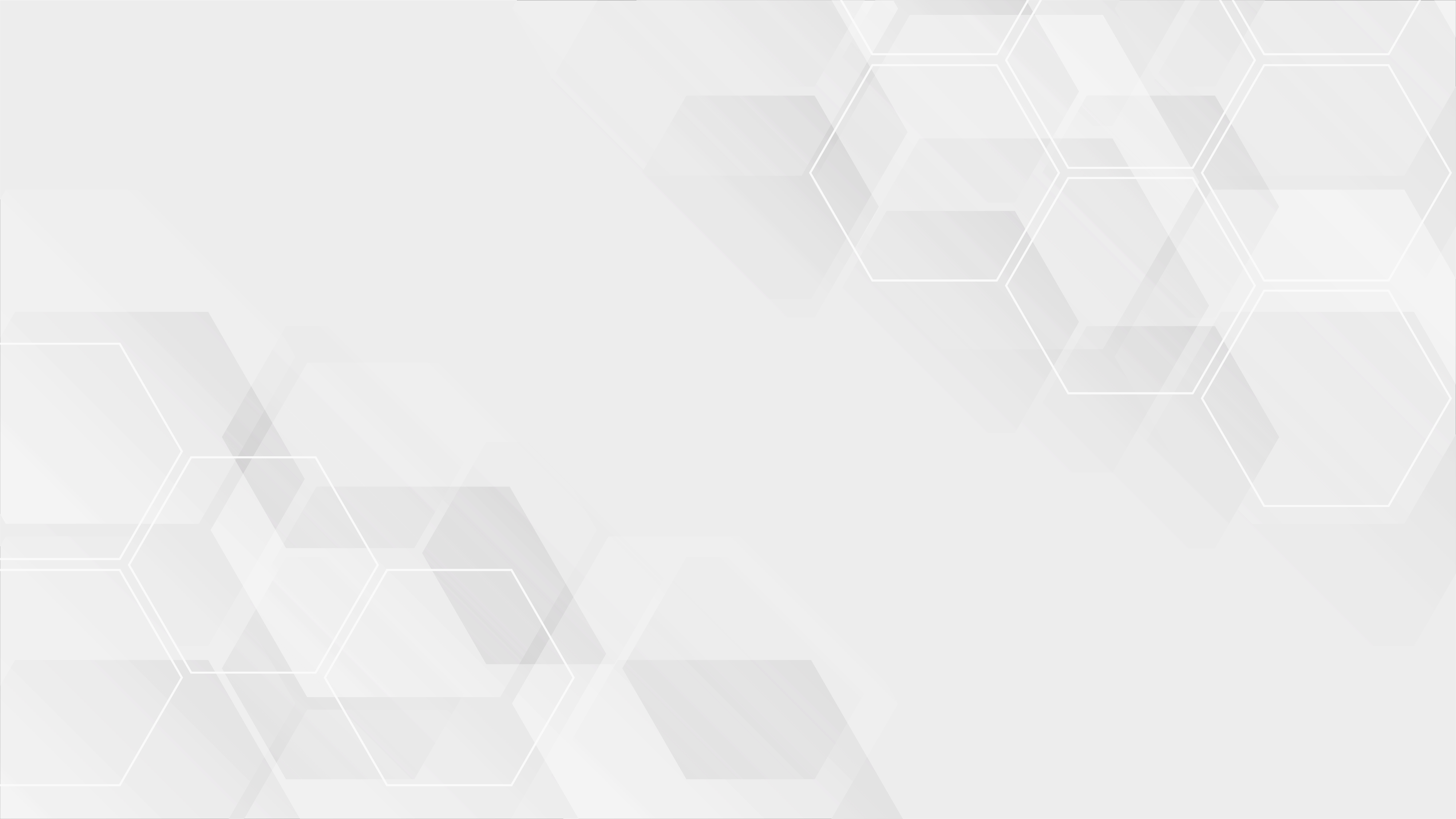 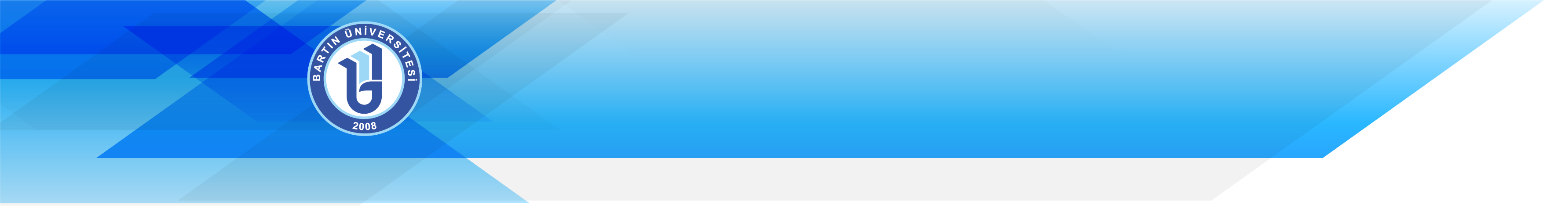 09 Temmuz 2018 tarihli Resmi Gazete’de yayımlanan; 703 sayılı Anayasada Yapılan Değişikliklere Uyum Sağlanması Amacıyla Bazı Kanun ve Kanun Hükmünde Kararnamelerde Değişiklik Yapılması Hakkında Kanun Hükmünde Kararnamenin Geçici 10 uncu maddesiyle öğretim elemanı kadrolarının kullanımı ve aktarma işlemlerini düzenleyen 78 sayılı Yükseköğretim Kurumları Öğretim Elemanlarının Kadroları Hakkında Kanun Hükmünde yürürlükten kaldırılmıştır. (İlgili düzenleme için TIKLAYINIZ.)

Bu düzenlemeden sonra, 13 Eylül 2018 tarihli Resmi Gazete’de yayımlanan 17 sayılı Cumhurbaşkanlığı Kararnamesiyle öğretim elemanı kadroları hakkında yükseköğretim tarihinde ilk kez norm kadro sistemi kurulmasına ilişkin yasal düzenleme yapılmıştır. (İlgili düzenleme için TIKLAYINIZ.)
YÜKSEKÖĞRETİMDE NORM KADRO SİSTEMİNE GEÇİŞ SÜRECİ
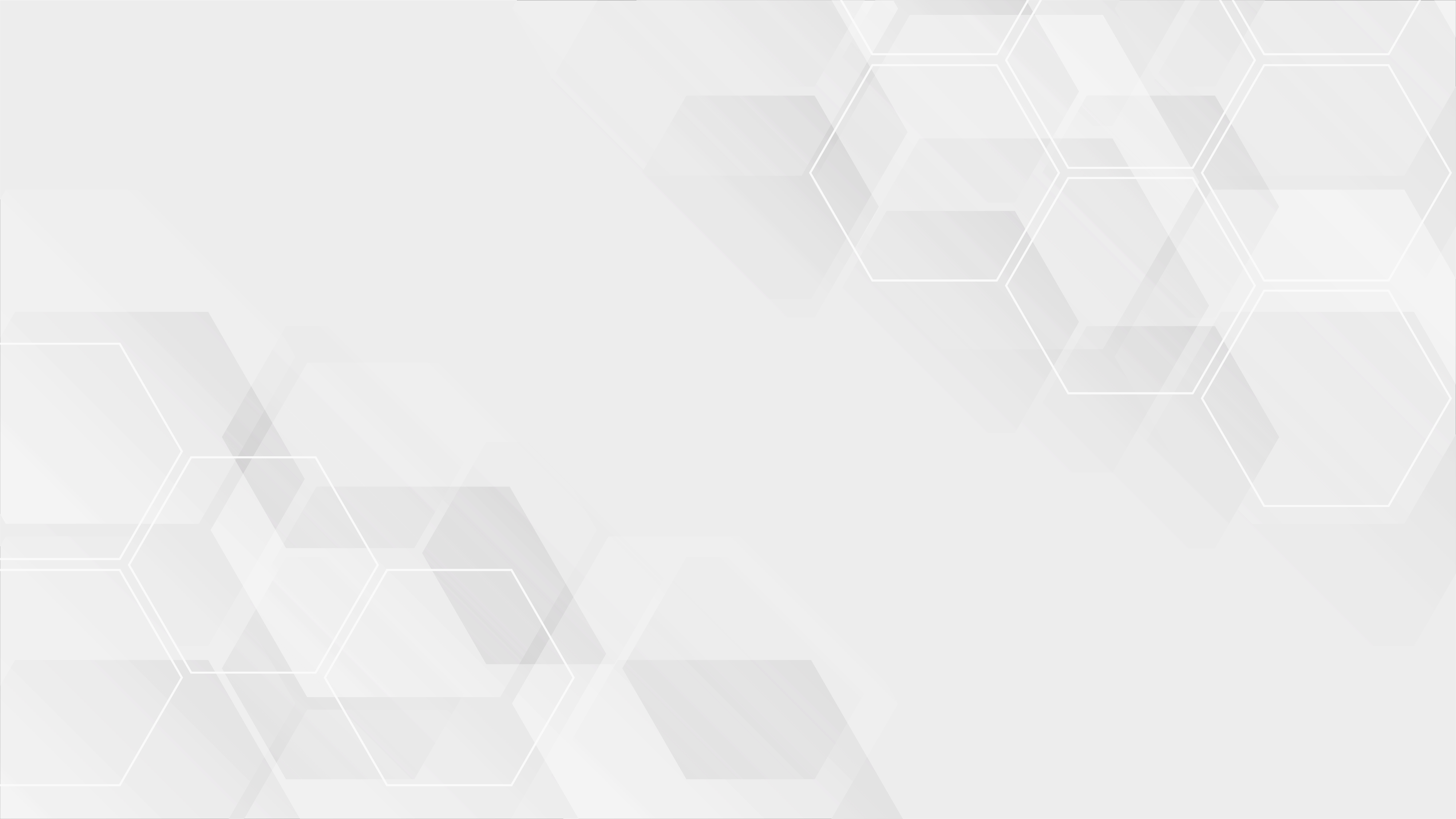 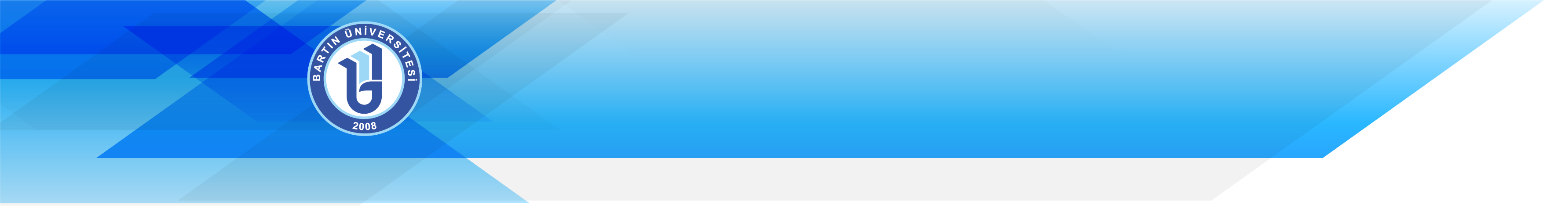 Yapılan düzenlemeyle; “Öğretim elemanı kadrolarına, devlet yükseköğretim kurumları bünyesindeki birimler, önlisans, lisans ve lisansüstü programların sayısı, niteliği ve öğrenci sayıları ile yükseköğretim kurumunun eğitim-öğretim dışında yürüttüğü hizmetler dikkate alınarak Yükseköğretim Kurulunca çıkarılan norm kadro yönetmeliğine göre ilgili devlet yükseköğretim kurumunca atama yapılır.” hükmü 2 sayılı Genel Kadro ve Usulü Hakkında Cumhurbaşkanlığı Kararnamesine eklenmiştir. Ayrıca, eklenen geçici maddeyle bu düzenlemenin yürürlüğe girdiği tarihten itibaren 60 gün içerisinde Yükseköğretim Kurulu tarafından yönetmelik hazırlanarak yürürlüğe konulması hüküm altına alınmıştır. 

Bu çerçevede, Yükseköğretim kurulu tarafından devlet yükseköğretim kurumlarında norm kadrolarının belirlenmesi, dağıtılması, kullanımı ve istisna durumları içeren “Devlet Yükseköğretim Kurumlarında Öğretim Elemanı Norm Kadrolarının Belirlenmesine ve Kullanılmasına İlişkin Yönetmelik” 02 Kasım 2018 tarihli Resmi Gazete’de yayımlanarak yürürlüğe girmiştir. (İlgili düzenleme için TIKLAYINIZ.)
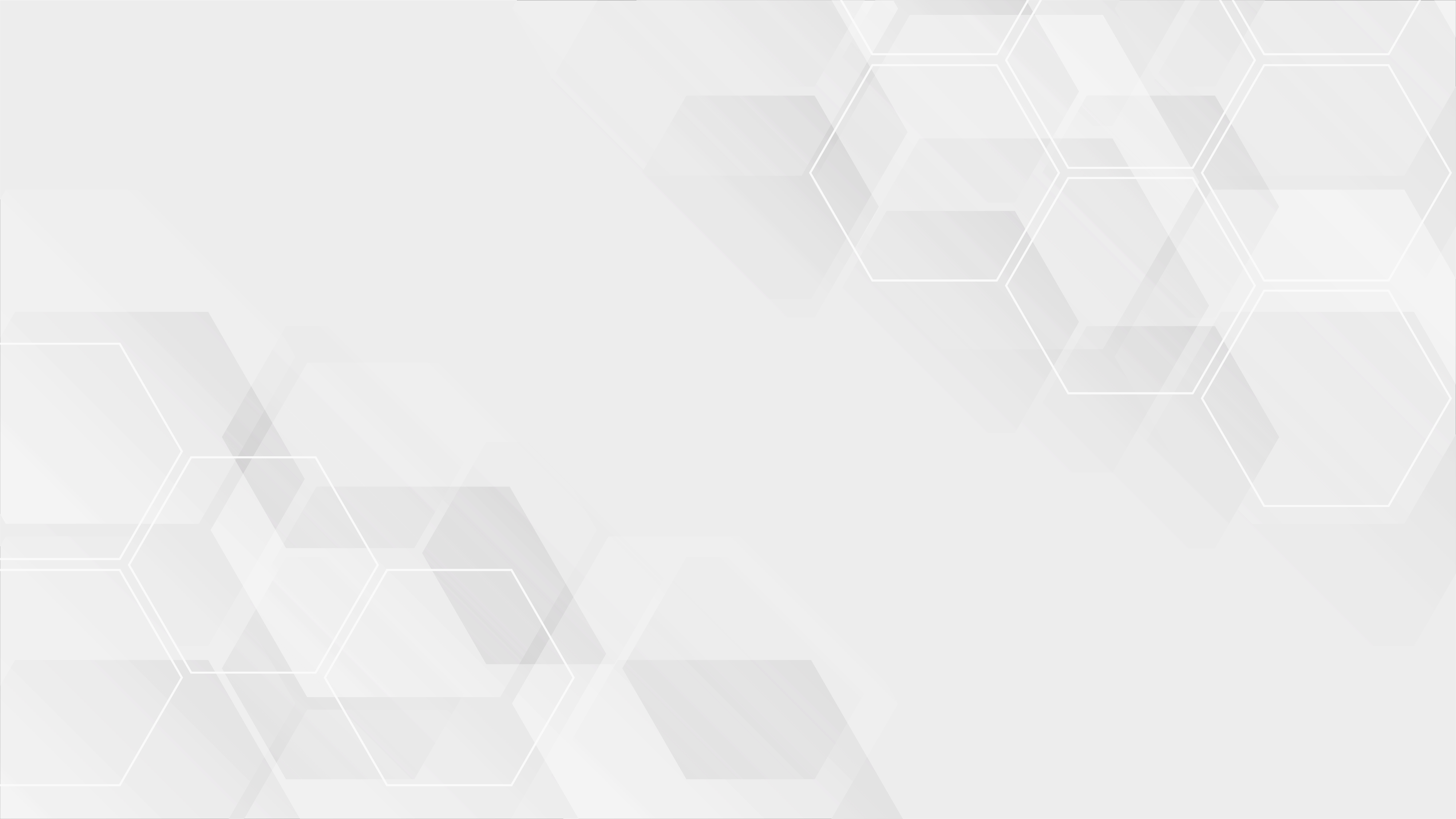 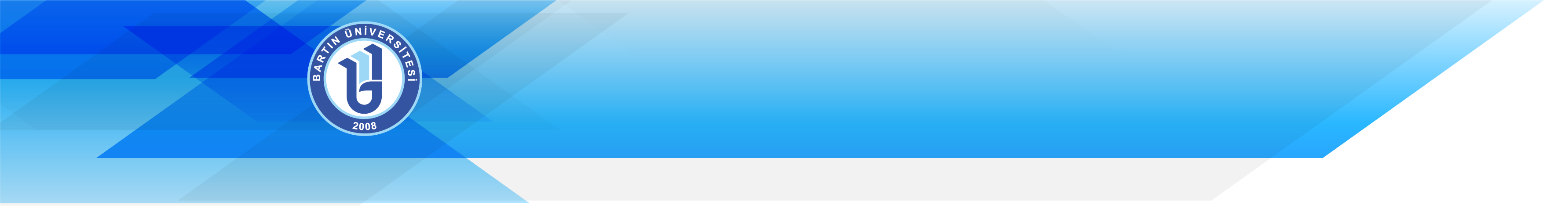 ASGARİ KADRO SAYISI NEDİR?
Yürürlüğe giren yönetmelikte ASGARİ KADRO SAYISI şu şekilde tanımlanmıştır:

 Yükseköğretim kurumlarında bir programda EĞİTİM-ÖĞRETİME BAŞLAMAK VE DEVAM EDEBİLMEK için Yükseköğretim Kurulu tarafından belirlenen asgari öğretim elemanı sayısıdır.
Yükseköğretim kurumları için her bir fakülte, bölüm, program veya anabilim dalı için asgari kadro sayıları Yükseköğretim Kurulu tarafından belirlenmektedir.
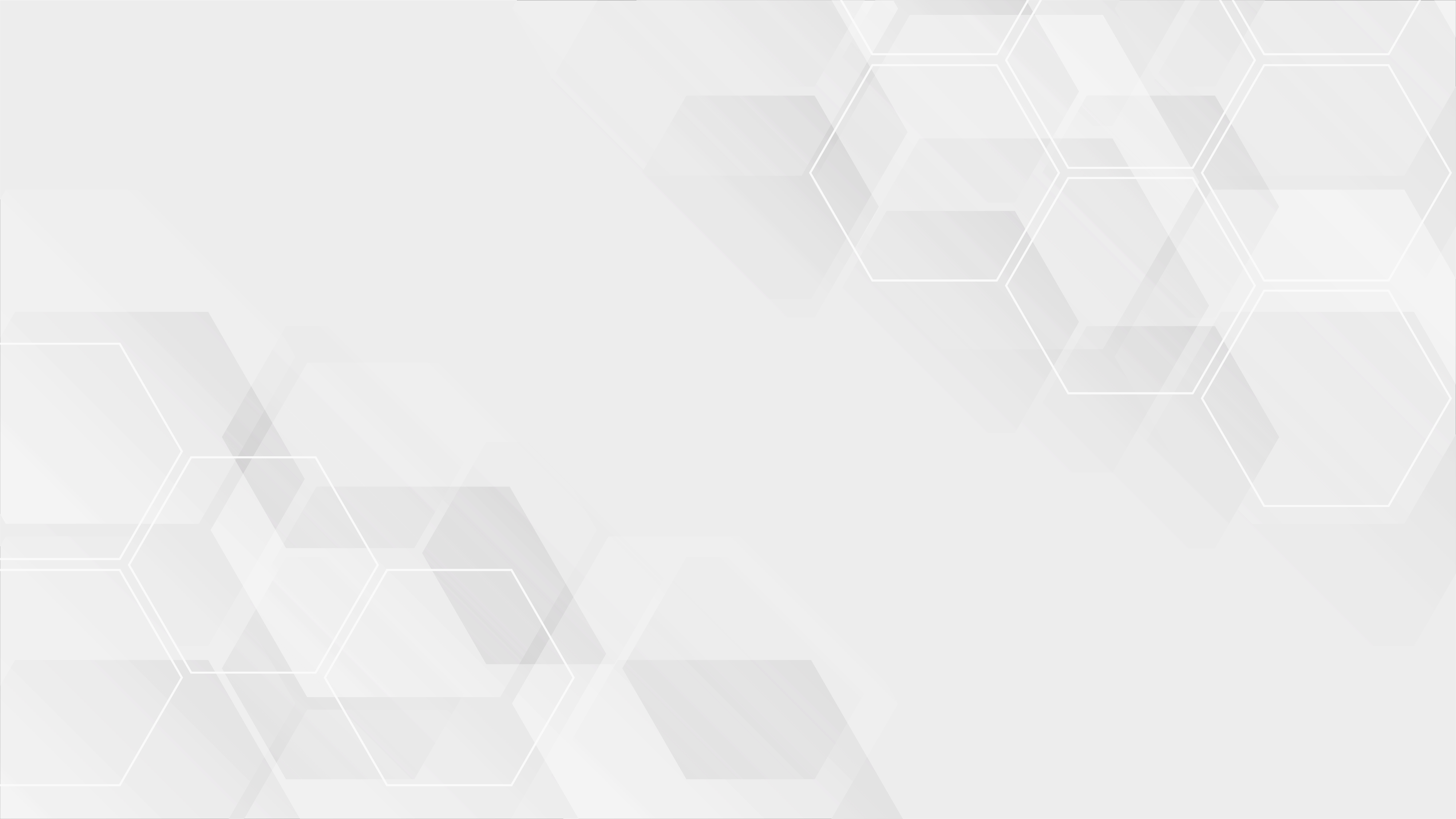 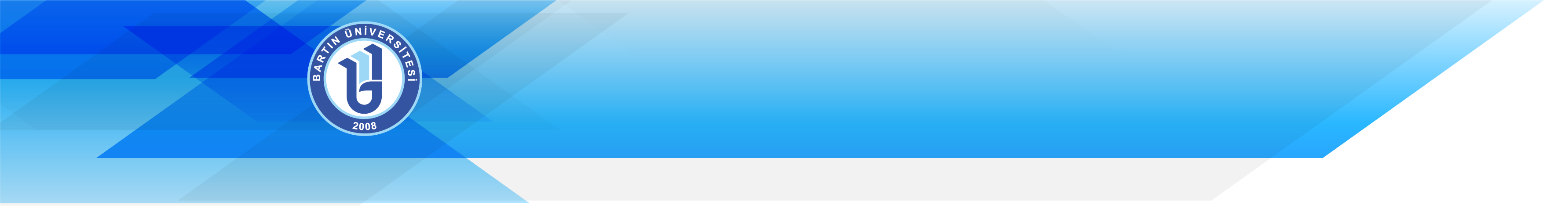 ASGARİ KADRO SAYILARI
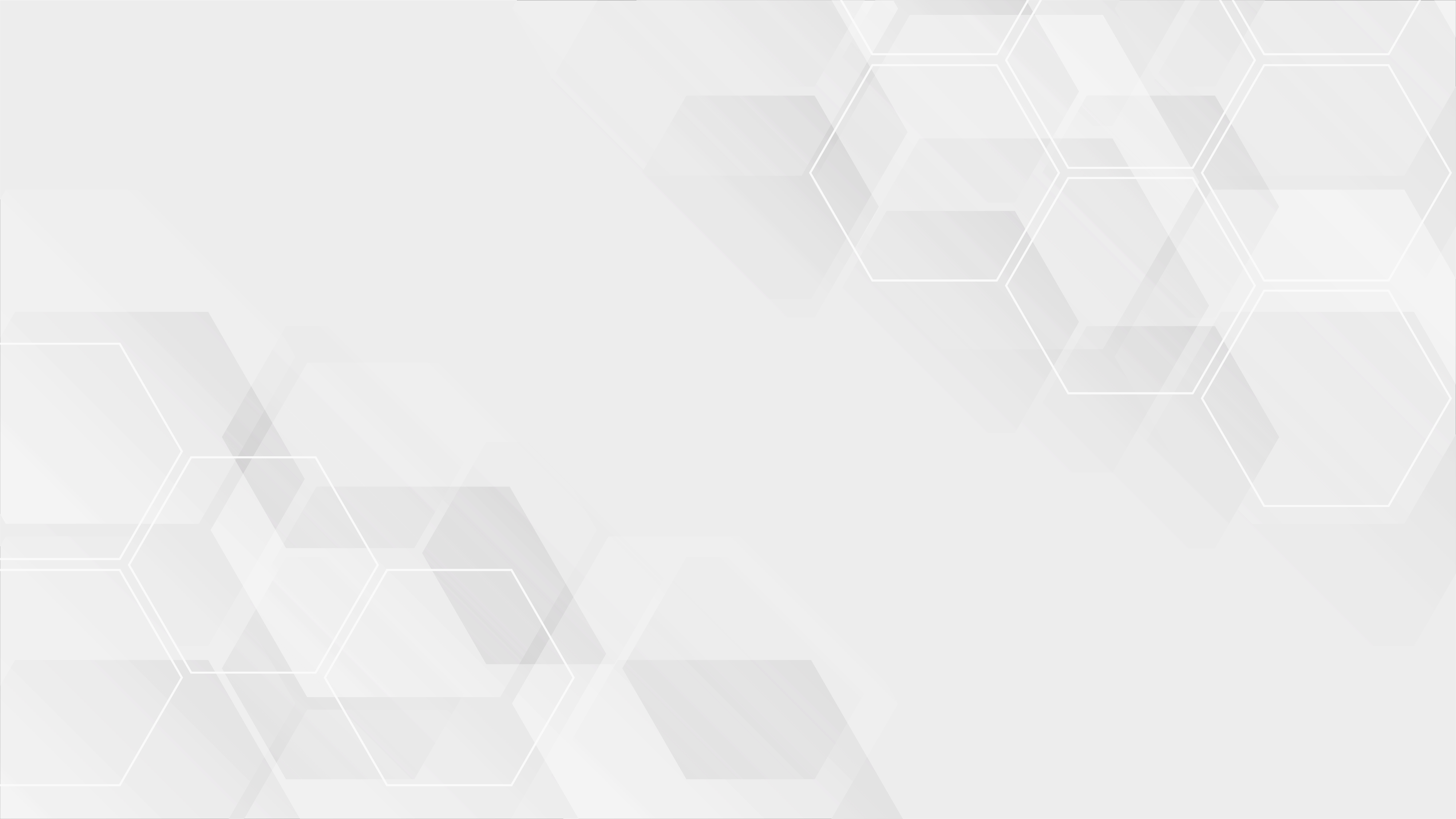 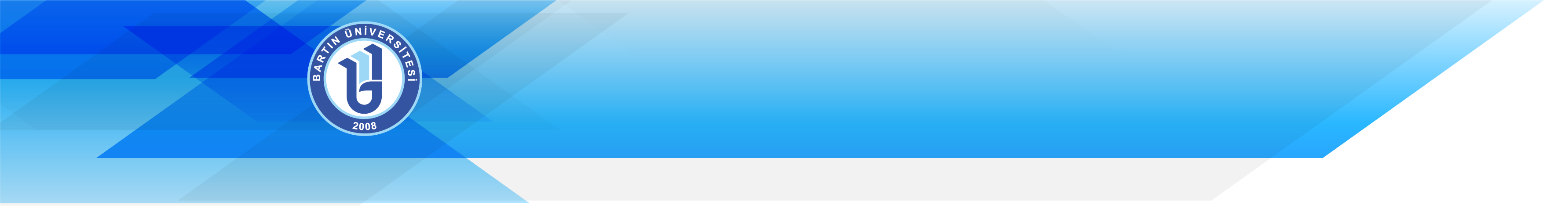 ASGARİ KADRO SAYILARI
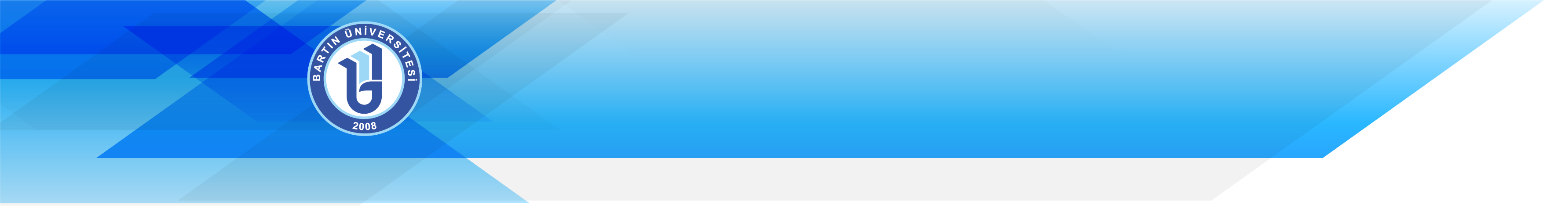 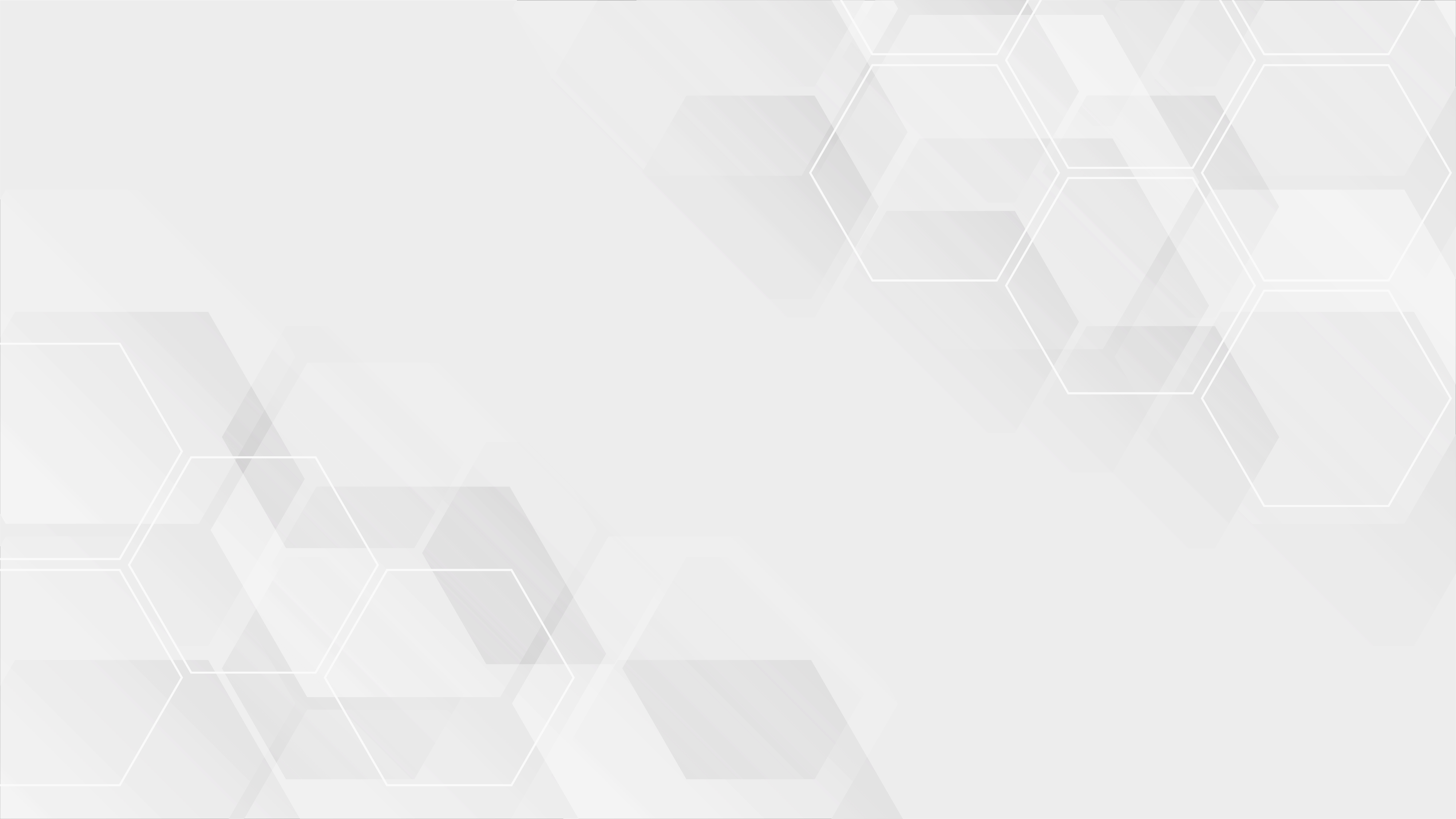 ASGARİ KADRO SAYILARI
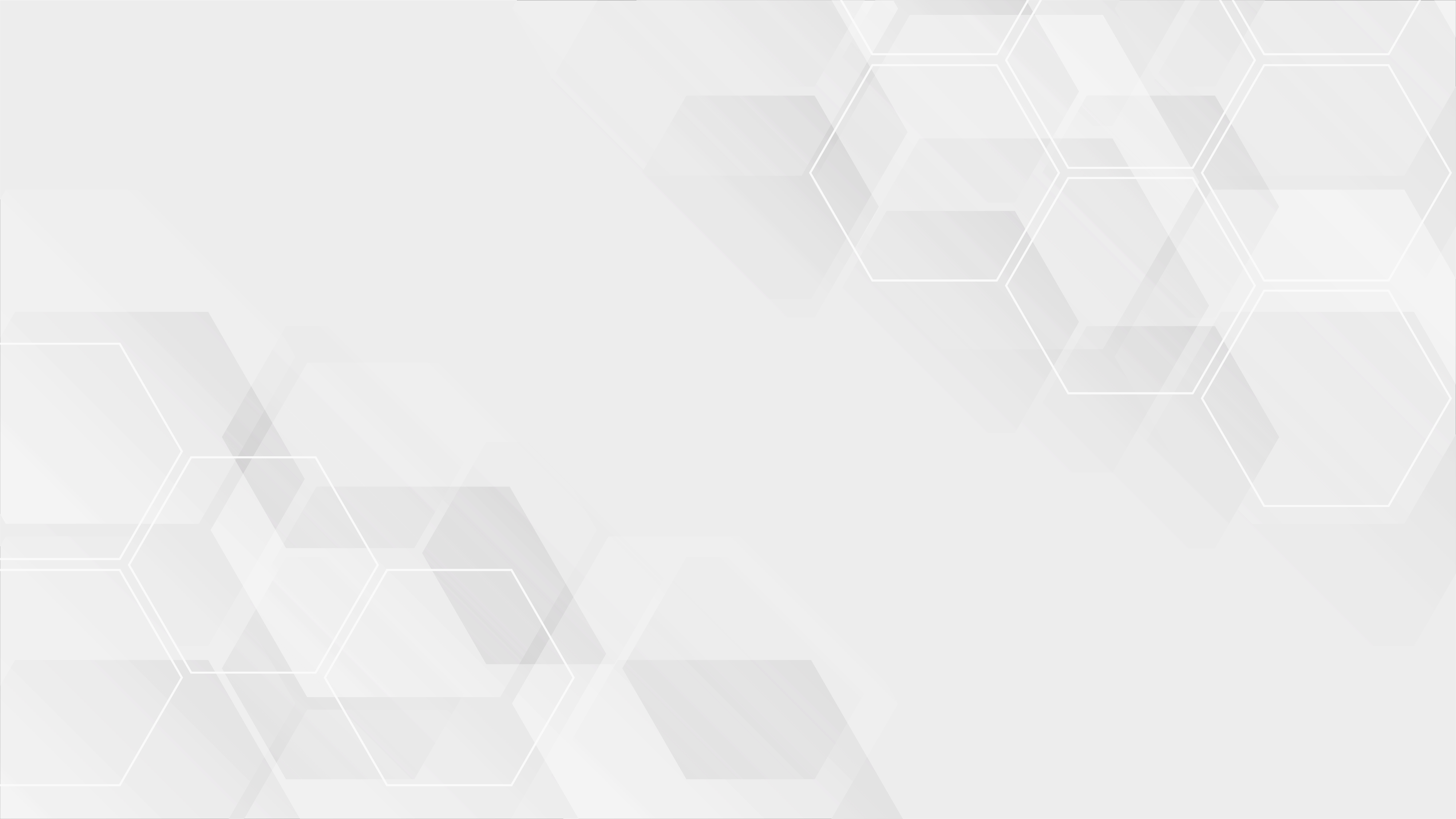 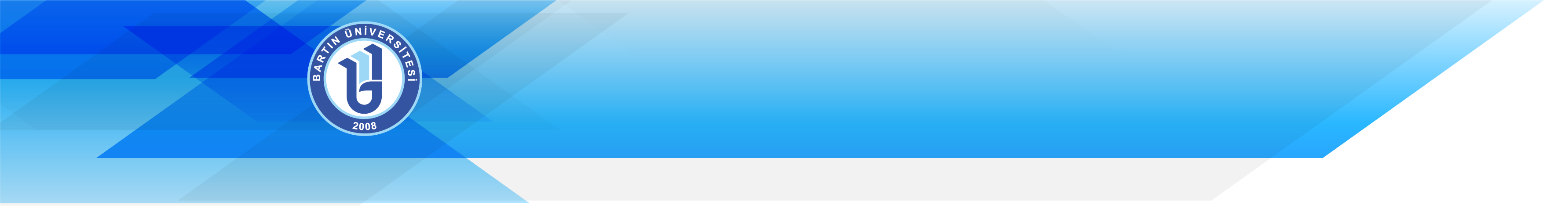 ASGARİ KADRO SAYILARI
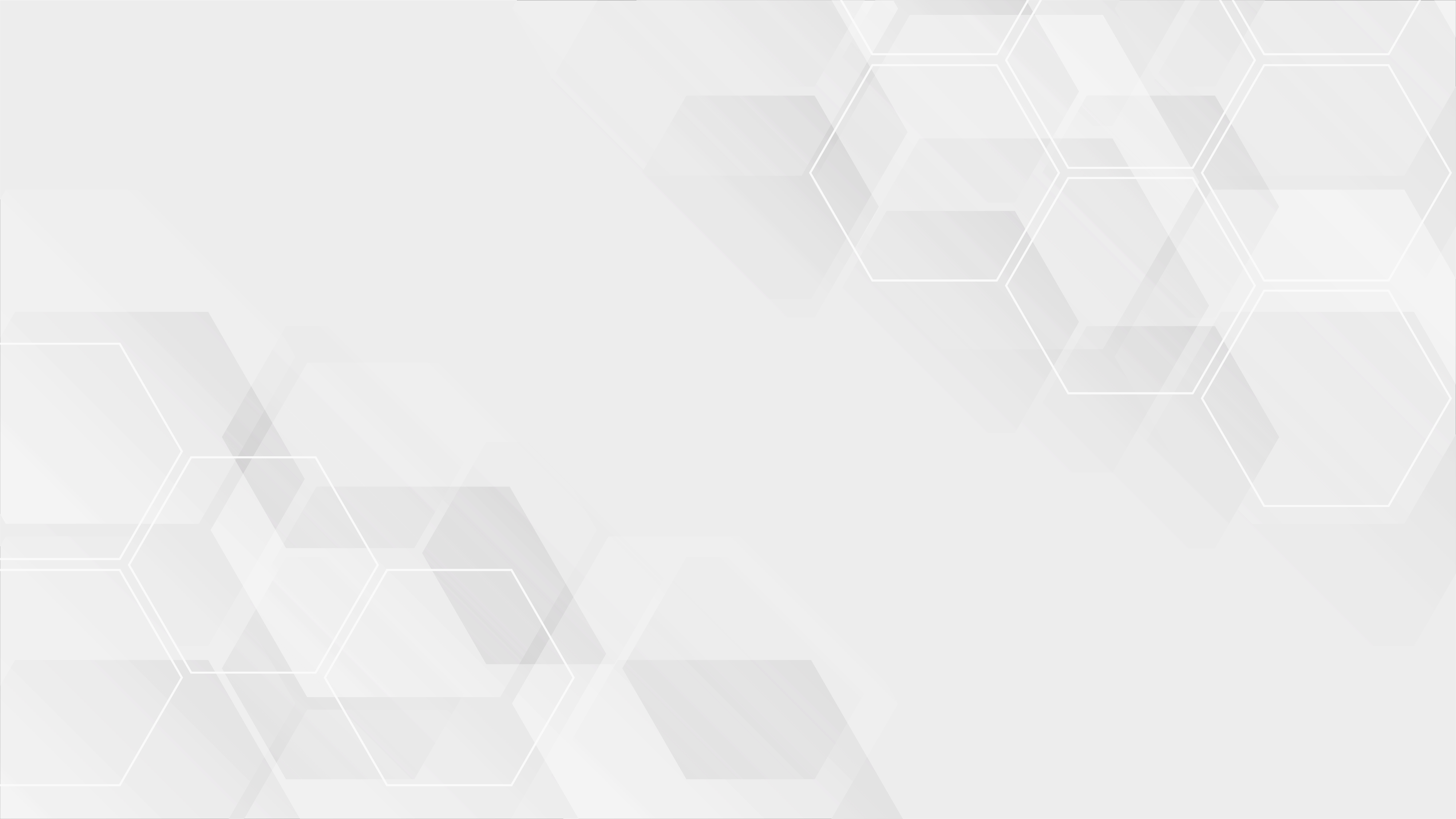 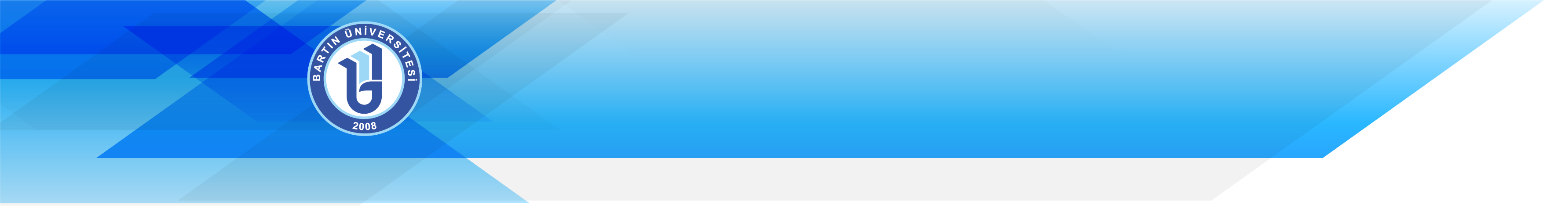 ASGARİ KADRO SAYILARI
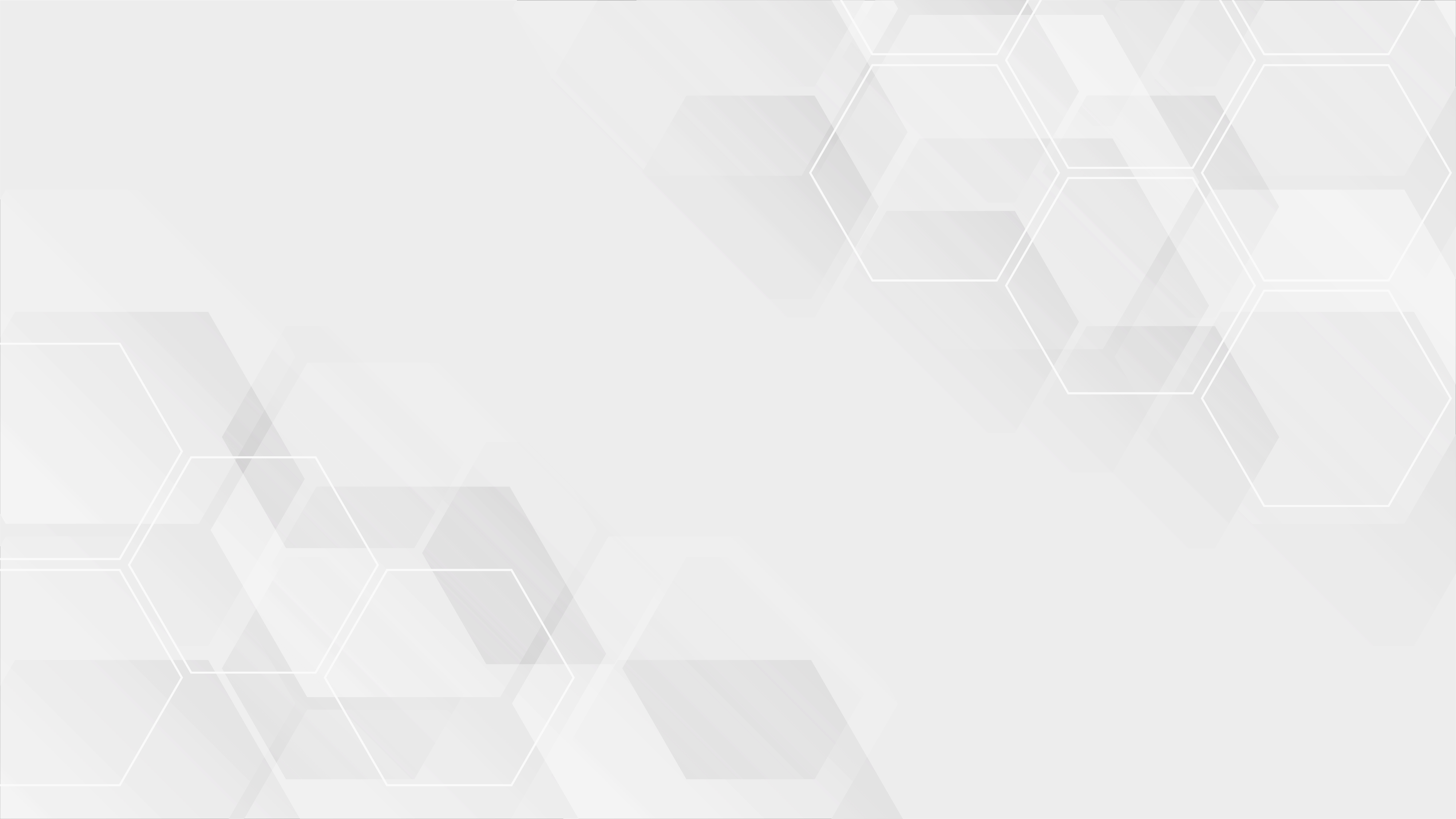 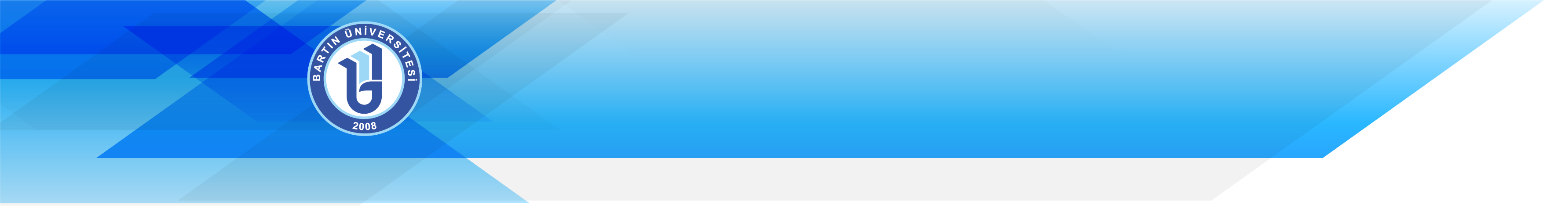 ASGARİ KADRO SAYILARI
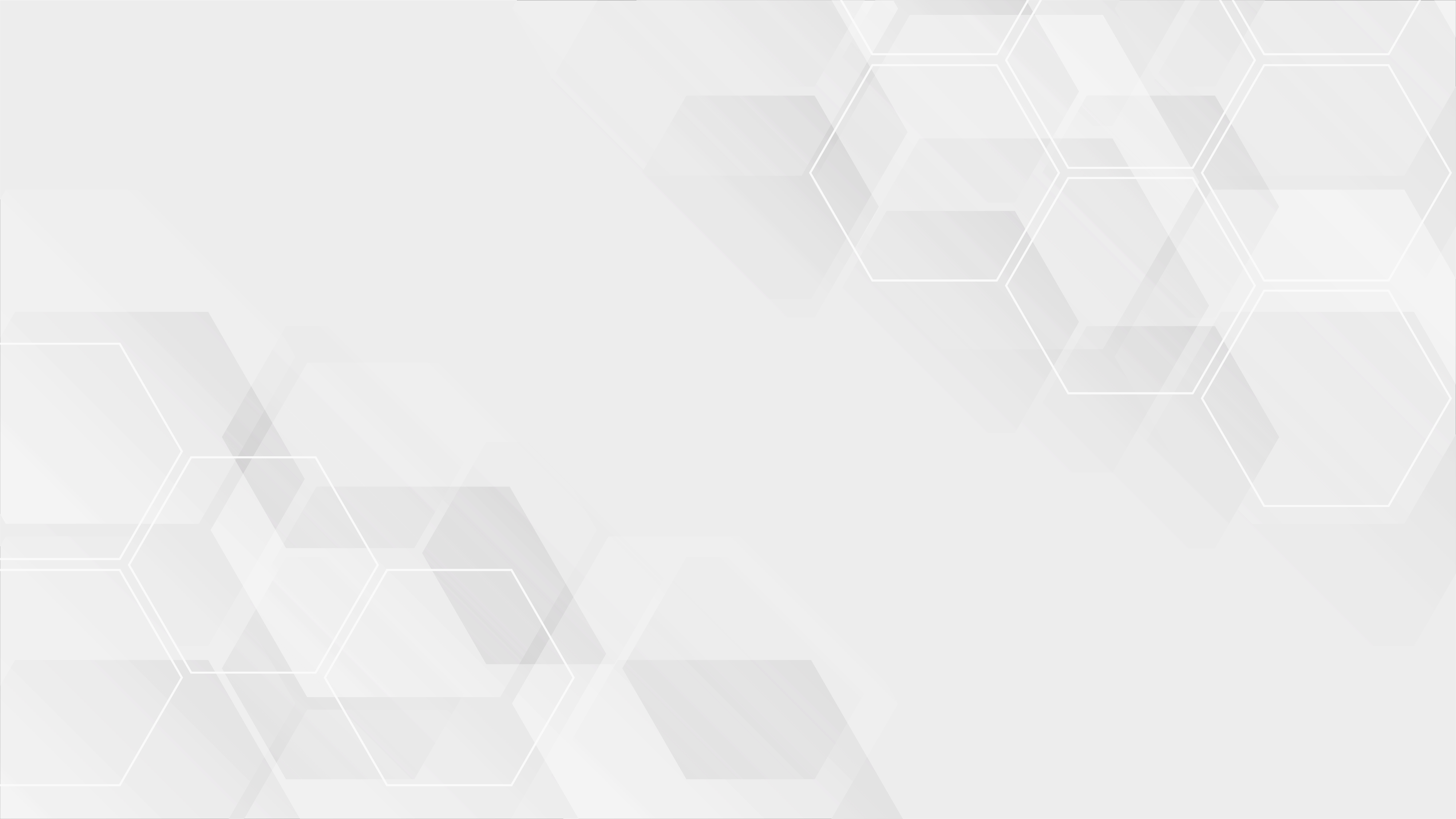 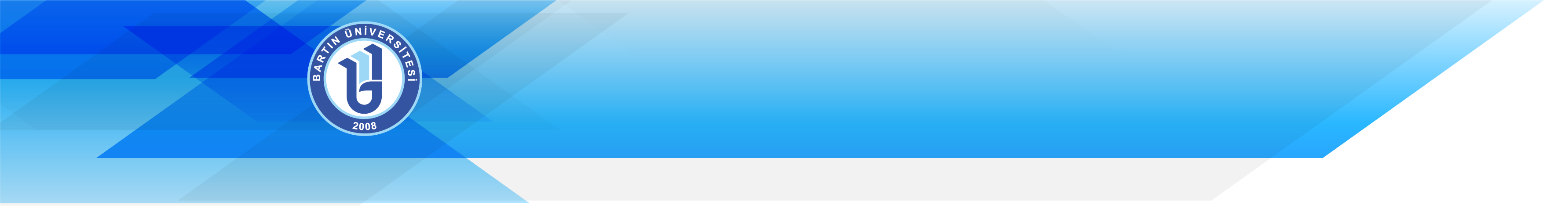 ASGARİ KADRO SAYILARI
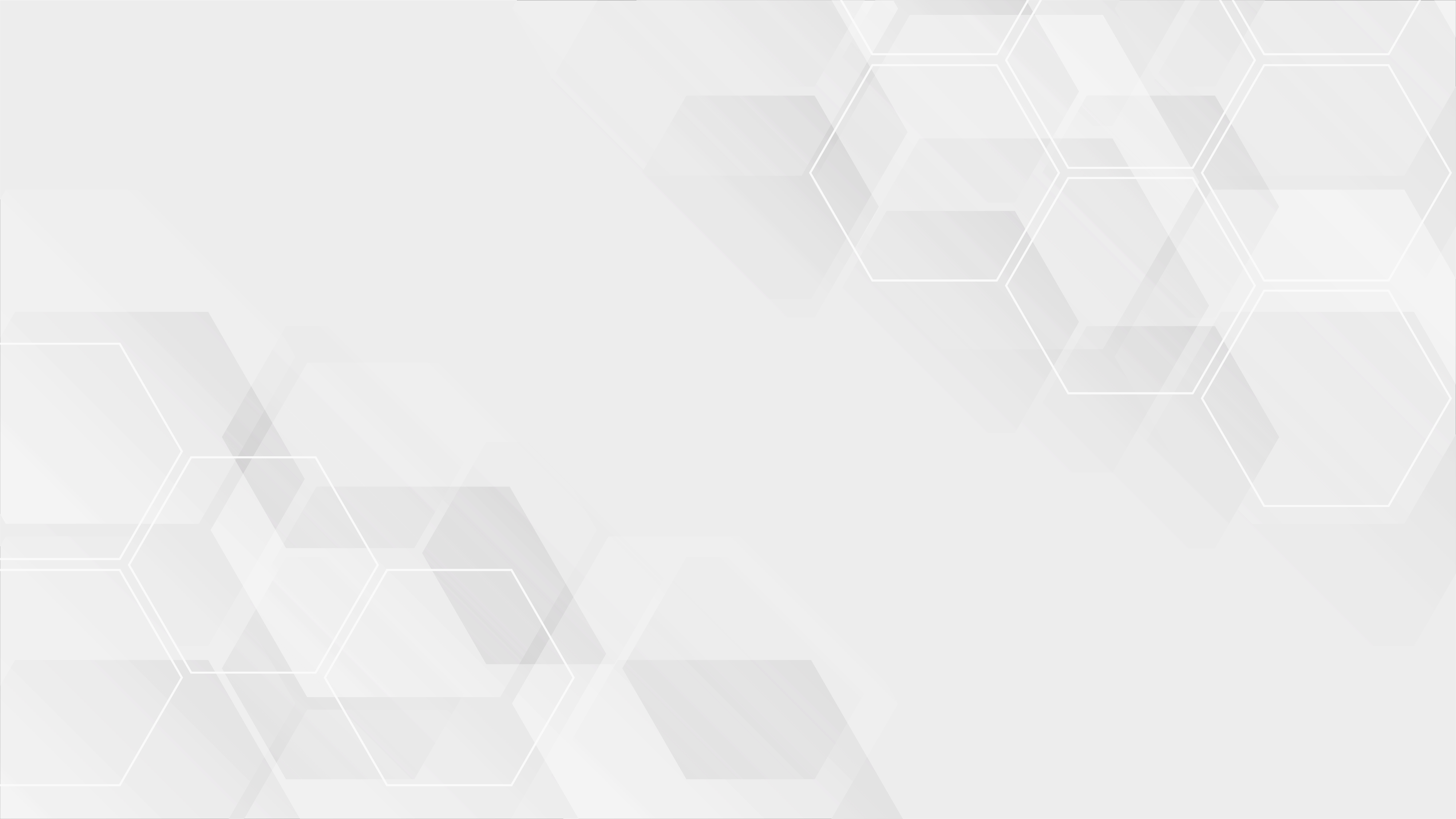 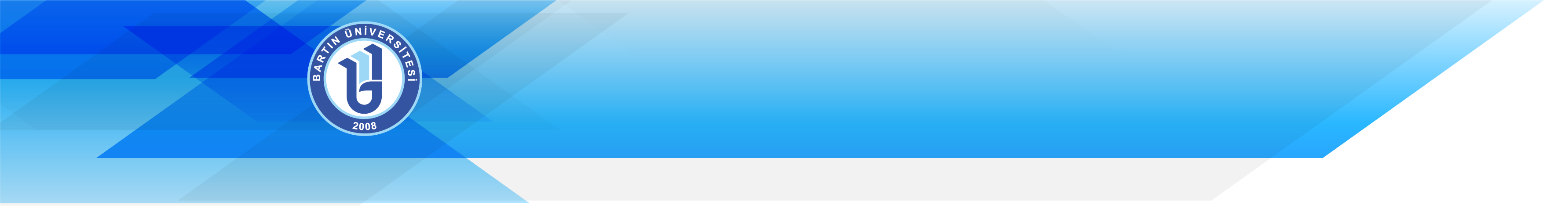 ASGARİ KADRO SAYILARI
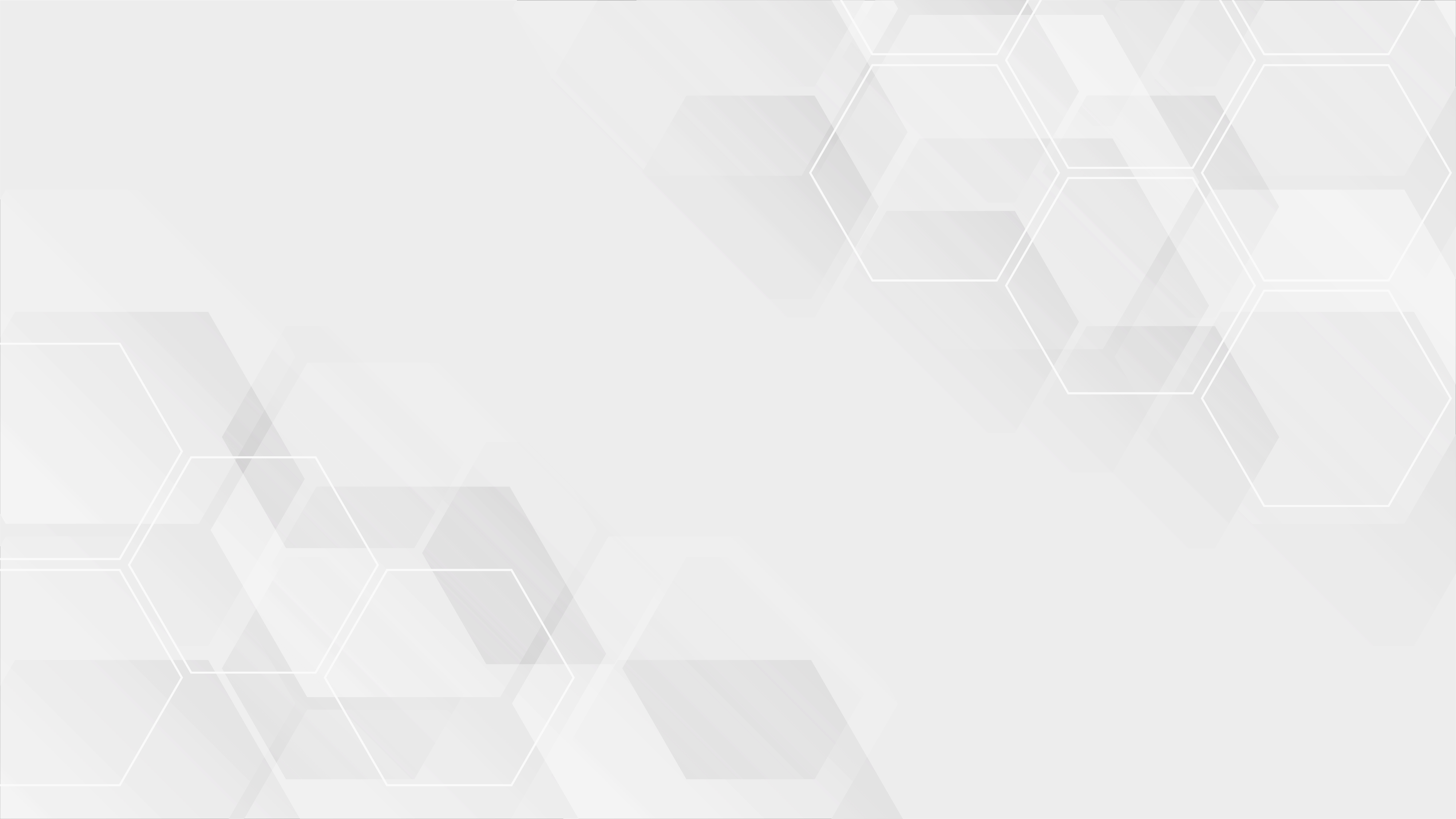 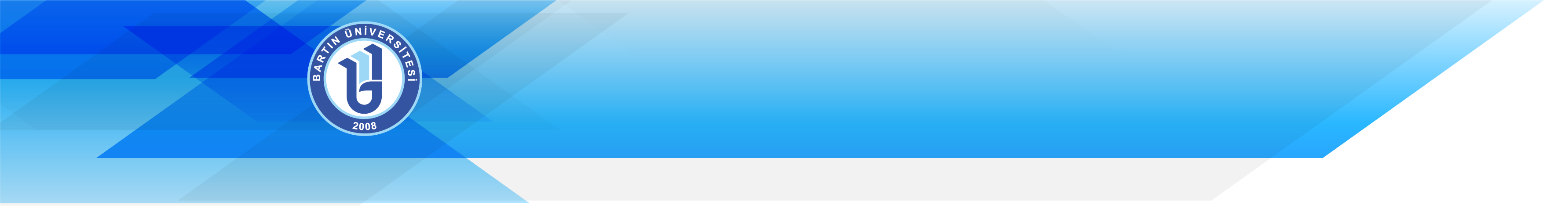 NORM KADRO
Norm kadro ilgili yönetmelikte;
Yükseköğretim kurumlarında bir bölüm, anabilim/anasanat dalı veya programda eğitim, öğretim, araştırma ve diğer hizmetlerin sürdürülebilmesi için bu Yönetmelik çerçevesinde sayısı belirlenen öğretim elemanı kadrosu olarak tanımlanmıştır.
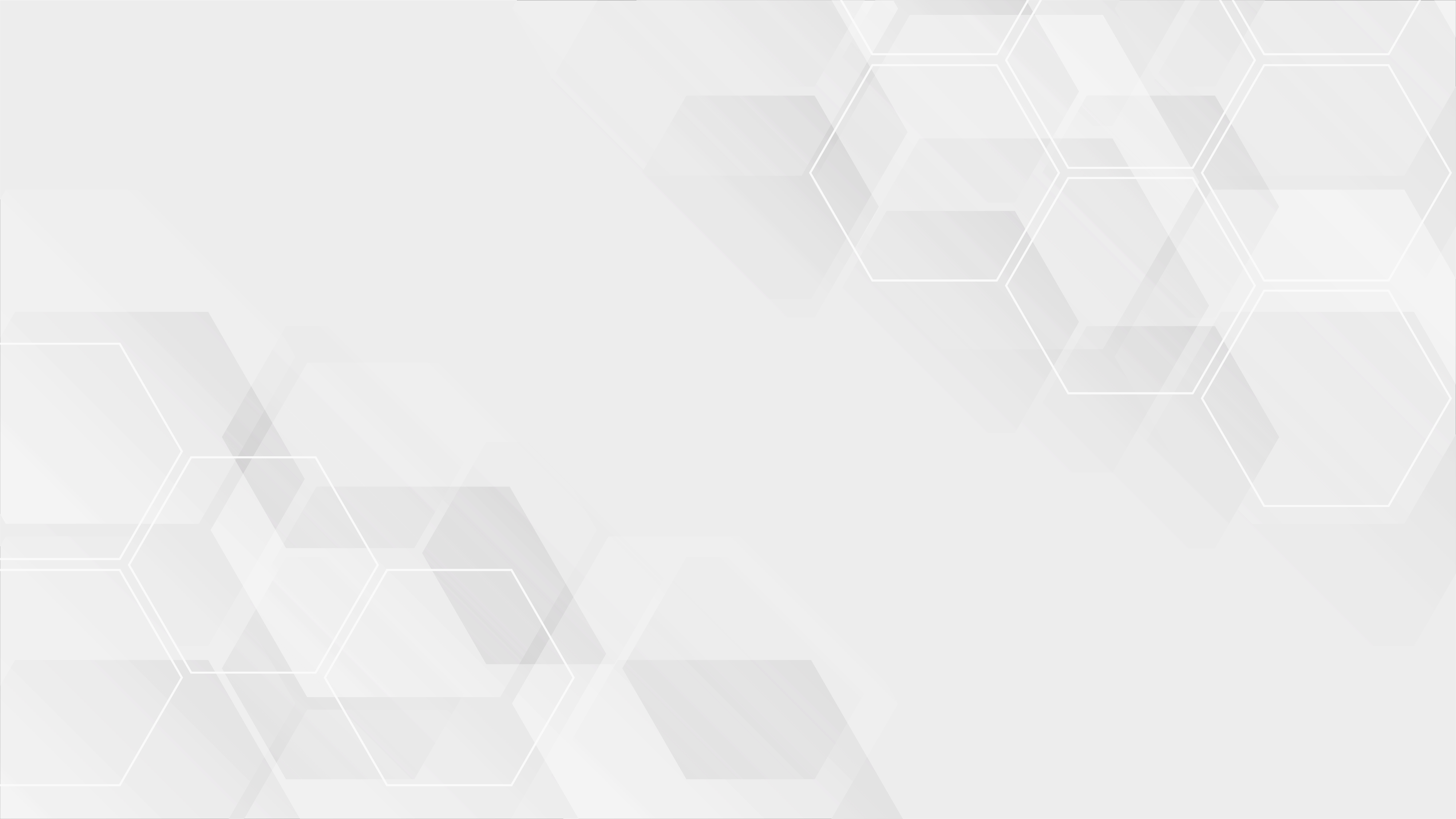 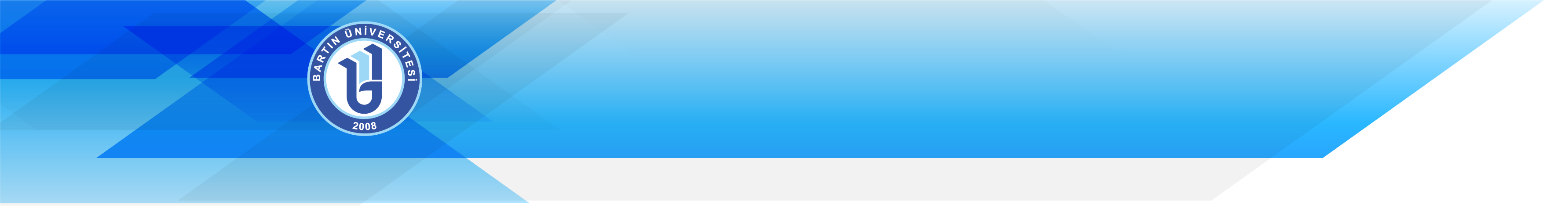 NORM DIŞI KADRO
Norm dışı kadro ilgili yönetmelikte;
Belirlenen norm kadro sayısı dışında kalan ve ilgili yükseköğretim kurumunun ihtiyacı olduğunu gerekçeli olarak belirttiği öğretim elemanı kadrosu olarak tanımlanmıştır.
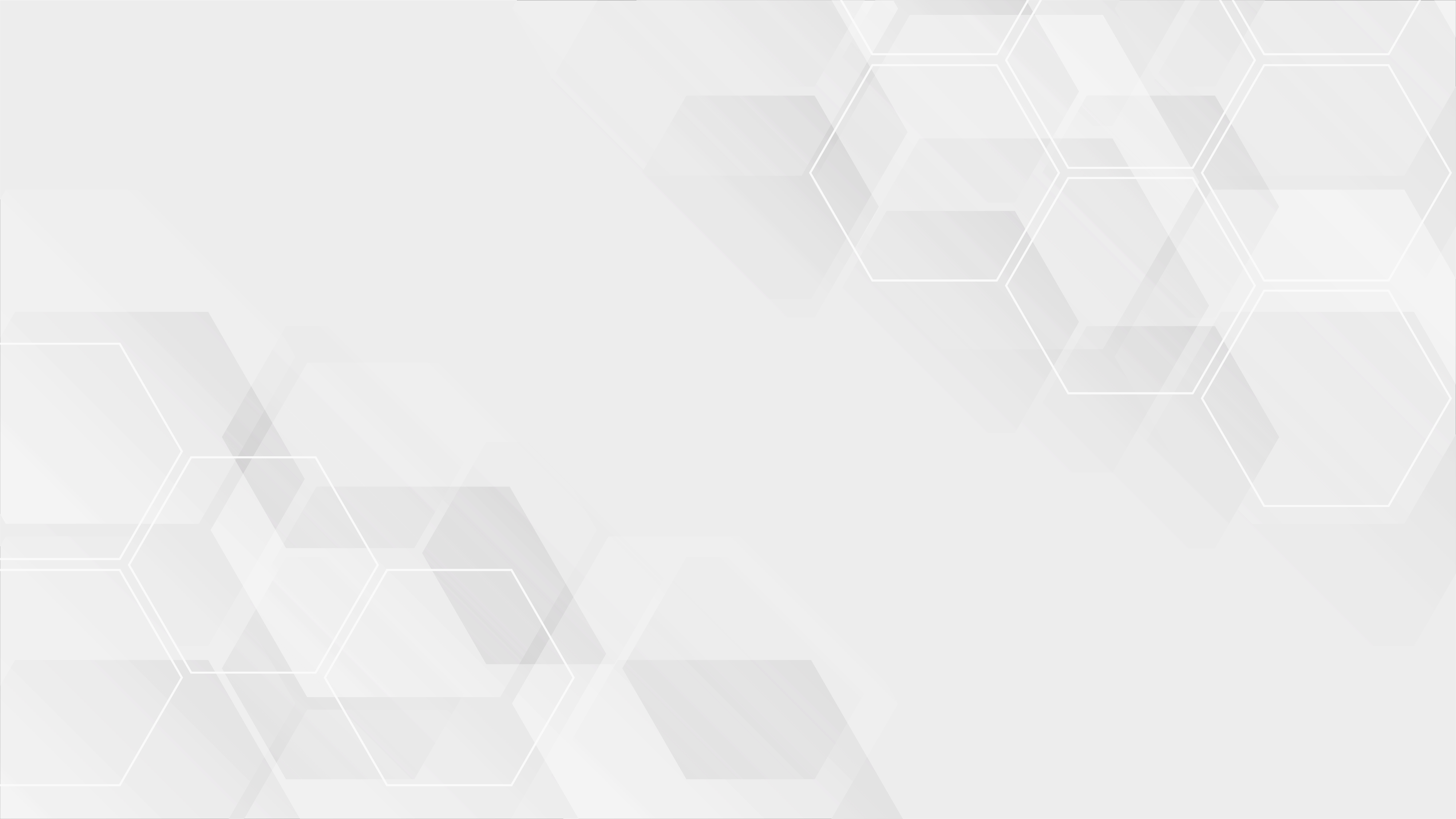 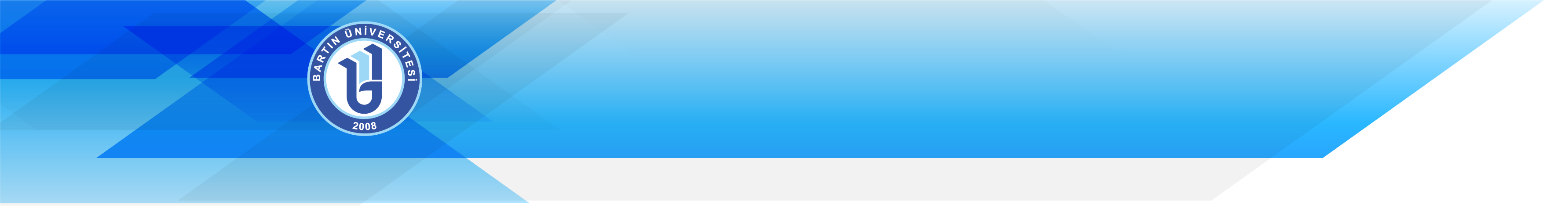 NORM KADROLARIN BELİRLENMESİ
Norm kadrolar, 
Önlisans ve lisans düzeyinde öğrenci alan birimlere, 
Bünyesinde lisans eğitimi olmamakla birlikte servis dersi veren birimlere (Eğitim Bilimleri Bölümünün Rehberlik ve Psikolojik Danışmanlık haricindeki anabilim dalları, Mühendislik Fakültelerinin Temel Bilimler Bölümleri, Denizcilik Fakültelerinin Temel Bilimler Bölümleri, Fen Fakültelerinin Temel Bilimler Bölümleri, Güzel Sanatlar Fakültelerinin Temel Sanat Bilimleri Bölümleri, Fakültelerin İnsan ve Toplum Bilimleri Bölümleri vb.) 
Bünyesinde anabilim/anasanat dalı bulunan enstitülere (Kandilli Rasathanesi ve Deprem Araştırma Enstitüsü gibi tematik enstitülerde yer alan anabilim dalları ile Fen, Güzel Sanatlar, Sağlık ve Sosyal Bilimler Enstitülerinin disiplinlerarası anabilim dallarına)
    Tahsis edilir.
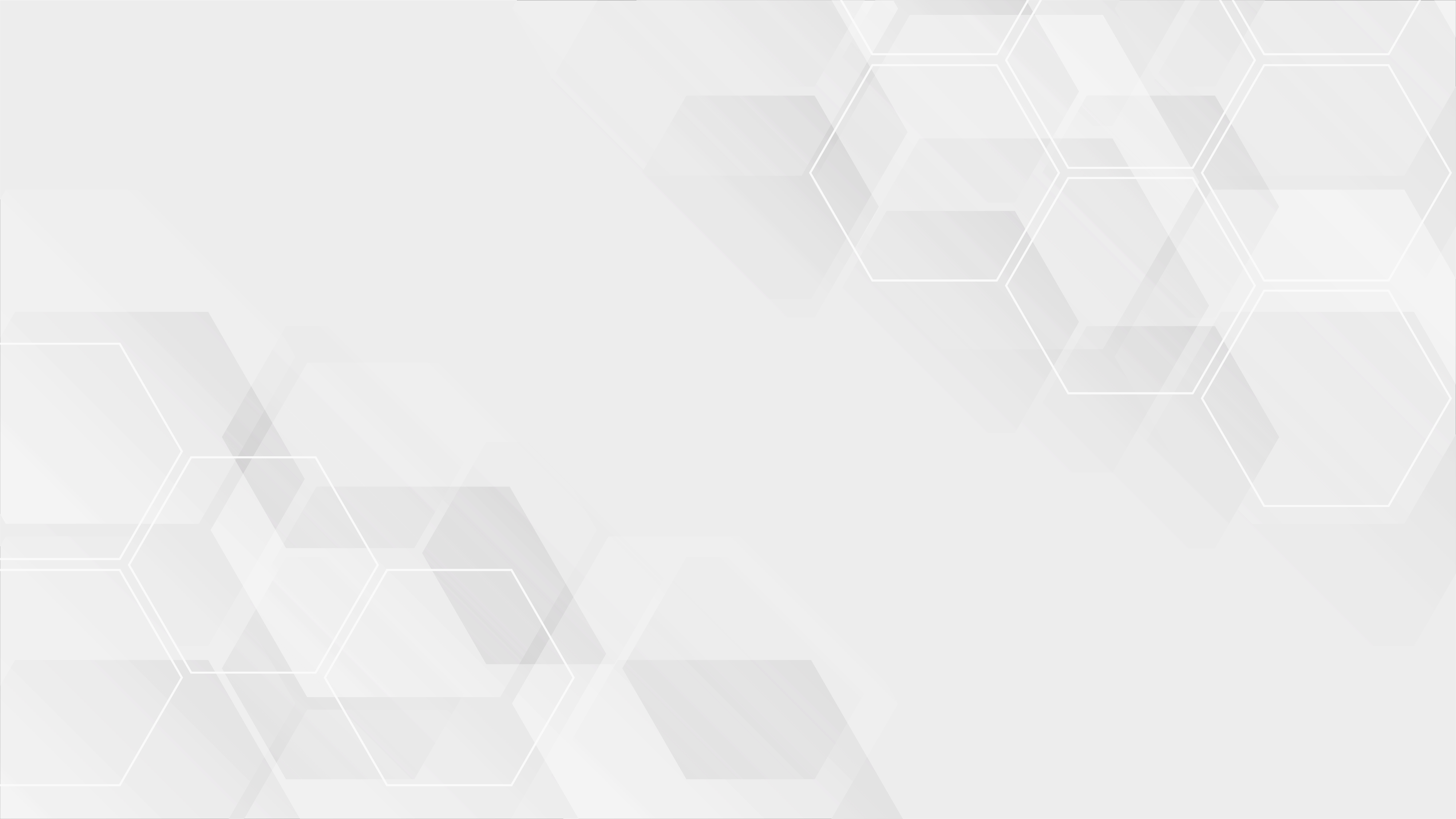 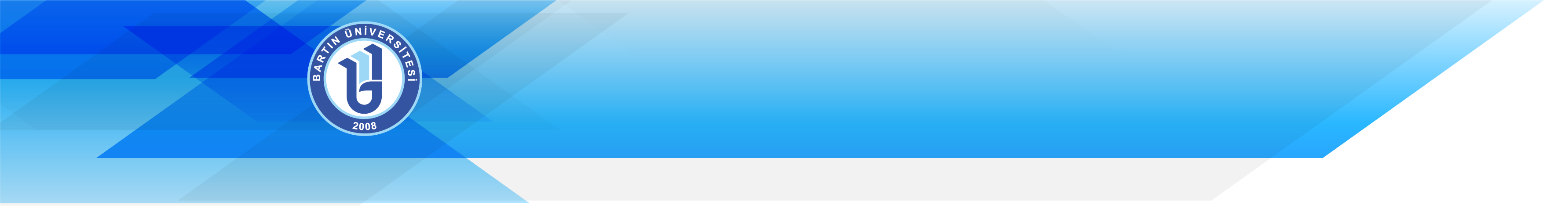 NORM KADROLARIN BELİRLENMESİ
ASGARİ KADRO SAYININ İKİ KATI (4/2)
Yükseköğretim kurumları, asgari kadro sayısının iki katına kadar norm kadro planlaması yapabilir.

Örneğin; asgari kadro sayısı 3 (üç) öğretim üyesi olarak belirlenen Fen Fakültesi Matematik Bölümünün norm kadro sayısı 6 (altı) olarak belirlenir.
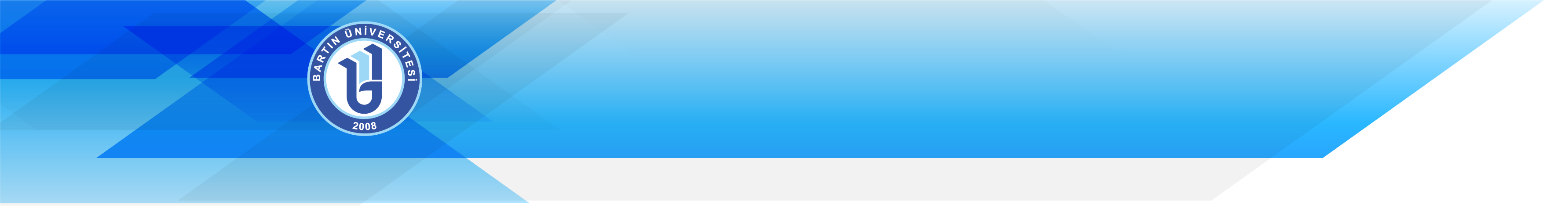 NORM KADROLARIN BELİRLENMESİ
ASGARİ KADRO SAYININ ÜÇ KATI-BÖLGESEL KALKINMA
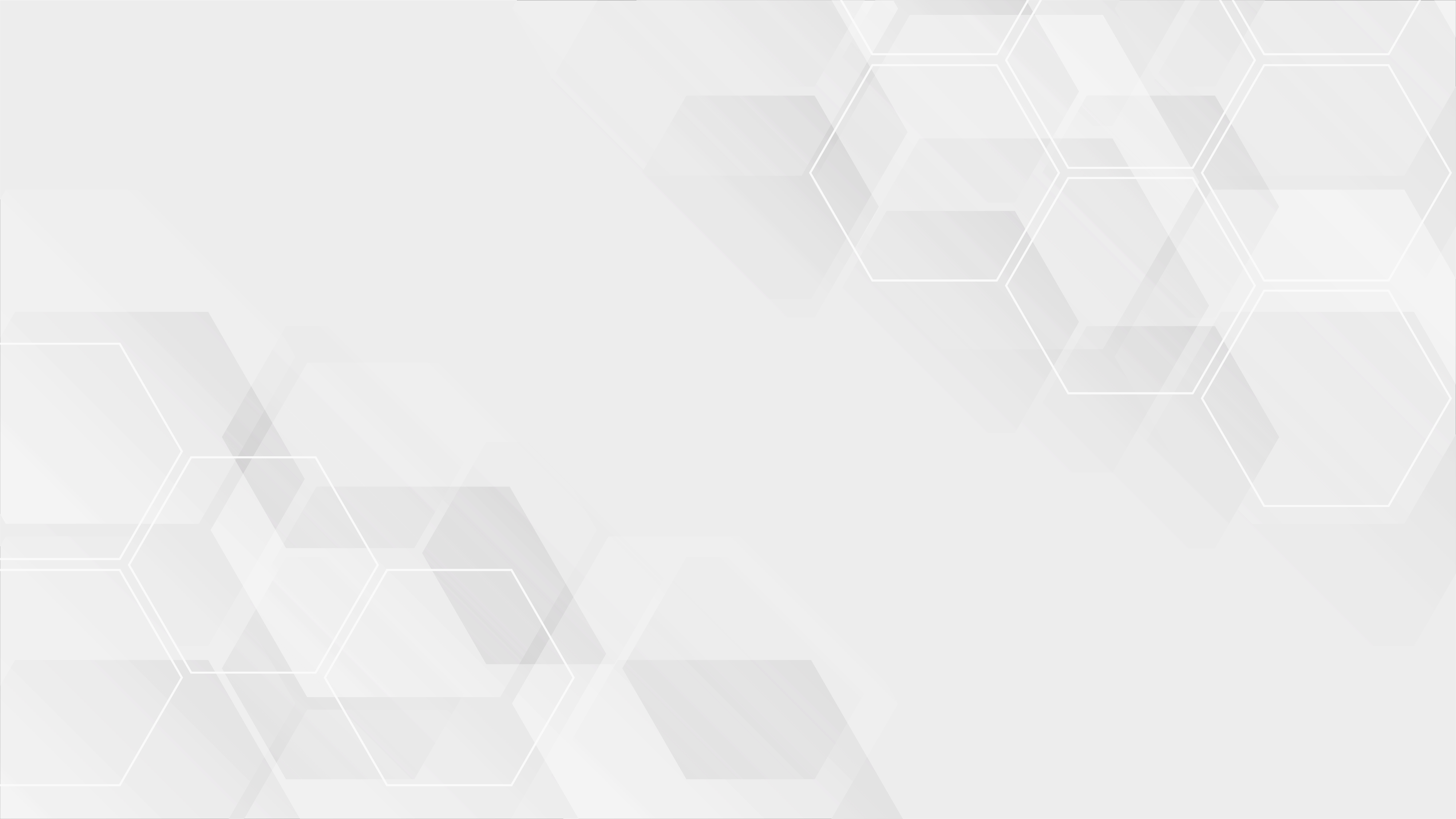 Yükseköğretim Kurulu tarafından Bölgesel Kalkınma Odaklı Misyon Farklılaşması ve İhtisaslaşma kapsamında belirlenen yükseköğretim kurumları, ihtisas alanlarıyla doğrudan ilgili birimleri için asgari kadro sayısının üç katına kadar norm kadro planlaması yapabilir. 

   Örneğin; İhtisaslaşma kapsamında belirlenen Bartın Üniversitesinin ihtisas alanıyla doğrudan ilgili olan Bilgisayar Mühendisliği Bölümünde asgari kadro sayısının üç katına kadar norm kadro planlaması yapabilir. Böylece, ilgili bölümün norm kadro sayısı 21 olarak belirlenir.
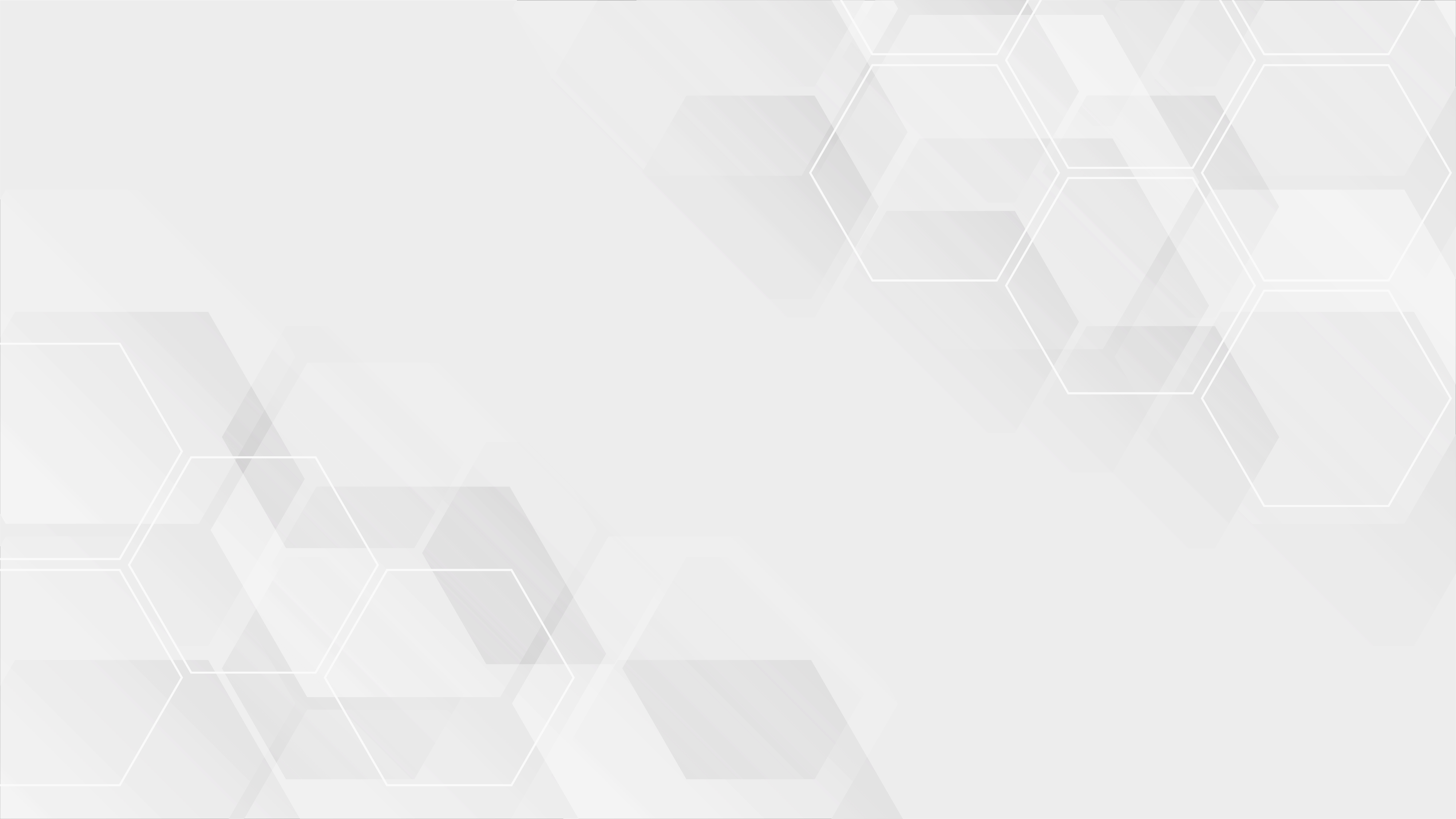 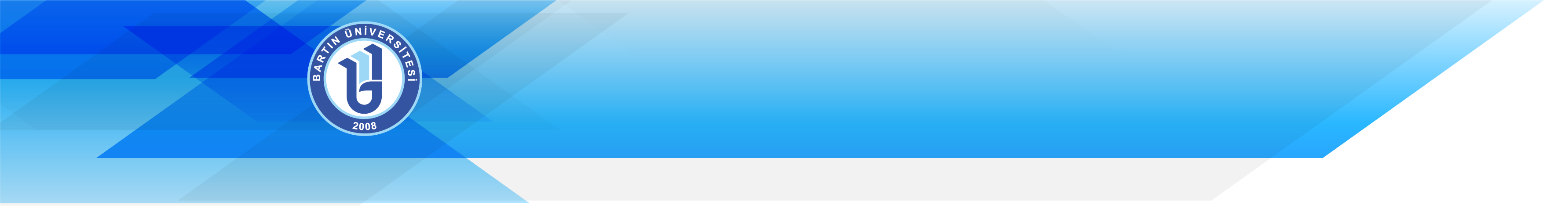 İHTİSASLAŞAN ÜNİVERSİTELER
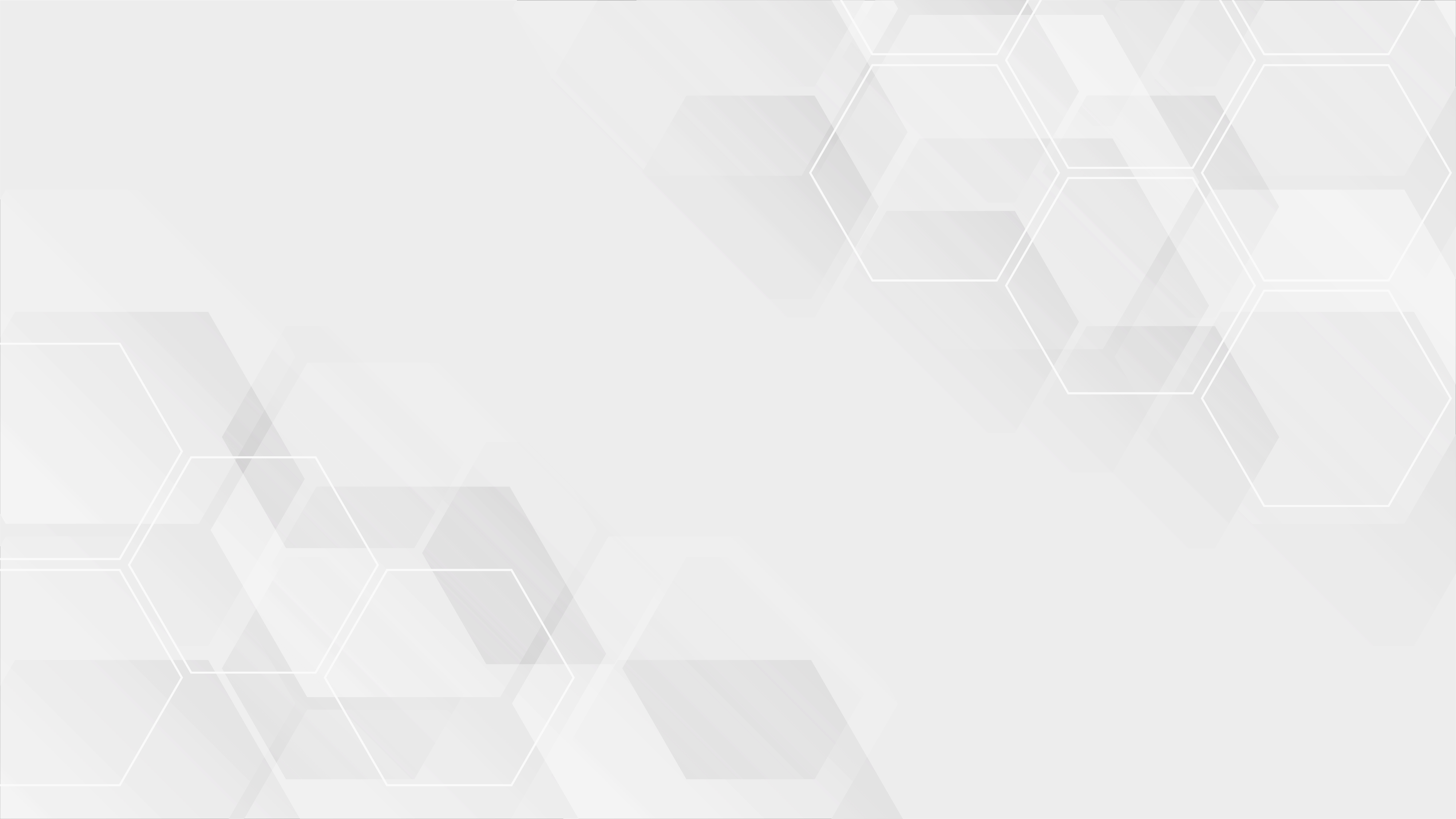 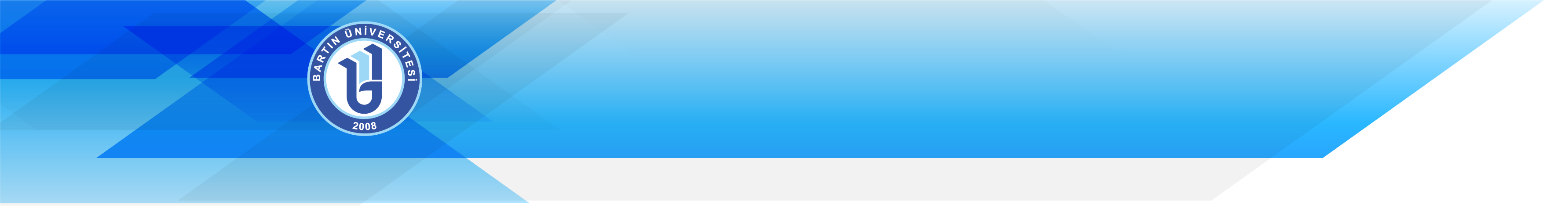 NORM KADROLARIN BELİRLENMESİ
ASGARİ KADRO SAYININ DÖRT KATI
ARAŞTIRMA ÜNİVERSİTELERİ
Yükseköğretim Kurulu tarafından Araştırma Üniversitesi olarak belirlenen yükseköğretim kurumları ise dört katına kadar norm kadro planlaması yapabilir. 
Araştırma Üniversiteleri tarafından planlama yapılırken önlisans ve lisans programlarındaki öğrenci sayısı, lisansüstü programlardaki öğrenci ve mezun sayısı, programların yürütülmesindeki ders ağırlıkları, araştırma ve geliştirme ile hizmet sunumu gibi akademik faaliyetler çerçevesinde değerlendirilecek hususlar dikkate alınır. 
Örneğin; araştırma üniversitesi olarak belirlenen İzmir Yüksek Teknoloji Enstitüsü Mühendislik Fakültesi Elektrik-Elektronik Mühendisliği Bölümünün asgari kadro sayının 7 olması sebebiyle, norm kadro sayısı 28 olarak belirlenecektir.
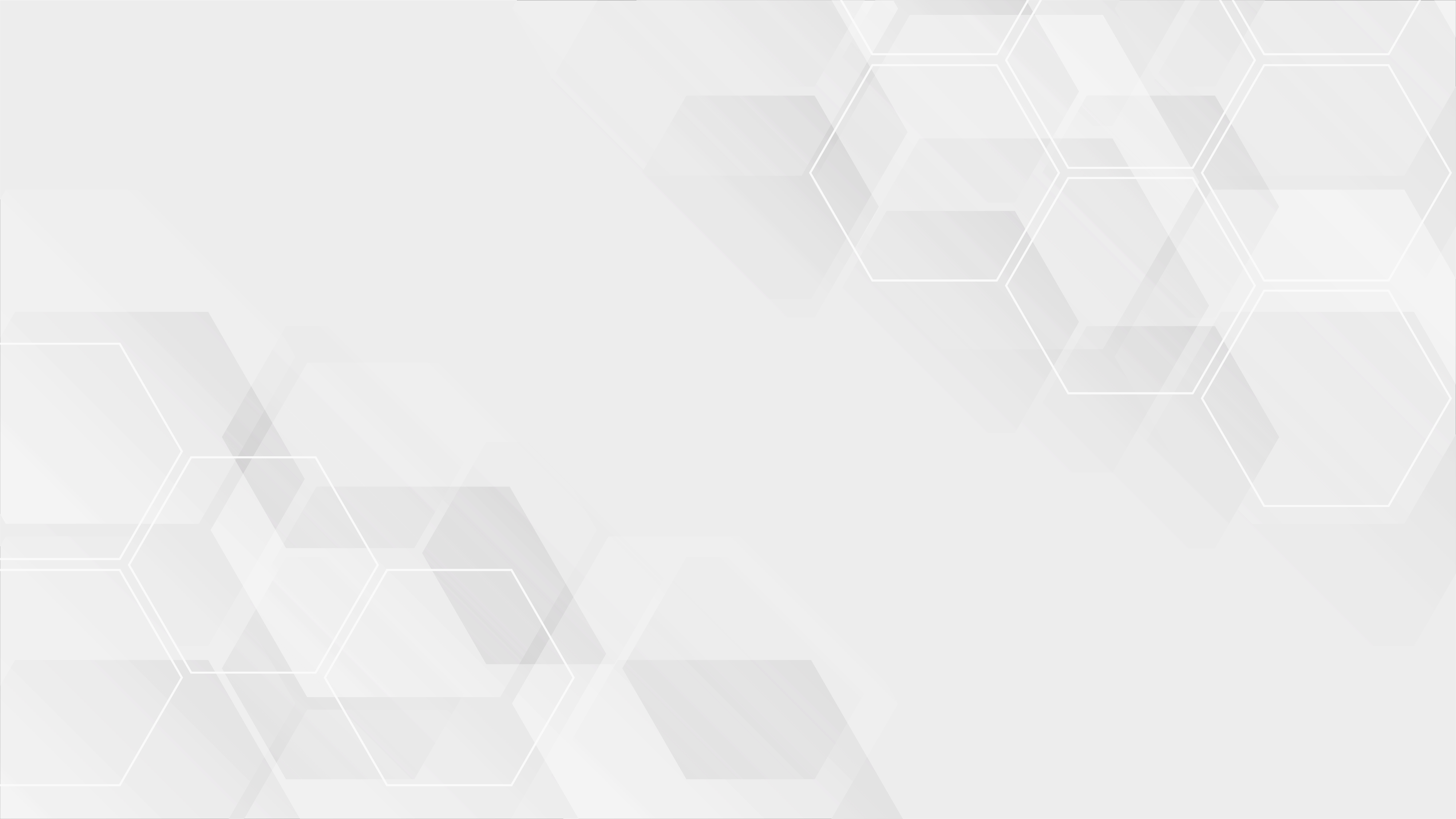 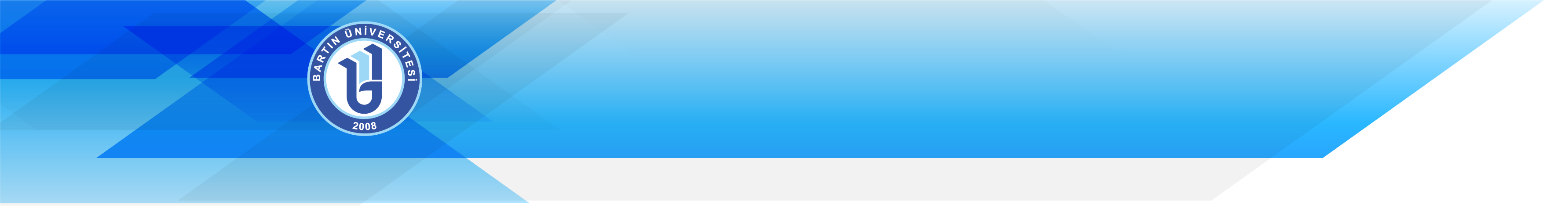 ARAŞTIRMA ÜNİVERSİTELER
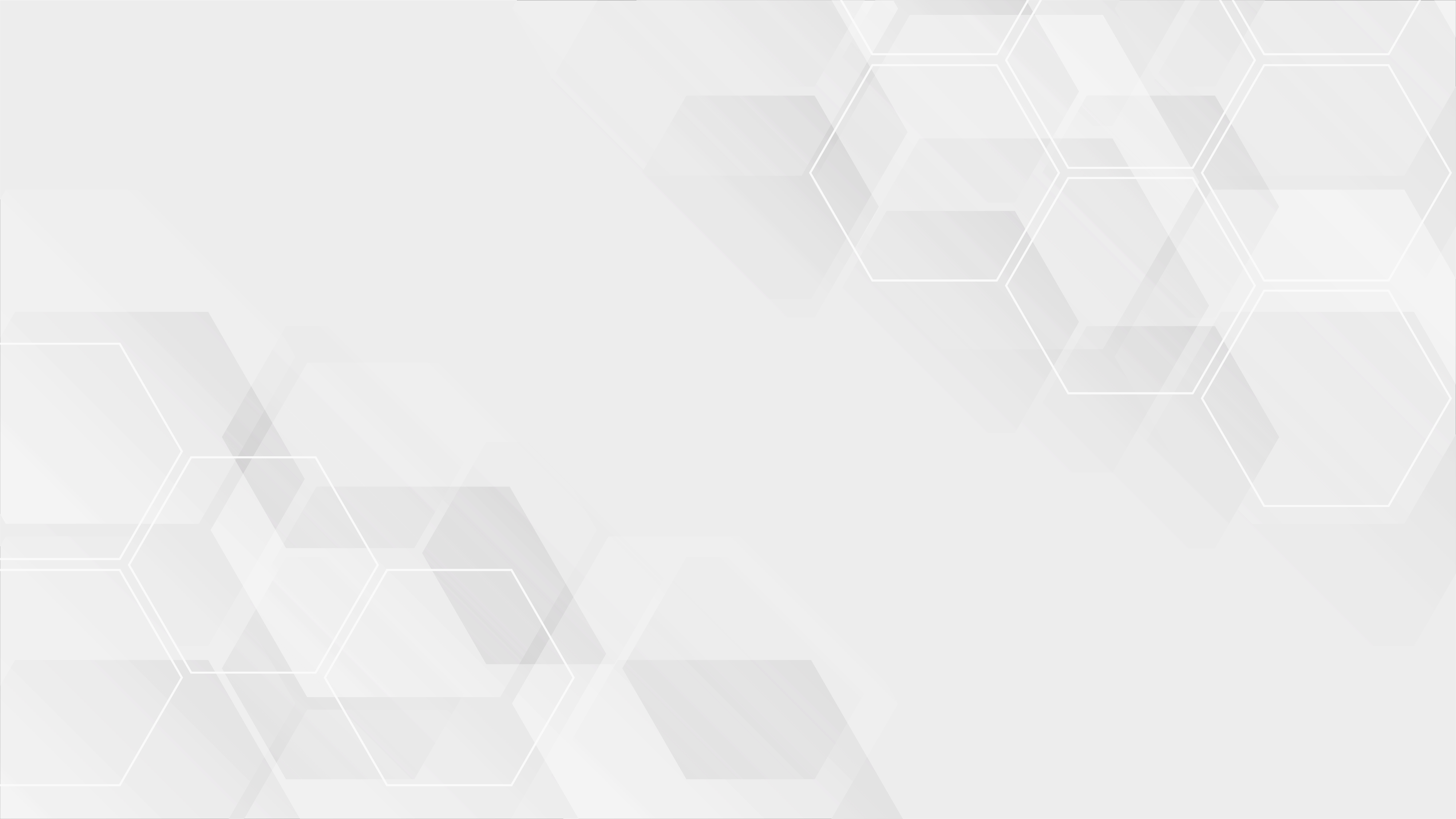 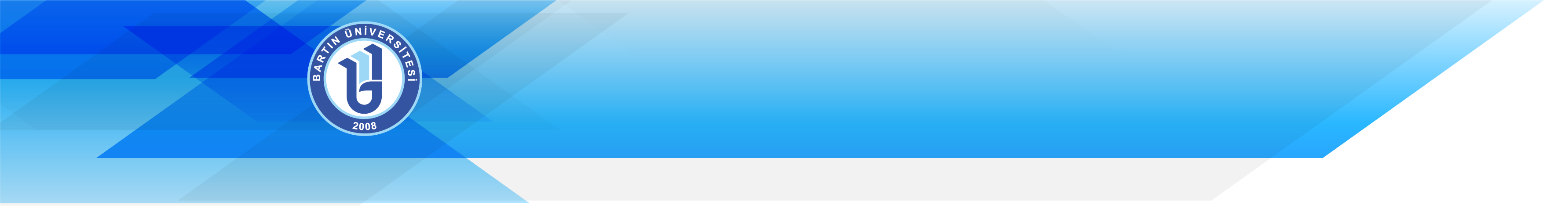 NORM KADROLARIN PLANLANMASI (4/2)
Asgari kadro sayısı dışındaki norm kadrolar, ilgili anabilim/anasanat dalı ve bölüm kurulunun görüşü alınarak ilgili meslek yüksekokulu, konservatuvar, yüksekokul, fakülte ve enstitü yönetim kurulu tarafından planlanır.
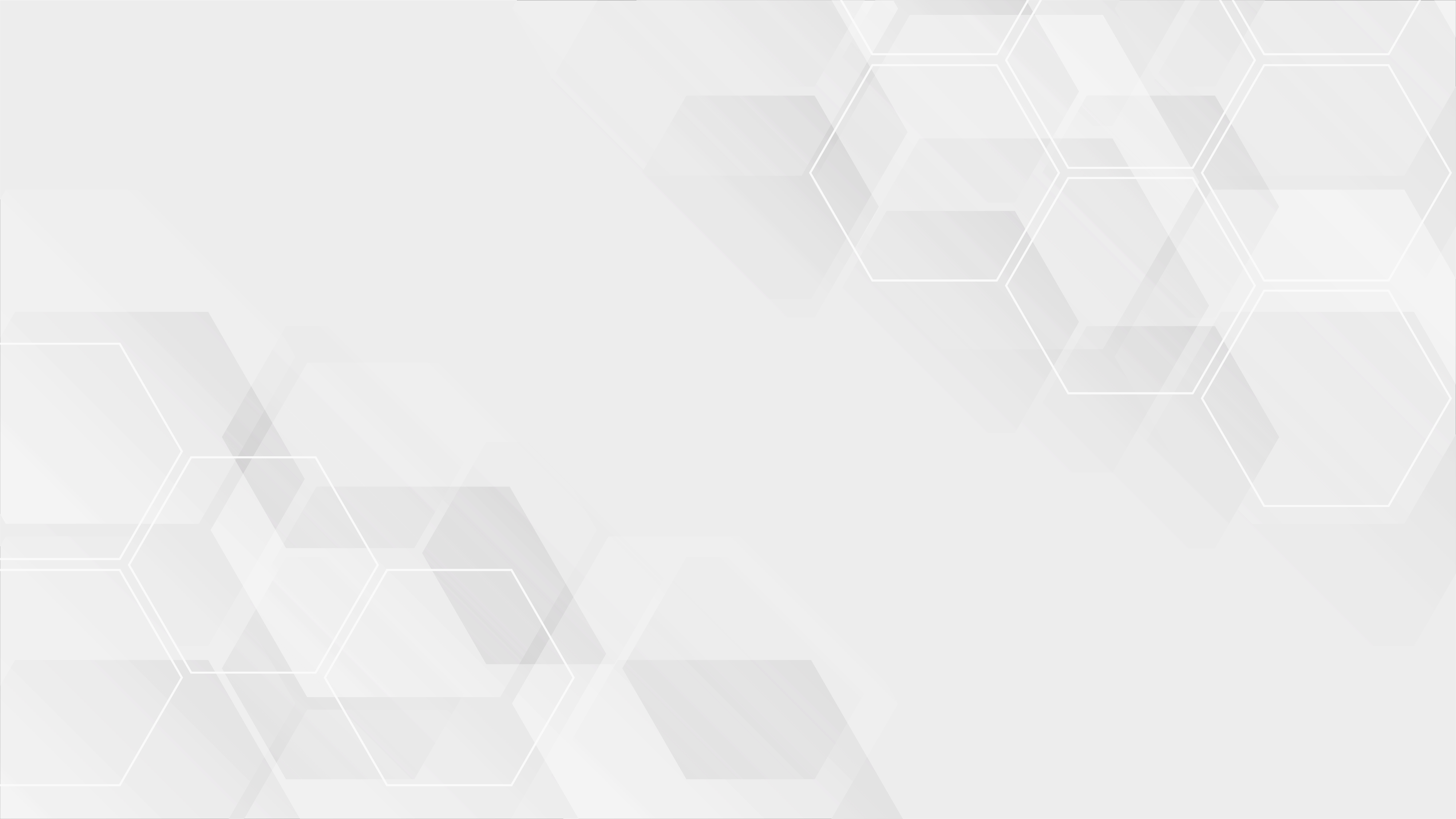 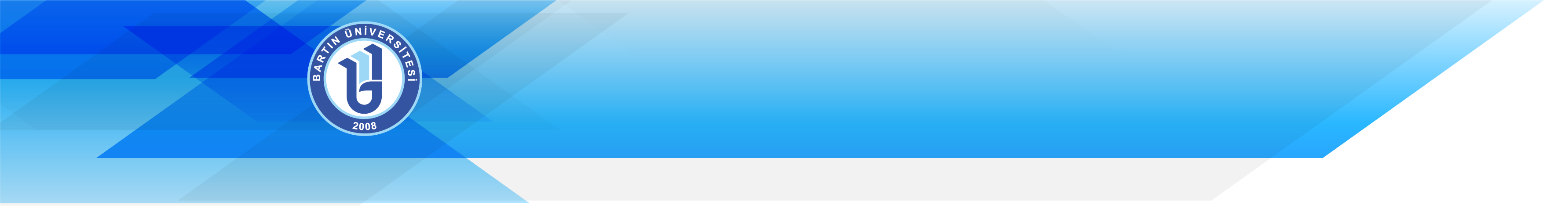 NORM KADROLARIN PLANLANMASI-ÖRNEKLER
Örneğin Üniversitemiz İktisadi ve İdari Bilimler Fakültesi Uluslararası Ticaret ve Lojistik Bölümü adı altında tek bir anabilim dalı bulunmaktadır. Bu bölümün asgari kadro sayısı 3’tür. Yönetmelikte belirlenen usule uyarak norm kadro planlaması bölüm bazında 6’ya kadar çıkarılabilir. Ayrıca, Üniversitemizin bu alanda ihtisaslaşmasına karar verildiği için norm kadro planlaması 9’a yükselmiştir.
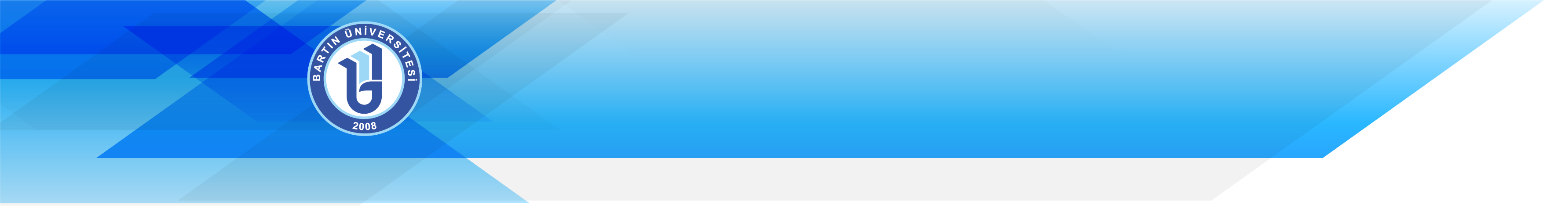 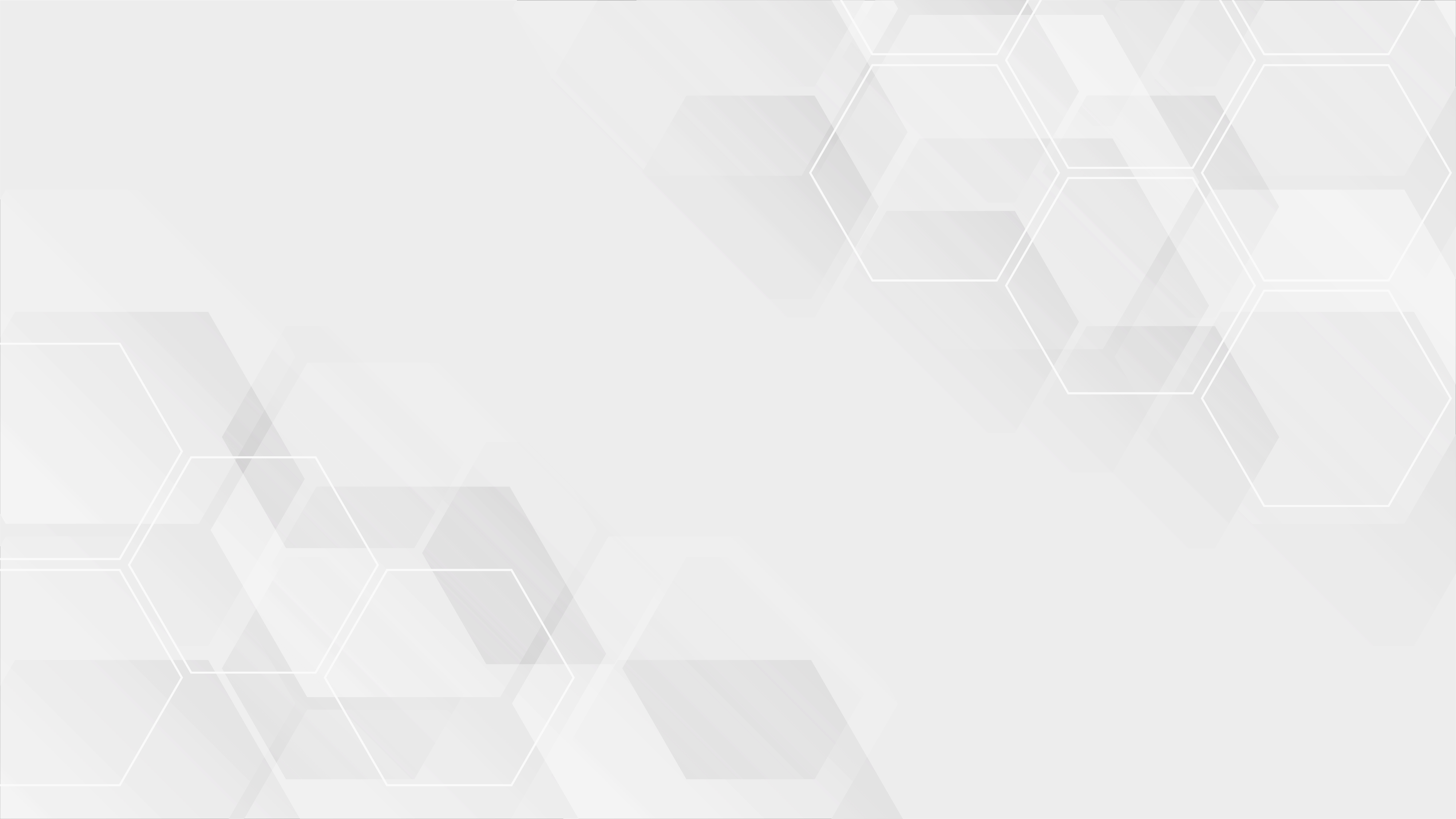 NORM KADROLARIN PLANLANMASI- ÖRNEKLER
Eğitim Bilimleri Bölümü bünyesinde yer alan ve lisans öğrencisi alabilen Rehberlik ve Psikolojik Danışmanlık anabilim dalının asgari kadro sayısı 3’tür. Norm kadrosu ise 6’ya kadar planlanabilir. 
Eğitim Bilimleri Bölümünün altında yer alan ancak lisans eğitimi yapılmayan Eğitim Programları ve Öğretim, Eğitim Psikolojisi, Eğitim Yönetimi, Eğitimde Ölçme ve Değerlendirme, Eğitimin Felsefi, Sosyal ve Tarihi Temelleri, Hayat Boyu Öğrenme ve Yetişkin Eğitimi anabilim dallarının her birinin asgari kadro sayısı 3 olup 6 öğretim üyesine kadar planlama yapılabilmektedir.
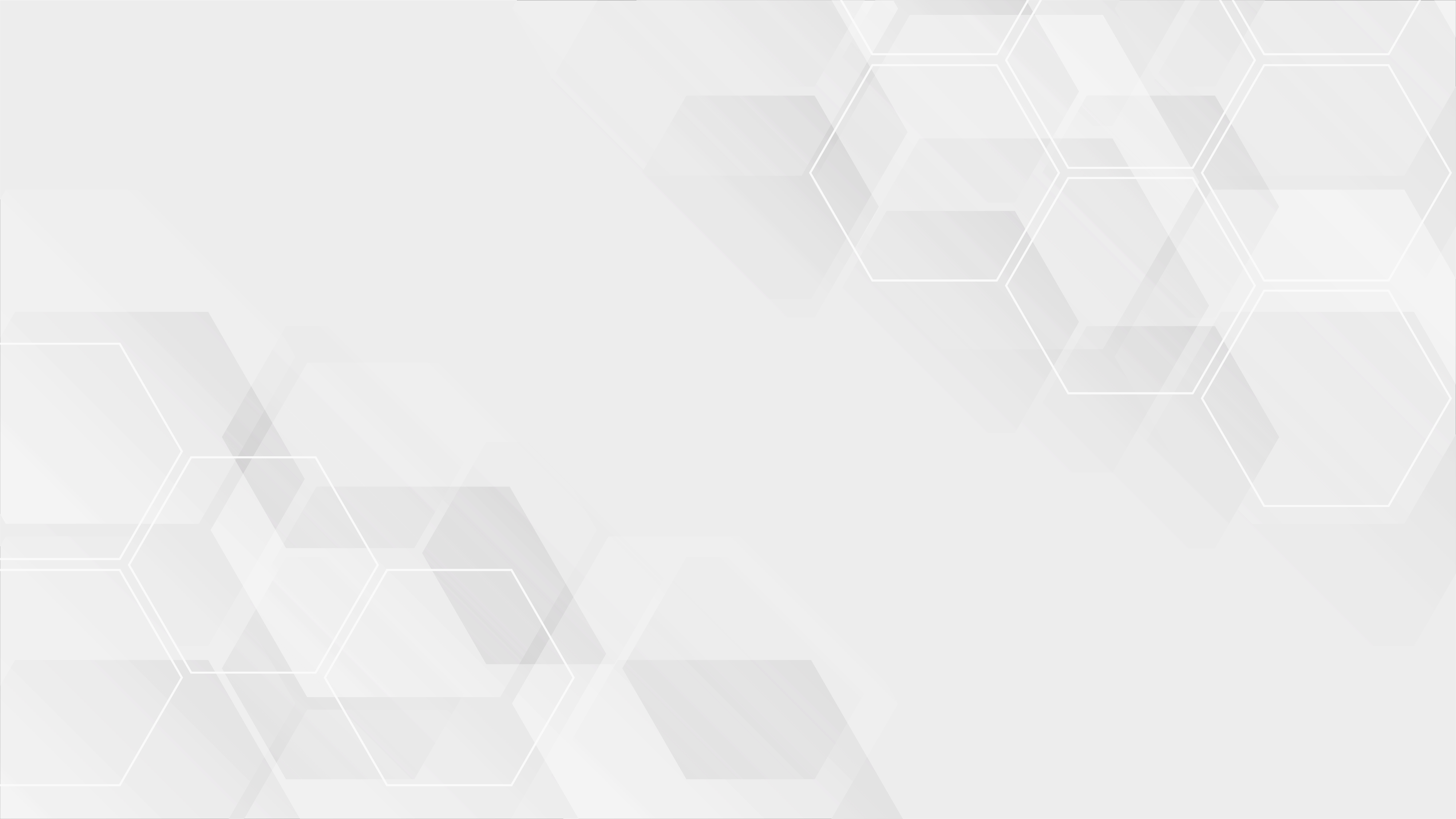 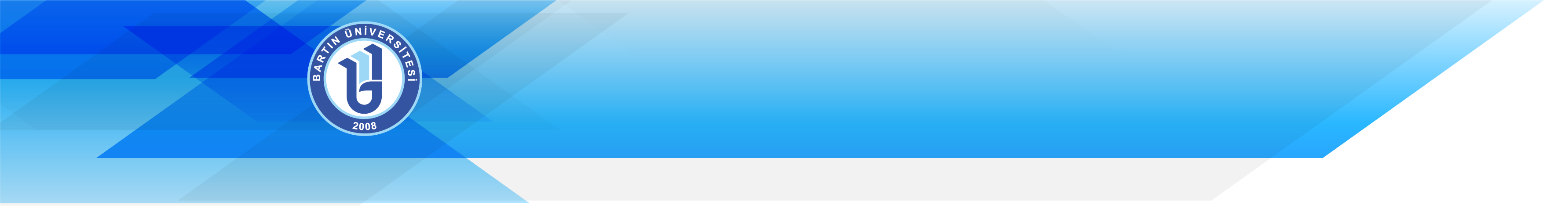 NORM KADROLARIN PLANLANMASI-ÖRNEKLER
Örnek olarak Üniversitemiz Fen Bilimleri Enstitüsü bünyesinde 2 disiplinlerarası anabilim dalı bulunmaktadır. Bu anabilim dallarının her birinin asgari kadro sayısı 3 olup her anabilim dalında 6 öğretim üyesine kadar norm kadro planlaması yapabilecektir. Ayrıca, ihtisaslaşmasına karar verilen bir alan ise 9’a kadar planlama yapılabilecektir.
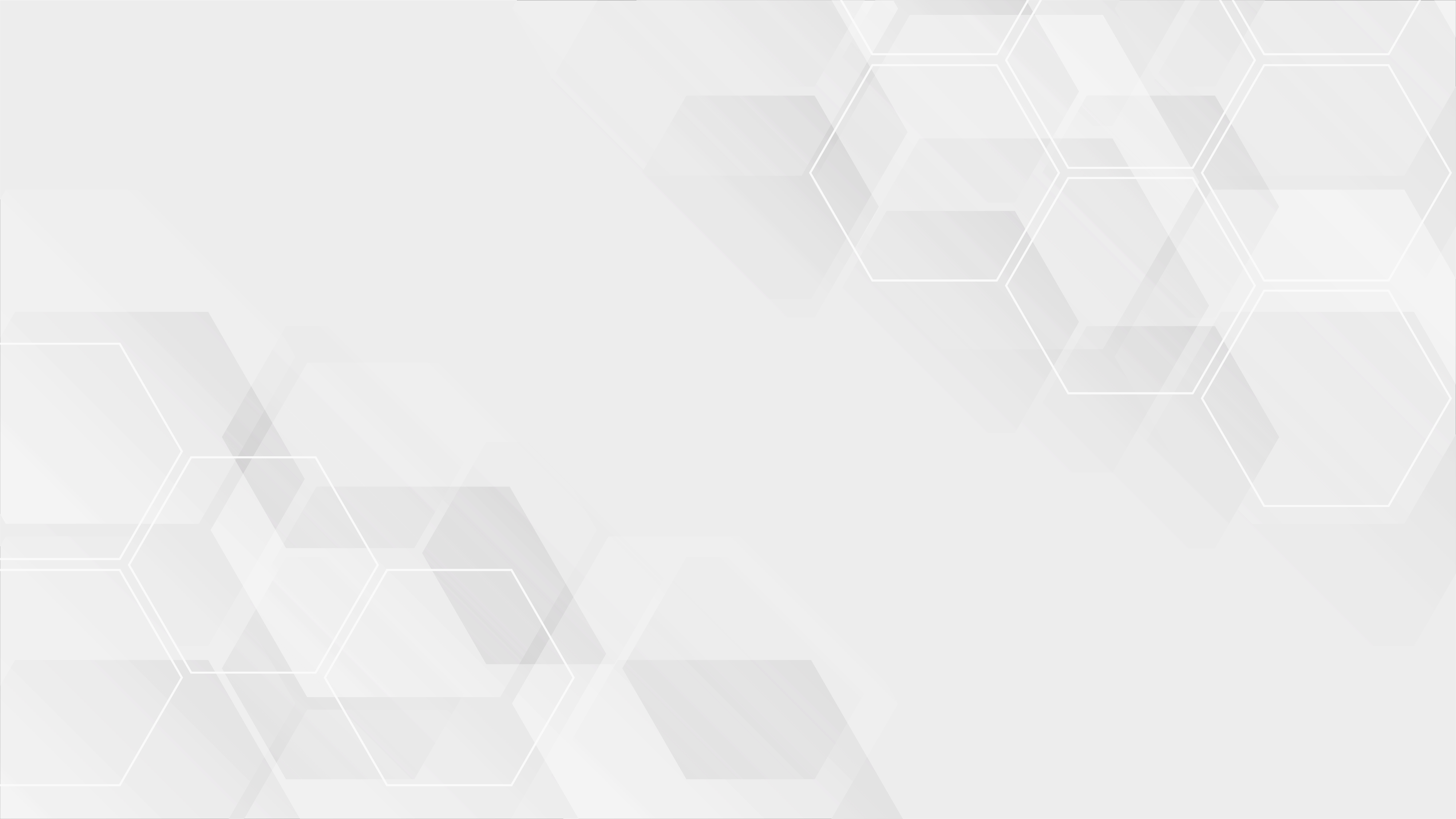 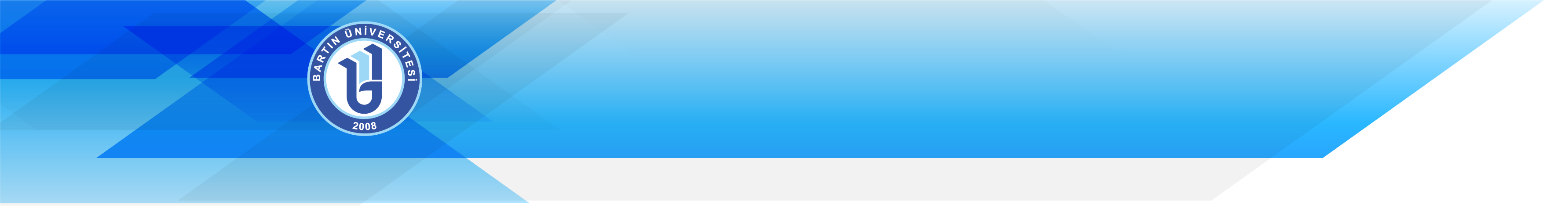 NORM KADROLARIN PLANLANMASI ÖRNEKLER
Bölüm bünyesinde aynı adı taşıyan tek anabilim dalı bulunmaktayken, bu anabilim dalının yanında yapılandırma yoluyla farklı anabilim dallarının kurulduğu bölümlerde aynı adı taşıyan anabilim dalı norm kadro hesabında dikkate alınmaz.
Örneğin Türk Dili ve Edebiyatı Bölümü bünyesinde sadece Türk Dili ve Edebiyatı Anabilim Dalı yer almaktayken daha sonra bu anabilim dalının yanında Eski Türk Dili, Eski Türk Edebiyatı, Yeni Türk Dili, Yeni Türk Edebiyatı ile Türk Halk Edebiyatı Anabilim Dallarının kurulması halinde, Türk Dili ve Edebiyatı Anabilim Dalı norm kadro planlamasında dikkate alınmaz.
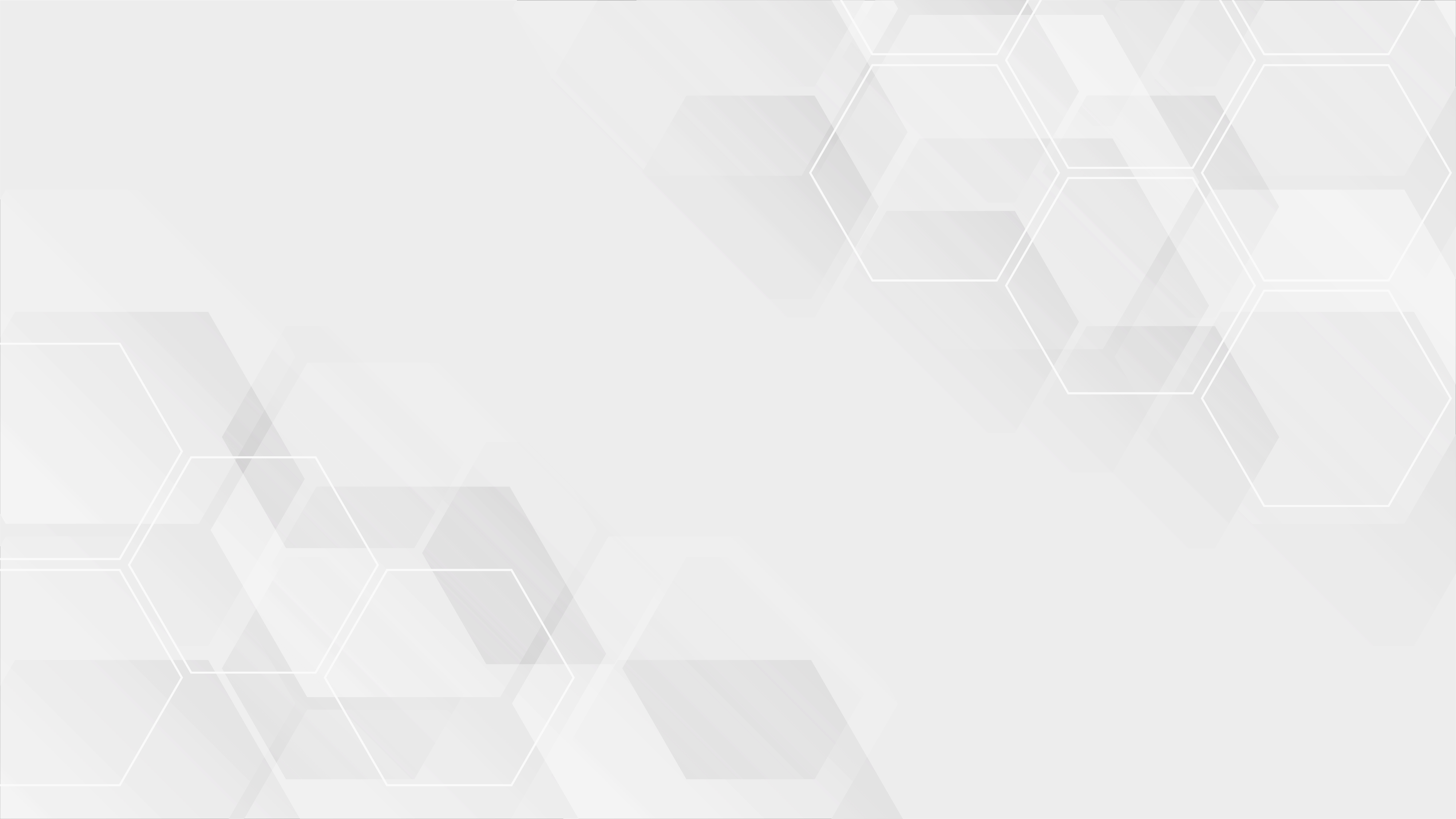 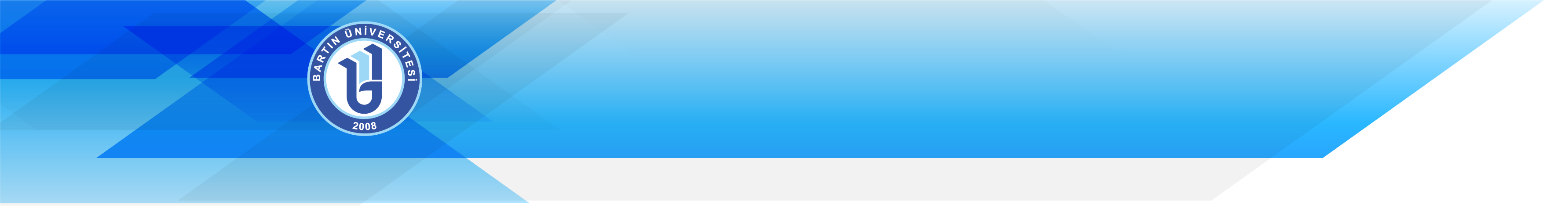 NORM KADROLARIN PLANLANMASI (4/4)
Fakülte veya bölüm lisans programı için norm kadrolar, üniversiteler tarafından anabilim/anasanat dalı çeşitliliği göz önünde bulundurularak fakülte veya bölümü oluşturan anabilim/anasanat dallarının her birine bir öğretim üyesi düşecek şekilde planlanır. 

Anabilim/anasanat dalları dikkate alınarak belirlenen norm kadro sayısı, anabilim/anasanat dalı ve bölüm kurulunun görüşü üzerine ilgili fakülte ve üniversite yönetim kurulunun gerekçeli kararıyla bölüm veya fakülte düzeyinde iki katına kadar artırılabilir.
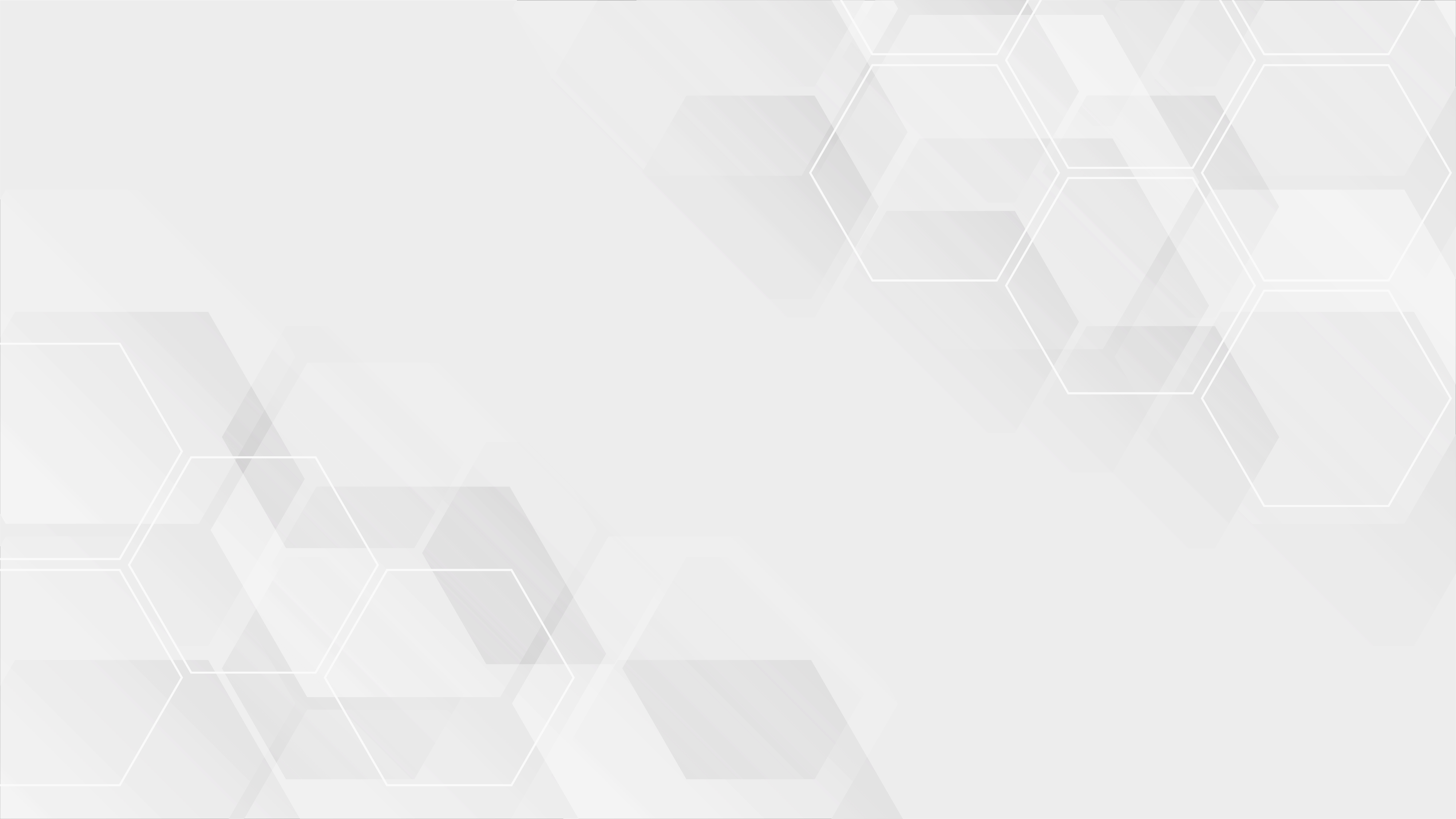 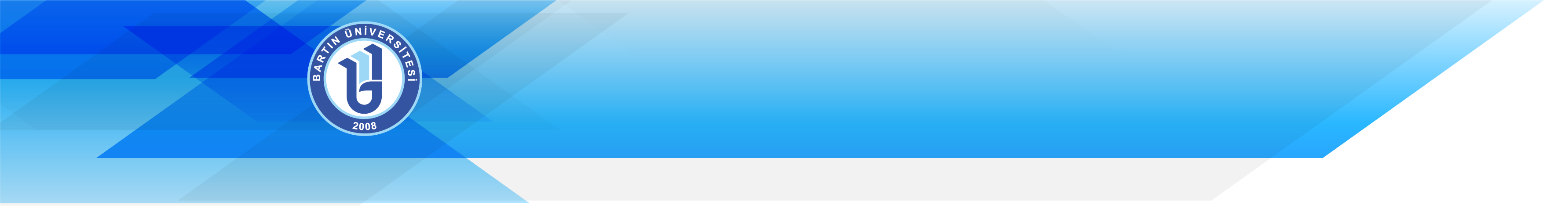 NORM KADROLARIN PLANLANMASI (4/4)
Yönetmeliğin 4 üncü maddesinin dördüncü fıkrası hükümlerini uygulayan Bölgesel Kalkınma Odaklı Misyon Farklılaşması ve İhtisaslaşma kapsamında belirlenen yükseköğretim kurumları ile araştırma üniversiteleri de anabilim dalı sayısının 2 katı kadar norm kadro planlaması yapabilmektedir. 
Bu kapsamda, ihtisaslaşan üniversiteler 3 katına, araştırma üniversiteleri ise anabilim dalı sayısının 4 katı kadar norm kadro planlama yapma hakkı bulunmamaktadır.
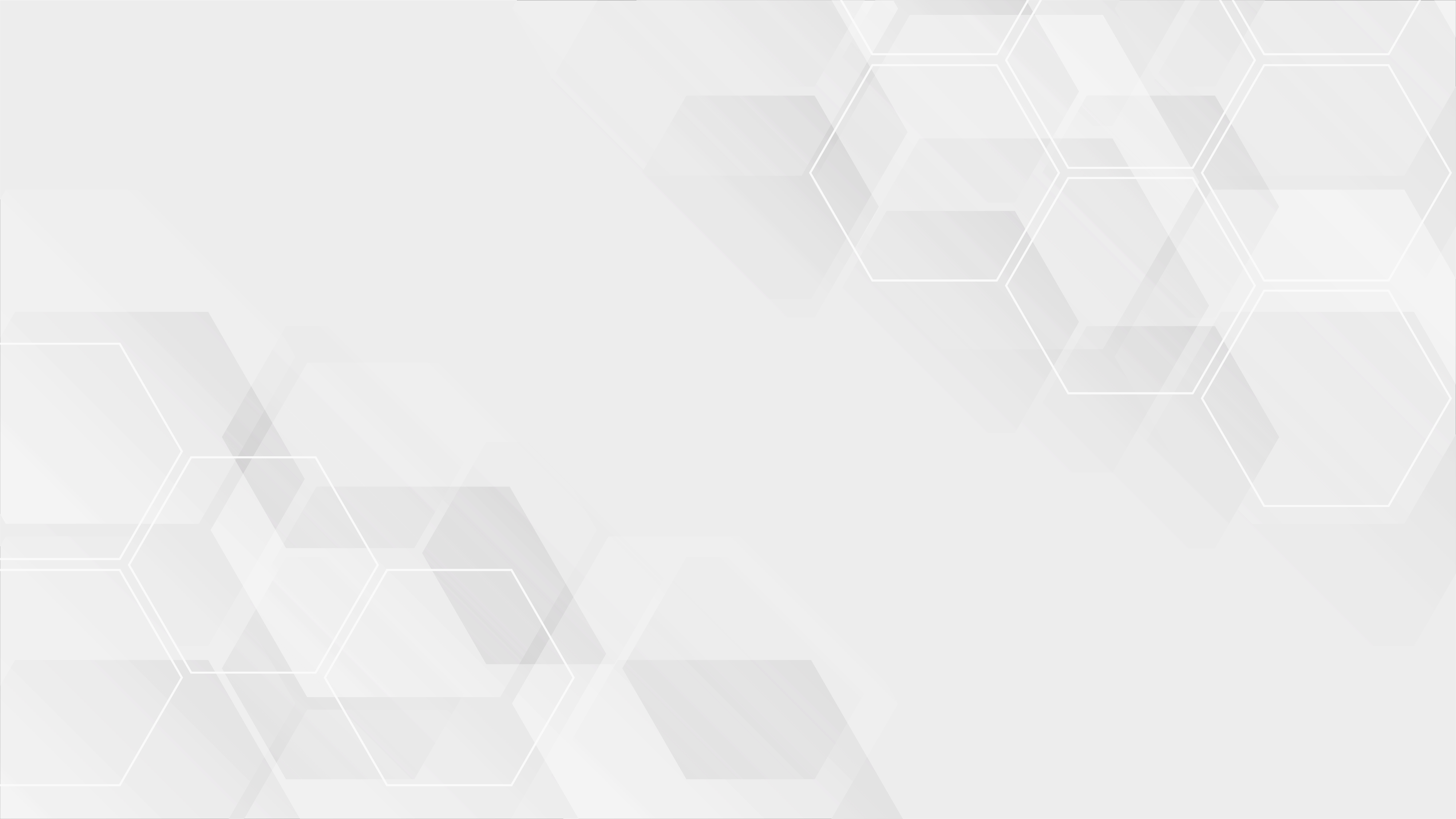 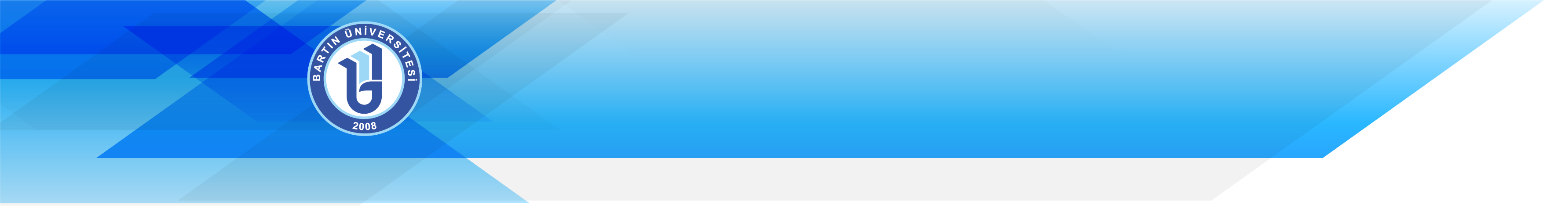 NORM KADROLARIN PLANLANMASI-ÖRNEKLER
Örneğin Tarih lisans programı bölüm düzeyinde öğrenci almaktadır. Tarih Bölümü bünyesinde 7 anabilim dalı bulunmaktadır. Her bir anabilim dalında en az 1 öğretim üyesi bulunması şartıyla bölüm bazında yönetmeliğin 4/4 maddesine göre 14 öğretim üyesine kadar norm kadro planlaması yapılabilmektedir.
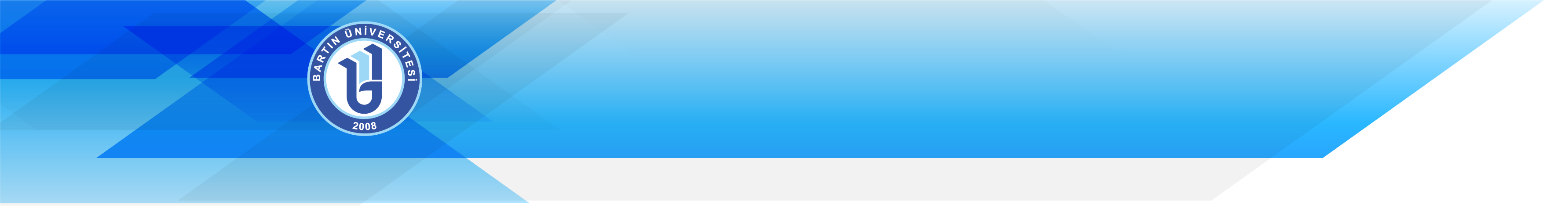 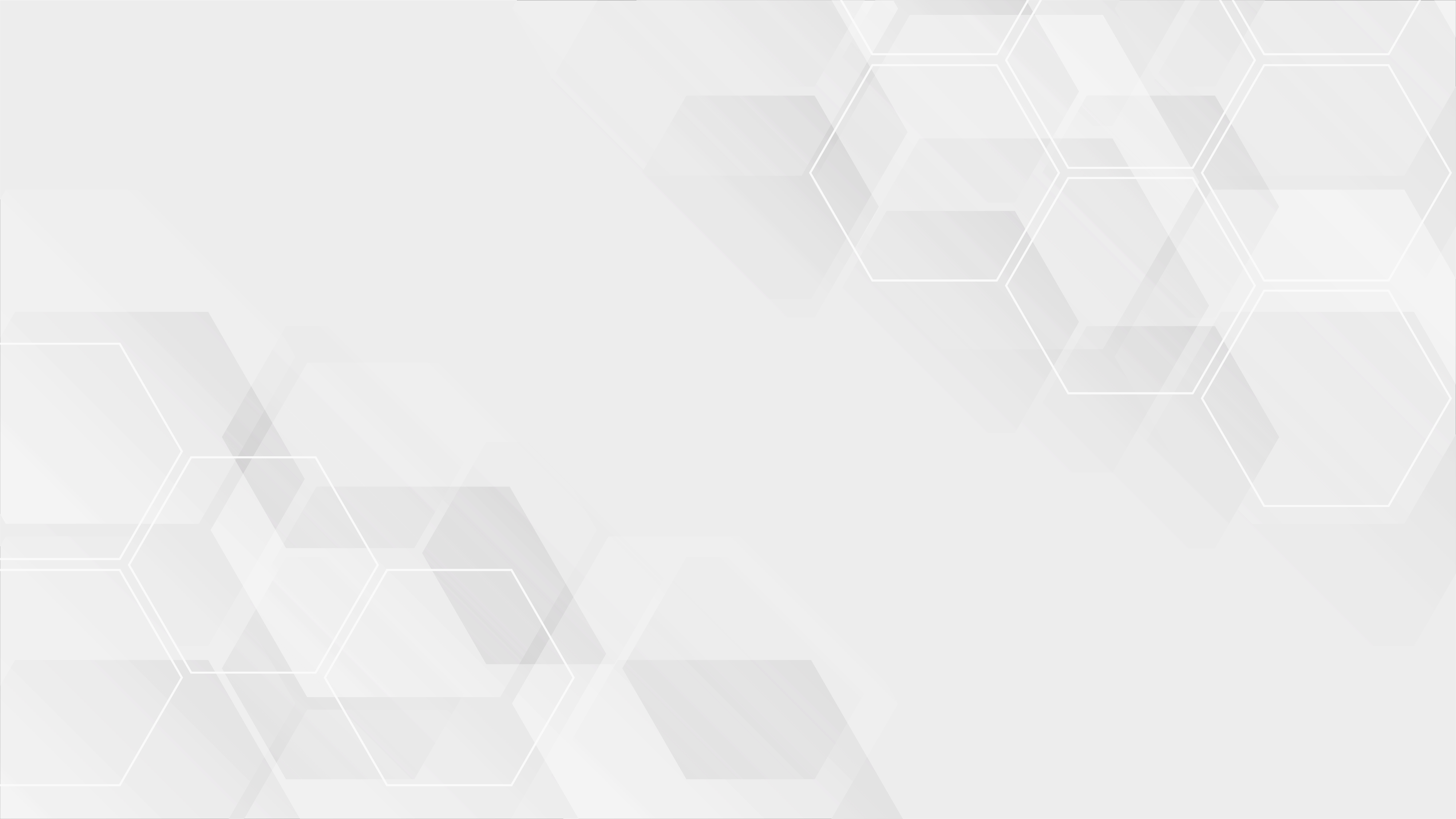 NORM KADROLARIN PLANLANMASI-ÖRNEKLER
Örneğin İlahiyat lisans programı fakülte genelinde öğrenci almaktadır. İlahiyat Fakültesi bünyesinde 12 anabilim dalı bulunmaktadır. Her bir anabilim dalında en az 1 öğretim üyesi bulunması şartıyla fakülte bazında yönetmeliğin 4/4 maddesine göre 24 öğretim üyesine kadar norm kadro planlaması yapılabilecektir.
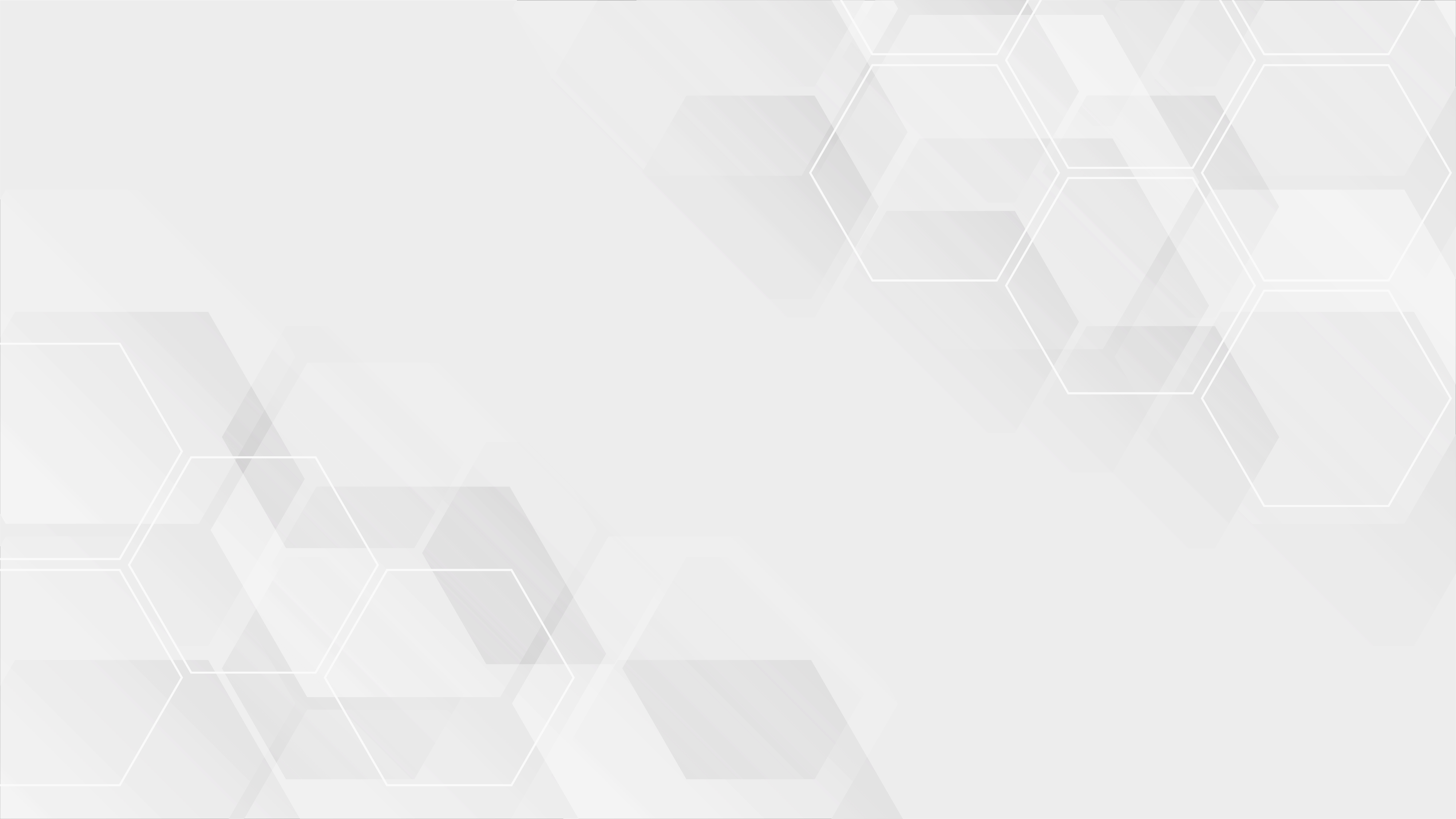 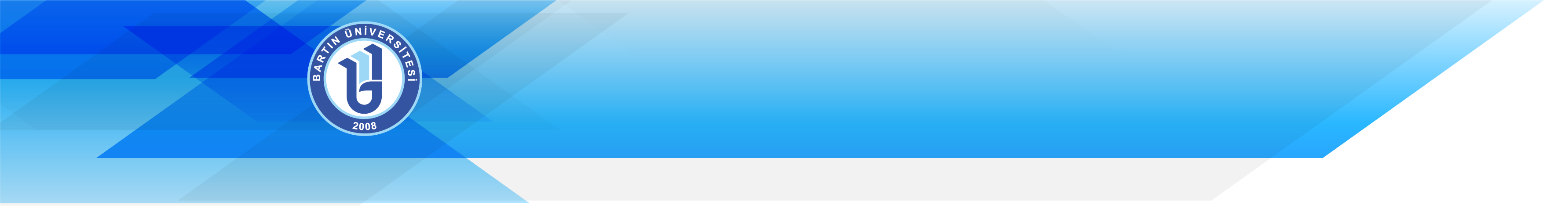 NORM KADROLARIN PLANLANMASI (4/4)
NORM KADRO PLANLAMASININ 
ANABİLİM DALI SAYISININ İKİ KATINA KADAR PLANLAMASININ YAPILMASI SÜRECİ

Anabilim/Anasanat Dalı Kurulunun Görüşü


Bölüm Kurulunun Görüşü


 İlgili Birim Yönetim Kurulu Kararı (Gerekçeli)


   Üniversite Yönetim Kurulu Kararı (Gerekçeli)
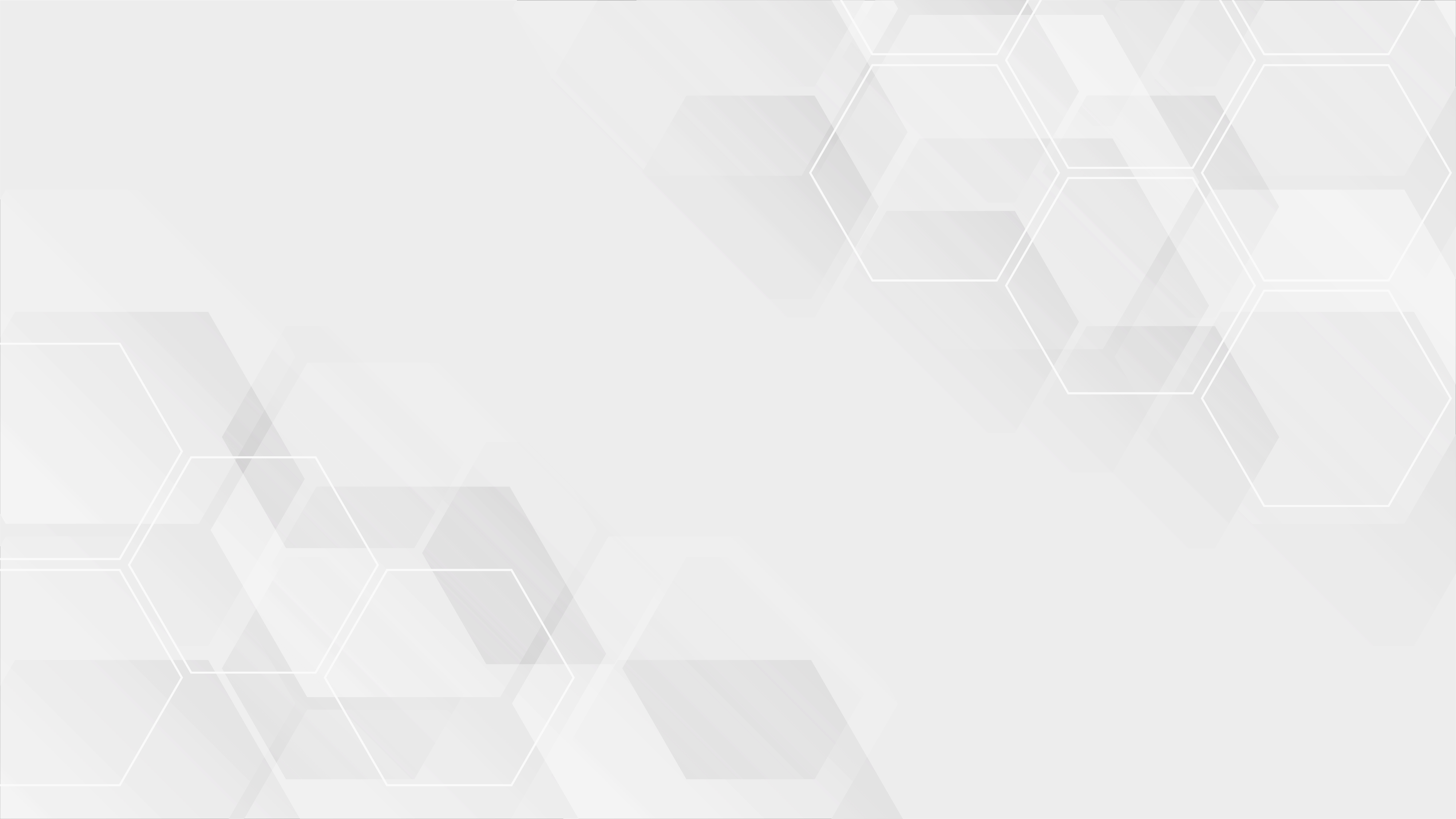 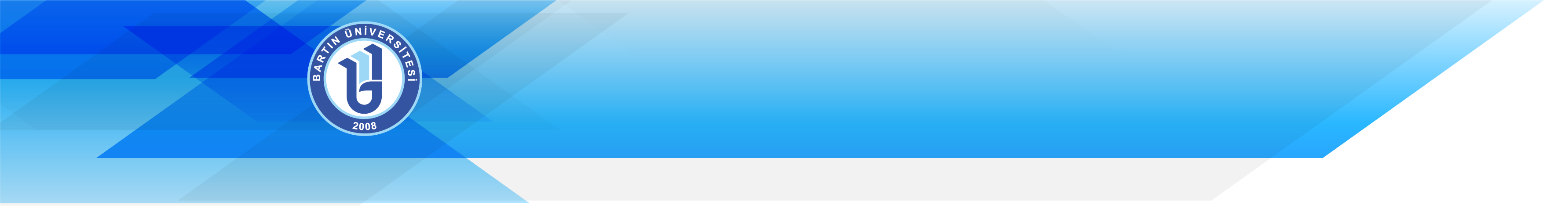 NORM KADROLARIN PLANLANMASI (4/4)
Örneğin, Edebiyat Fakültesi Sosyoloji Bölümünün asgari kadro sayısı 3 (üç) olarak belirlenmiştir. İlgili bölüm, mezkur yönetmeliğin 4/2 maddesine göre planlanma yapması halinde norm kadro sayısı 6 (altı) olarak hesaplanır. Ancak, ilgili bölümün altında toplamda 4 (dört) anabilim dalı bulunmaktadır. 
    Buna göre, ilgili anabilim dalı kurullarının ve Sosyoloji bölüm kurulunun görüşü, Fakülte Yönetim Kurulunun gerekçeli teklifi ve Üniversite Yönetim Kurulunun onayıyla bu bölümün norm kadro sayısı 6’dan 8’e yükseltilebilir. 
    Ayrıca, bu işlem yalnızca bir kez yapılmalıdır. Her yıl tekrarlayan bir işlem tesis edilmesine gerek bulunmamaktadır.
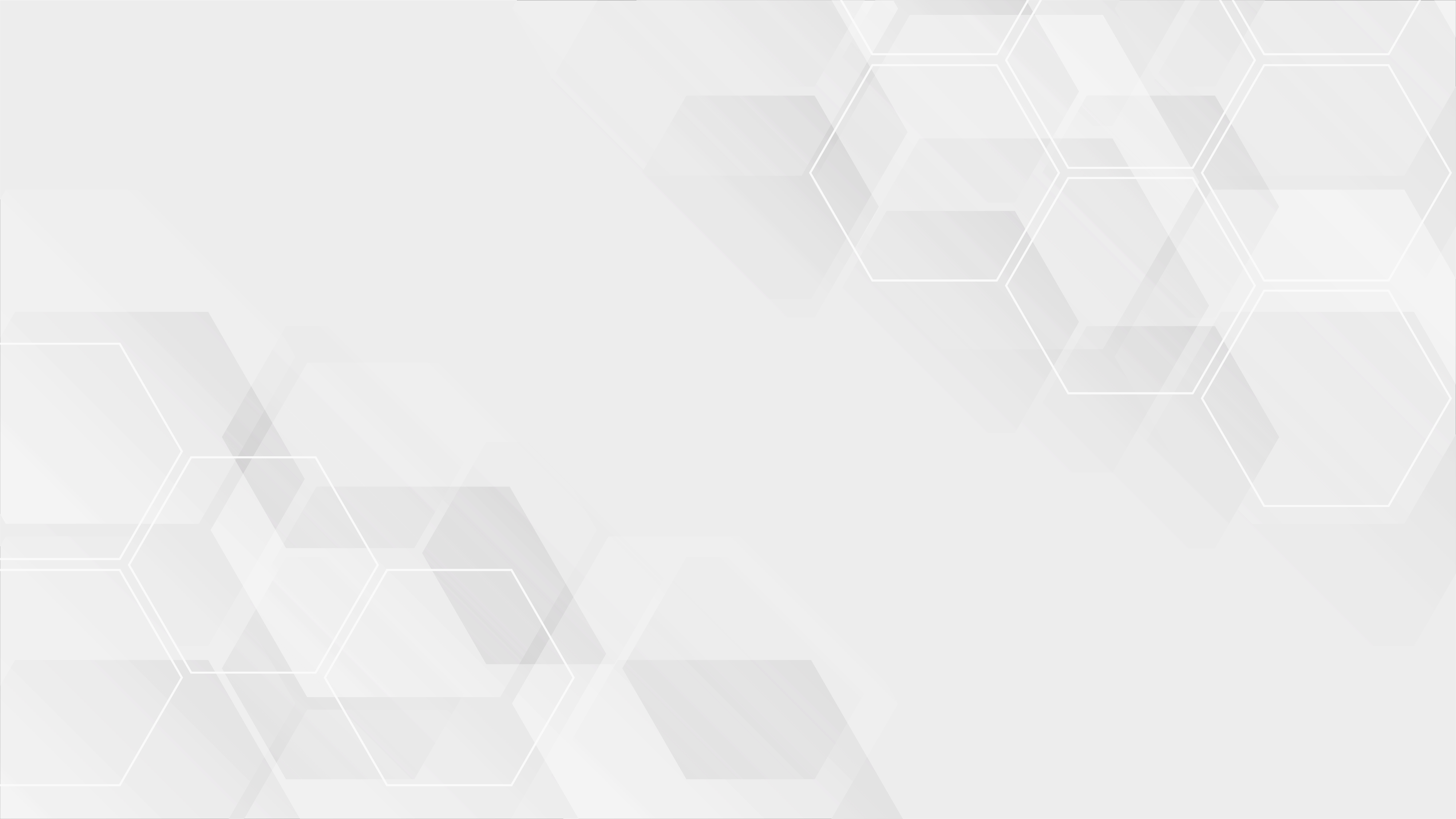 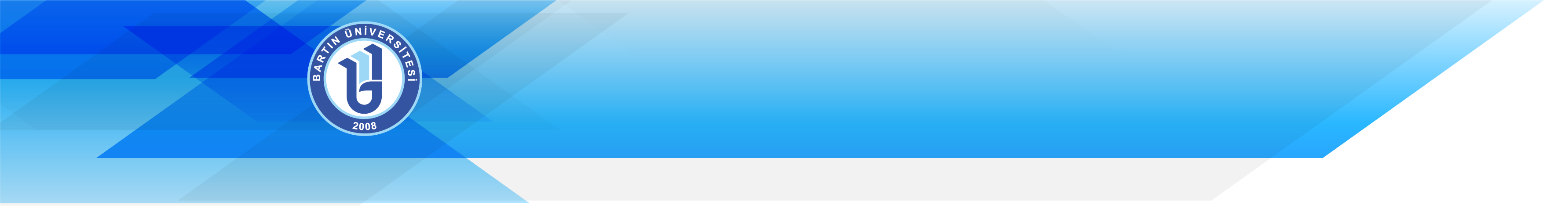 NORM KADROLARIN PLANLANMASI (4/5)
Anabilim/anasanat dalı ve programa öğrenci alan önlisans ve lisans programları ile bünyesinde lisans eğitimi olmamakla birlikte servis dersi veren birimler için öğretim elemanı norm kadro sayısı, anabilim/anasanat dalı ve bölüm kurulunun görüşü alınmak şartıyla ilgili birim yönetim kurulu kararıyla asgari kadro sayısının iki katına kadar belirlenebilir.
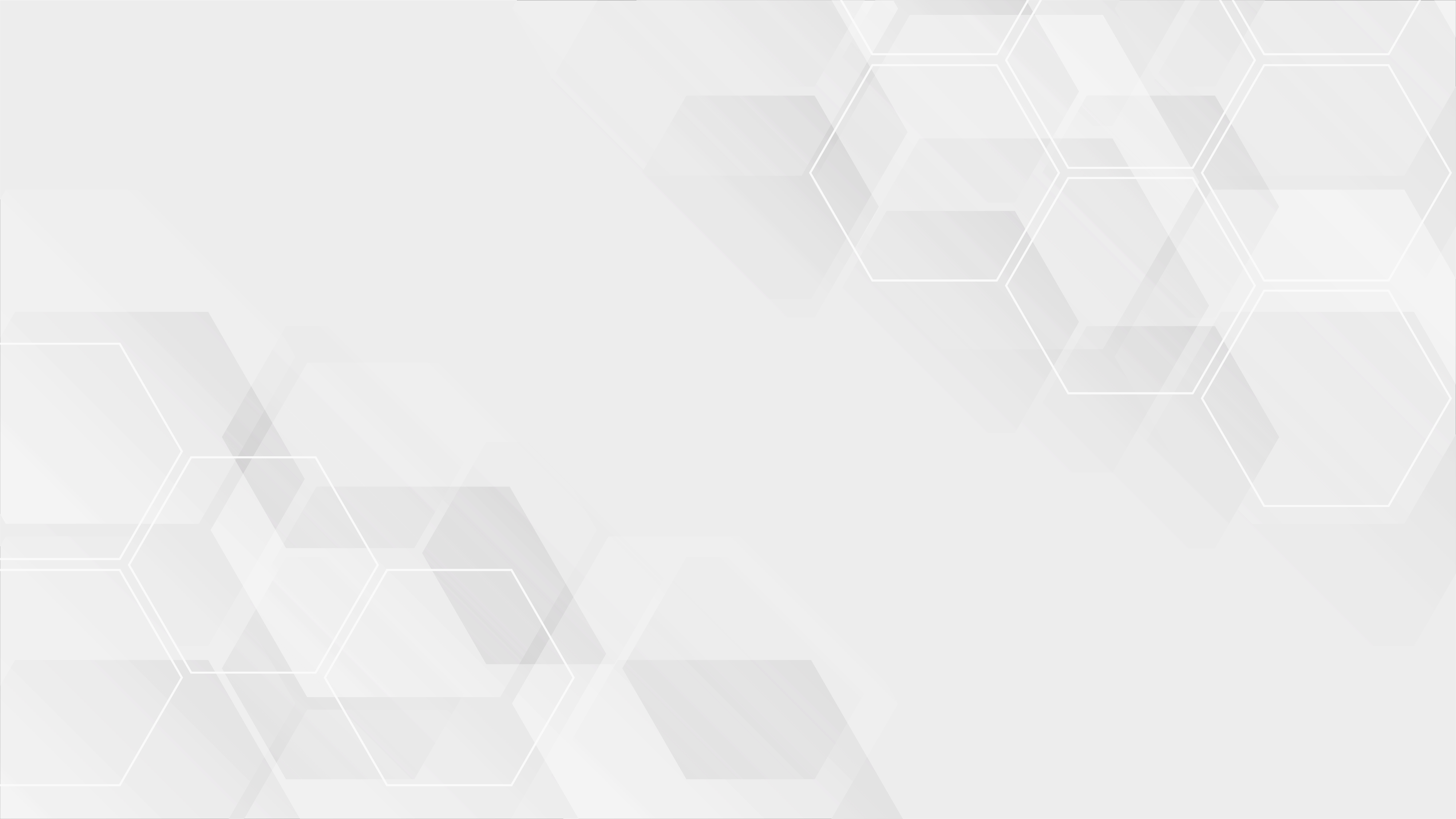 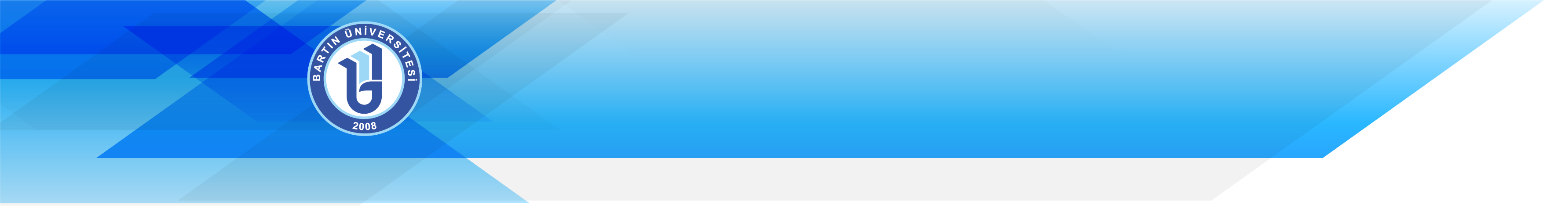 NORM KADROLARIN PLANLANMASI (4/5)
Örnek olarak anabilim dalına öğrenci alan Okul Öncesi Eğitimi anabilim dalında, asgari kadro sayısı olan 3 ün iki katı 6 öğretim üyesine kadar norm kadro planlaması yapılabilir. Ön lisans düzeyinde eğitim yapılan Yerel Yönetimler programında asgari kadro sayısı olan 3 ün iki katı 6 ders verecek öğretim elemanına kadar norm kadro planlaması yapılabilir.
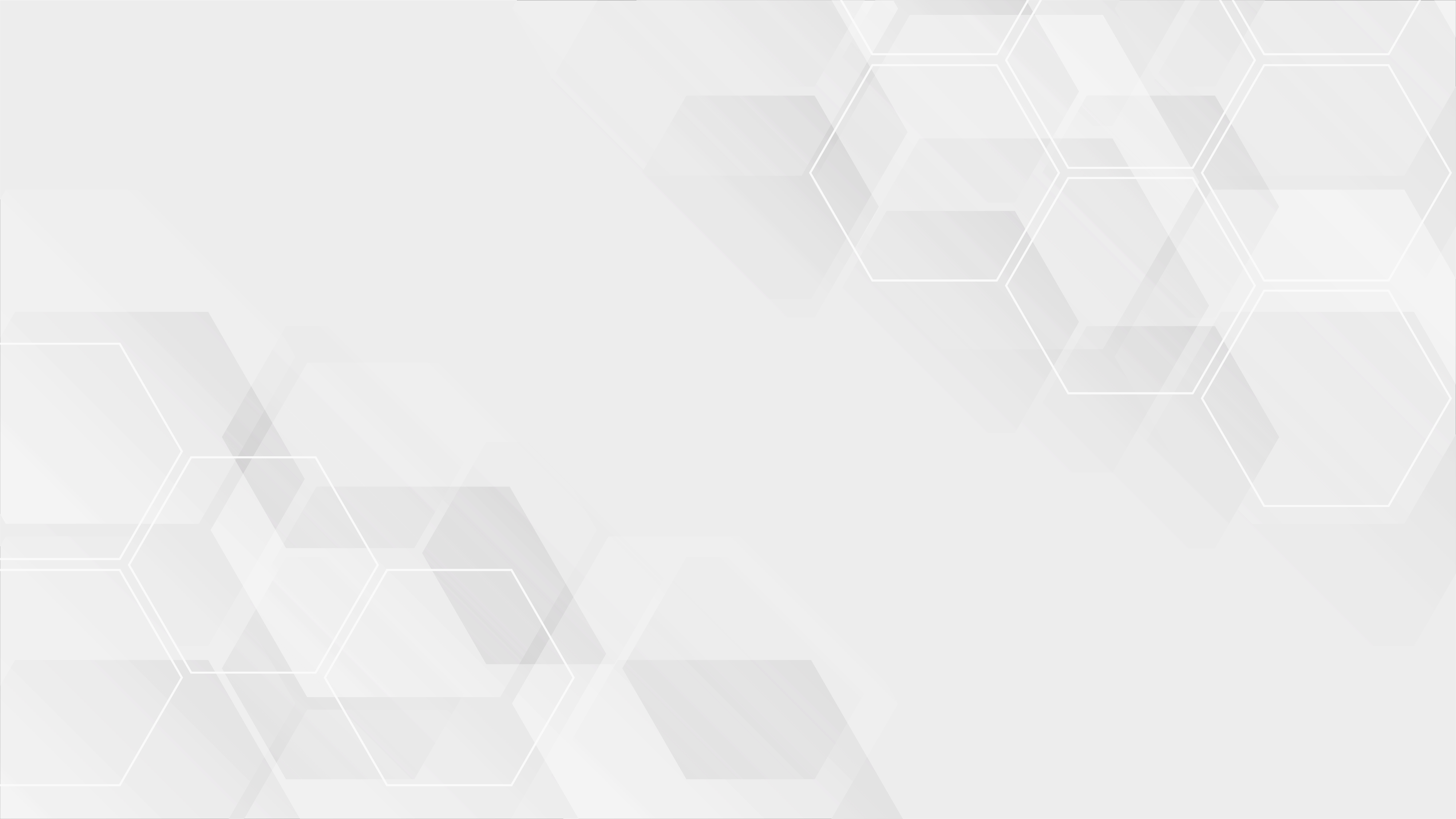 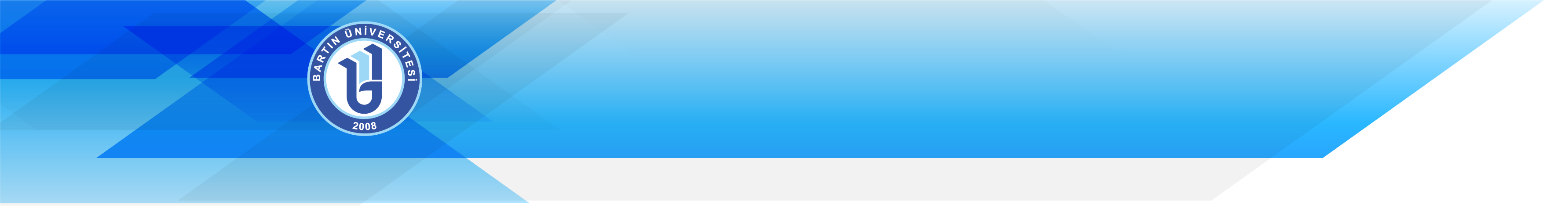 ÖĞRETİM ÜYESİ KADROLARININ DAĞILIMI (5/6)
2020 yılından itibaren ilk kez öğretim üyesi atamalarına Cumhurbaşkanı Kararıyla yıllık sayı sınırlandırılması getirilmiştir. Bu kapsamda belirlenen atama  izni Yükseköğretim Kurulu tarafından üniversitelere dağıtılmaktadır. 
Bu kapsamda, Cumhurbaşkanı kararıyla her yıl ilgili yükseköğretim kurumu için belirlenen atama izin sayılarının birimlere dağılımı, ilgili birim yönetim kurulunun gerekçeli teklifi üzerine üniversite yönetim kurulu tarafından yapılır.
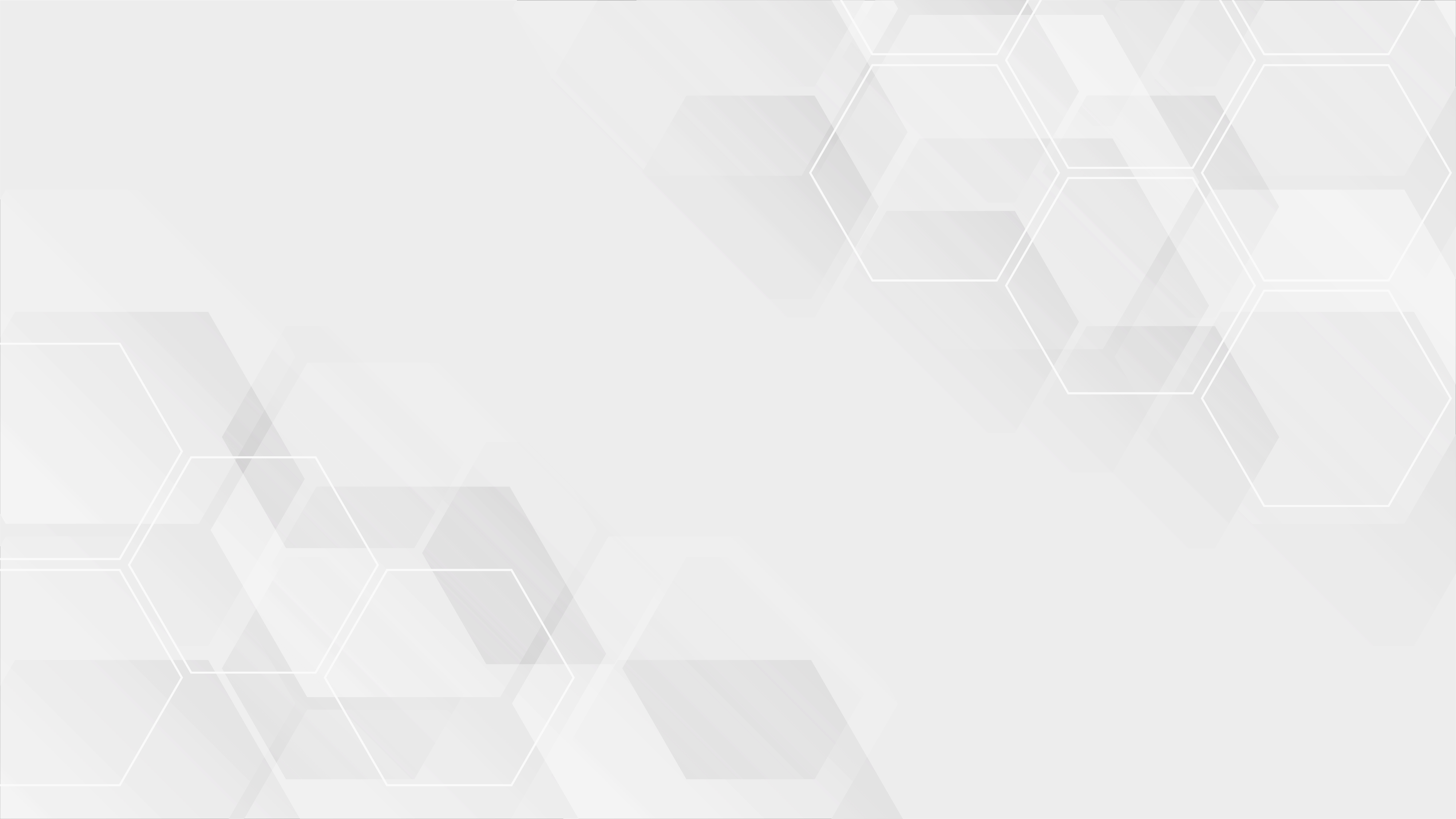 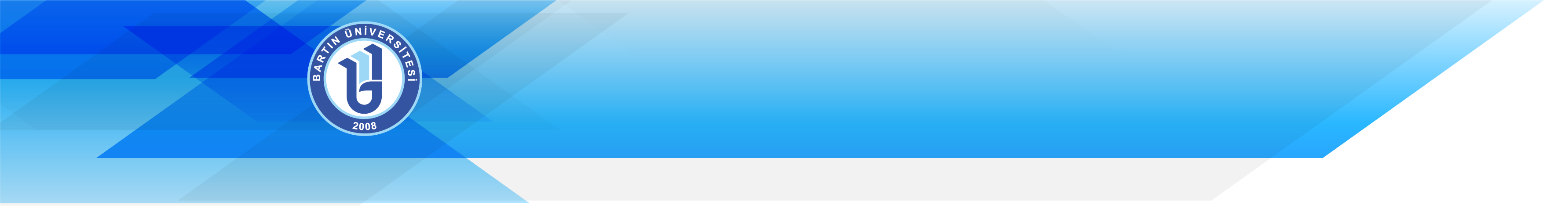 ÖĞRETİM ÜYESİ KADROLARININ DAĞILIMI
(5/6)
YÜKSEKÖĞRETİM KURULU TARAFINDAN BELİRLENEN ÖĞRETİM ÜYESİ ATAMA İZİN SAYILARININ BİRİMLERE DAĞITILMASI SÜRECİ


 İlgili Birim Yönetim Kurulu Kararı (Gerekçeli)


   Üniversite Yönetim Kurulu Kararı
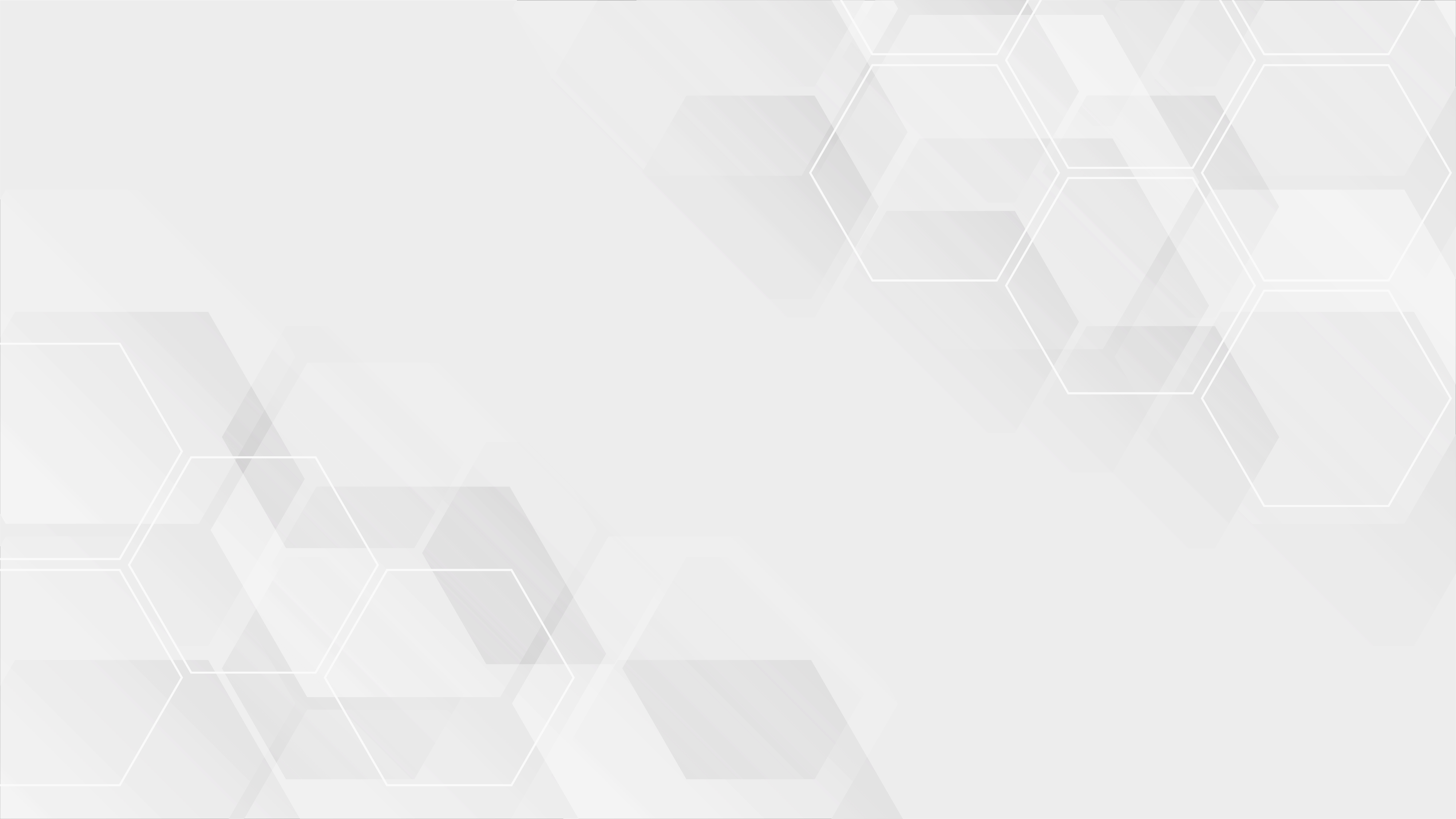 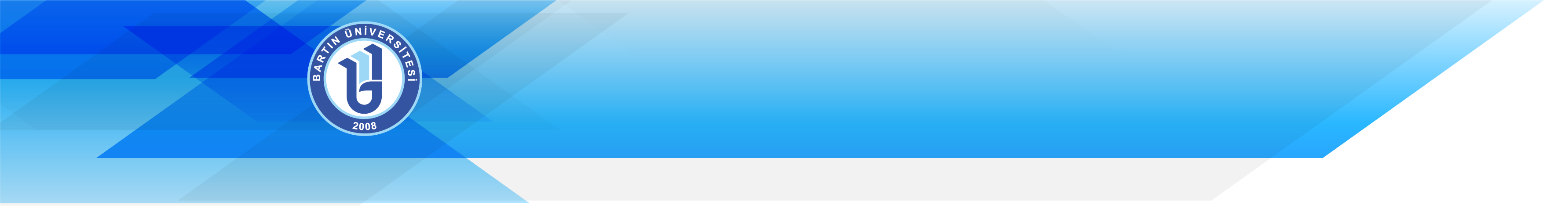 ÖĞRETİM ÜYESİ KADROLARININ DAĞILIMI (5/6)
Üniversite Yönetim Kurulunca yapılan kadro dağılımın norm içi ve norm dışı durumdaki tüm öğretim üyesi kadro taleplerinin değerlendirilmesi gerekmektedir. 
Üniversite Yönetim Kurulunca birimlere dağıtımı uygun görülen kadrolardan Norm Dışı olan kadrolar için ilgili Anabilim Dalı ve Bölüm Kurulunun görüşü, ilgili birim ve üniversite yönetim kurulunun gerekçeli kararıyla Yükseköğretim Kurulu Başkanlığına gönderilir.
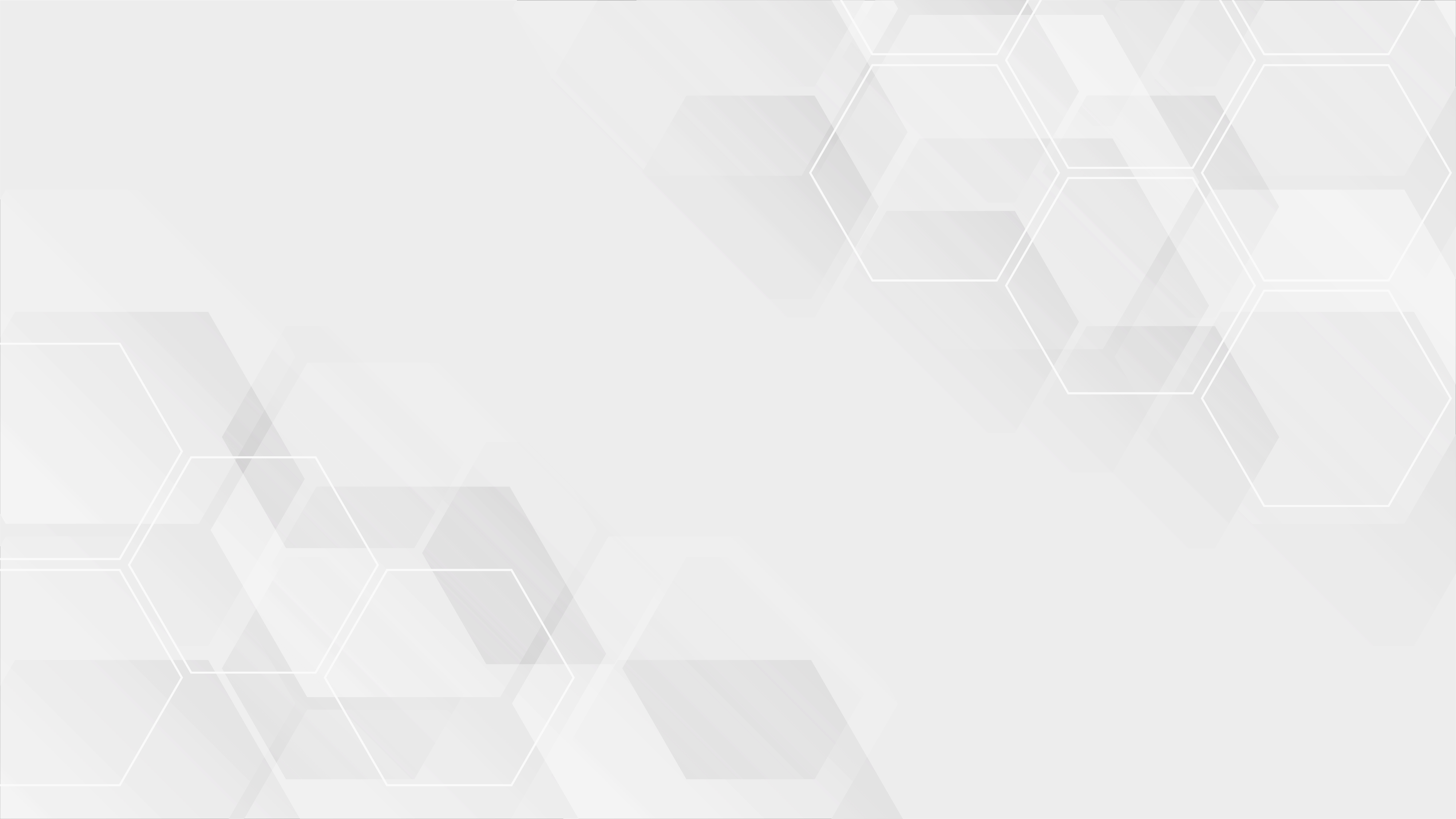 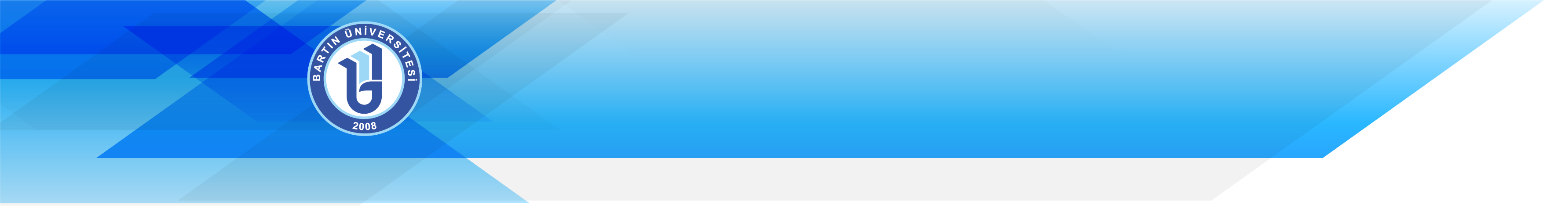 DİĞER ÖĞRETİM ELEMANI KADROLARININ DAĞILIMI (5/6)
Cumhurbaşkanı kararıyla her yıl ilgili yükseköğretim kurumu için belirlenen atama izin sayılarının birimlere dağılımı, ilgili birim yönetim kurulunun gerekçeli teklifi üzerine üniversite yönetim kurulu tarafından yapılır.

Cumhurbaşkanı kararında öğretim üyesi kadrolarına atama sayısı sınırlaması getirildiği gibi, öğretim görevlisi ve araştırma görevlisi kadro dağılımında doğrudan üniversite bazlı kontenjanlar ilan edilmektedir.
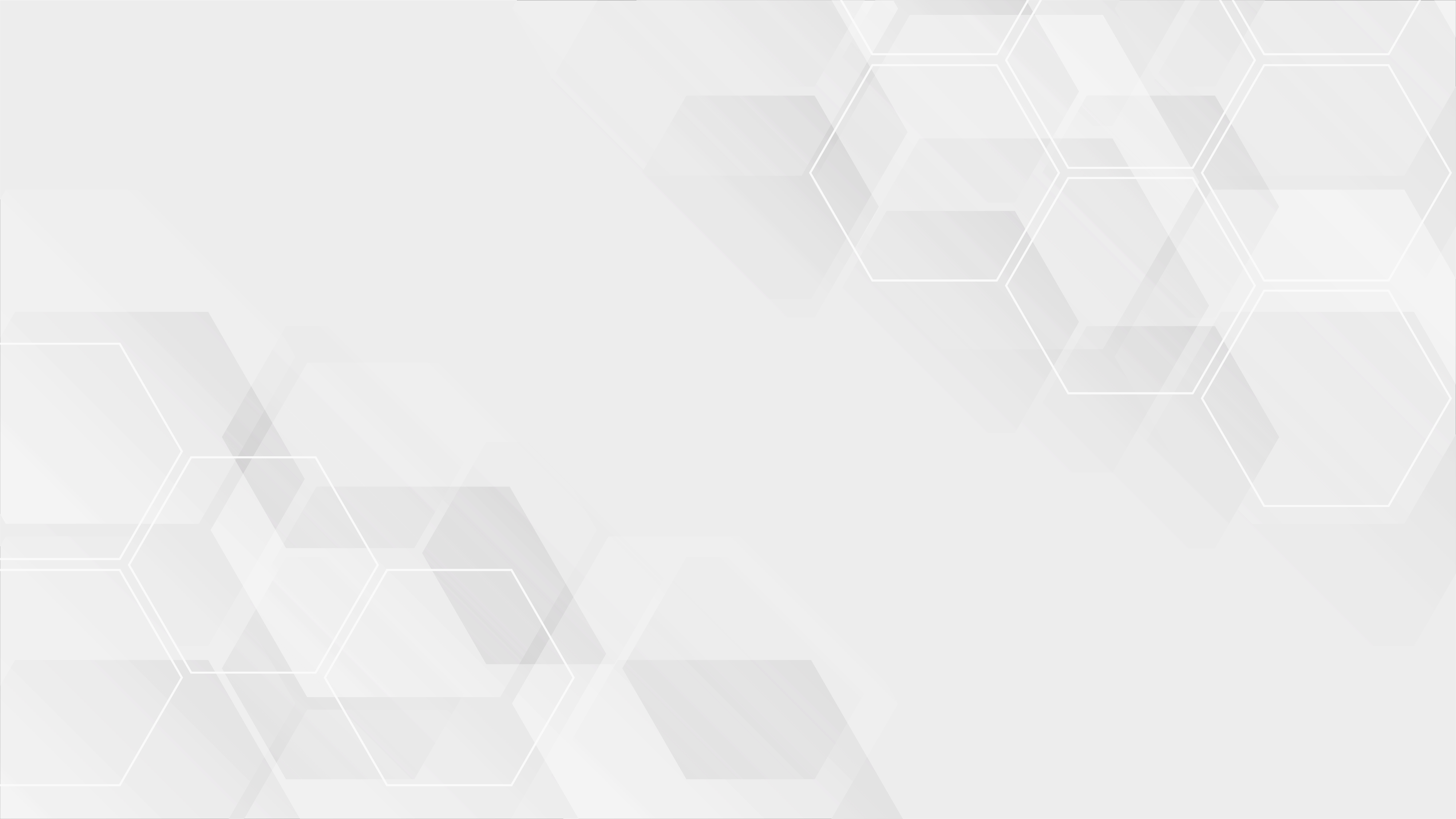 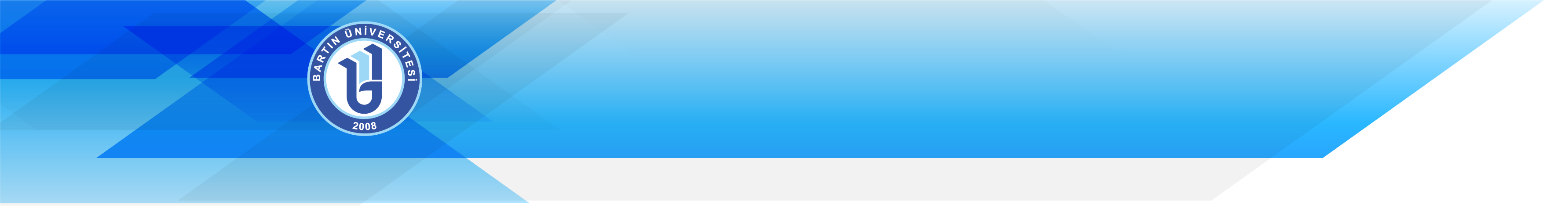 DİĞER ÖĞRETİM ELEMANI 
KADROLARININ DAĞILIMI (5/6)
CUMHURBAŞKANI TARAFINDAN BELİRLENEN DİĞER ÖĞRETİM ELEMANI ATAMA İZİNLERİN DAĞILIM SÜRECİ


 İlgili Birim Yönetim Kurulu Kararı (Gerekçeli)


   Üniversite Yönetim Kurulu Kararı
ARAŞTIRMA GÖREVLİSİ KADROLARININ
KULLANIMI (4/7)
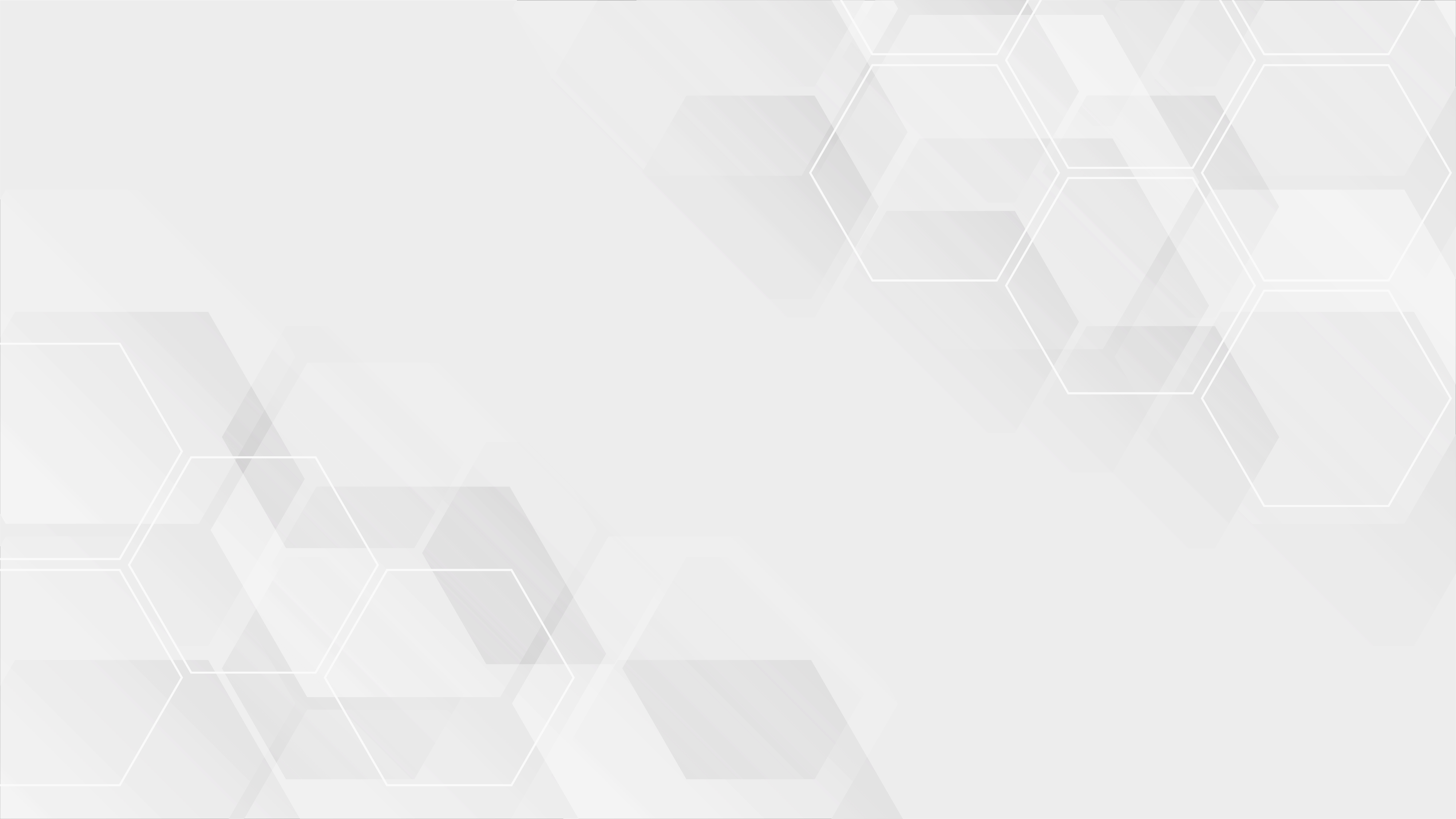 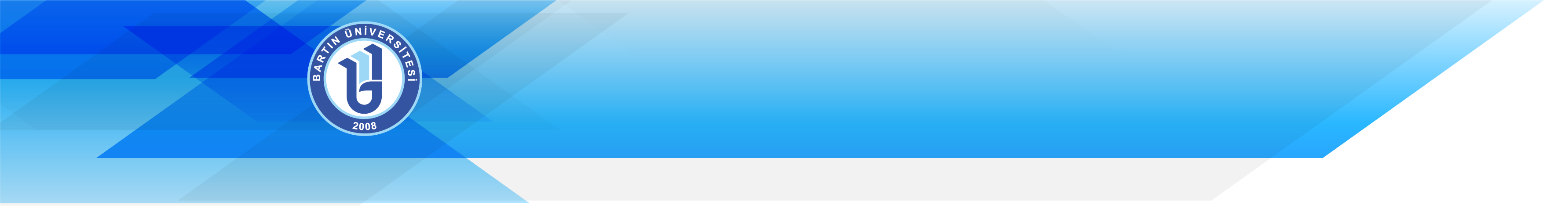 İlgili Birim Yönetim Kurulu Kararı (Görüşü)


   Üniversite Yönetim Kurulu Kararı


Rektör


Yükseköğretim Kurulu Kararı

Araştırma görevlisi norm kadroları; öğrenci sayısı, araştırma, proje geliştirme gibi faaliyetler dikkate alınarak ilgili birim yönetim kurulunun görüşü üzerine üniversite yönetim kurulu tarafından belirlenir.
Araştırma görevlisi kadrolarının kullanabilmesi için, Cumhurbaşkanı tarafından tahsis edilen atama izinlerinin birimlere dağılımında ilgili kadronun yer almış olması şarttır.
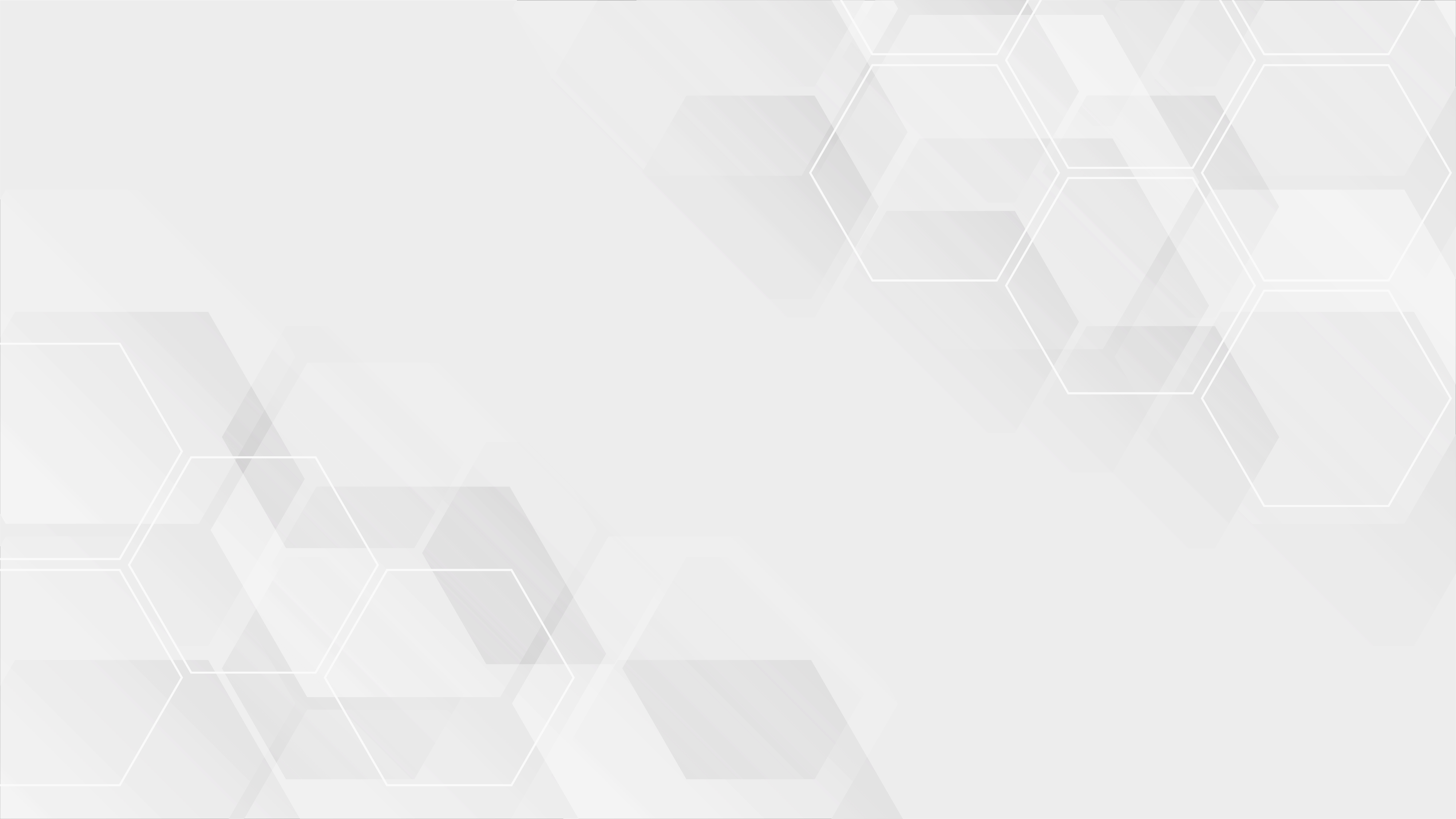 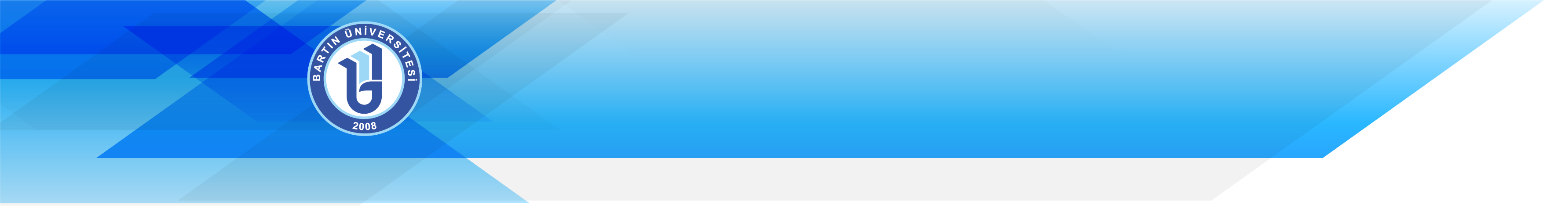 FAKÜLTELERDE ÖĞR. GÖR KADRO
 AKTARIM SÜRECİ (4/6)
Anabilim/Anasanat Dalı Kurulunun Görüşü


Bölüm Kurulunun Görüşü


 İlgili Birim Yönetim Kurulu Kararı (Gerekçeli)


   Üniversite Yönetim Kurulu Kararı (Gerekçeli)


Rektör


Yükseköğretim Kurulu Kararı
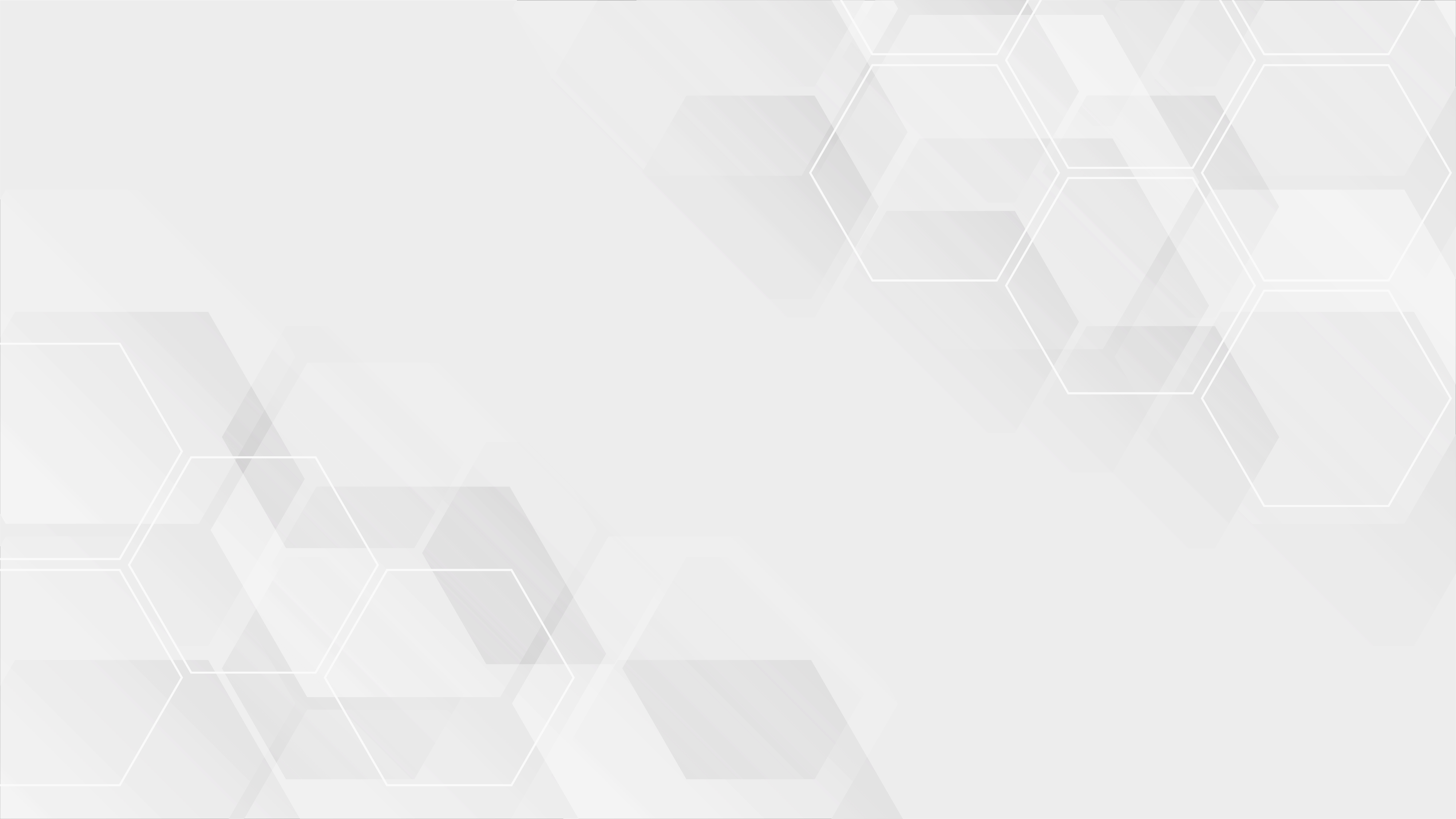 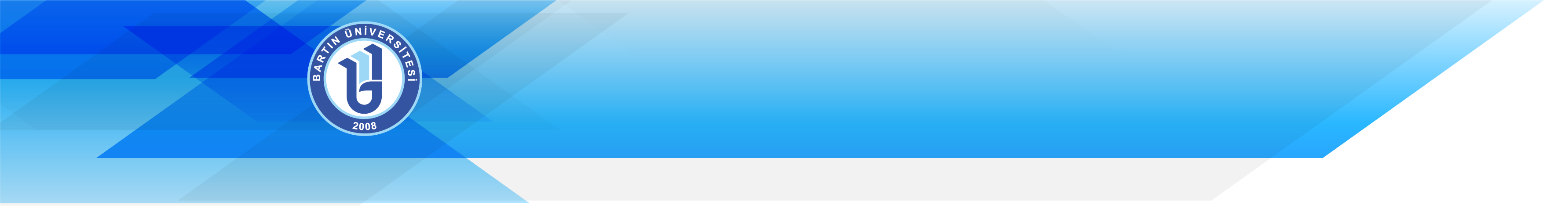 FAKÜLTELERDE ÖĞR. GÖR KADRO
AKTARIM SÜRECİ (4/6)
Yükseköğretim Kurulu tarafından belirlenen ders verecek öğretim üyesi temininde güçlük çekilen özellikli alanlar ile sağlık programlarındaki klinik ve laboratuvar uygulamaları veya mühendislik laboratuvar uygulamalarında ihtiyaç duyulanlar hariç olmak üzere, fakültelerde öğretim görevlisi kadro planlaması yapılamaz. Yukarda belirtilen özellikli ve uygulamalı alanlara ilişkin kadro talepleri, anabilim/anasanat dalı ve bölüm kurulunun görüşü, ilgili birim ve üniversite yönetim kurulunun gerekçeli kararı ile Yükseköğretim Kuruluna iletilir ve Yükseköğretim Kurulu tarafından karara bağlanır. Bu şekilde fakültelere ders vermek üzere tahsis edilen öğretim görevlisi kadroları ilgili birimin norm kadrosundan sayılır.
Öğretim görevlisi kadrolarının kullanabilmesi için, Cumhurbaşkanı tarafından tahsis edilen atama izinlerinin birimlere dağılımında ilgili kadronun yer almış olması şarttır.
2020 yılı için YÖK tarafından fakültelerde öğretim görevlisi istihdamına izin verilen alanlara ulaşmak için TIKLAYINIZ.
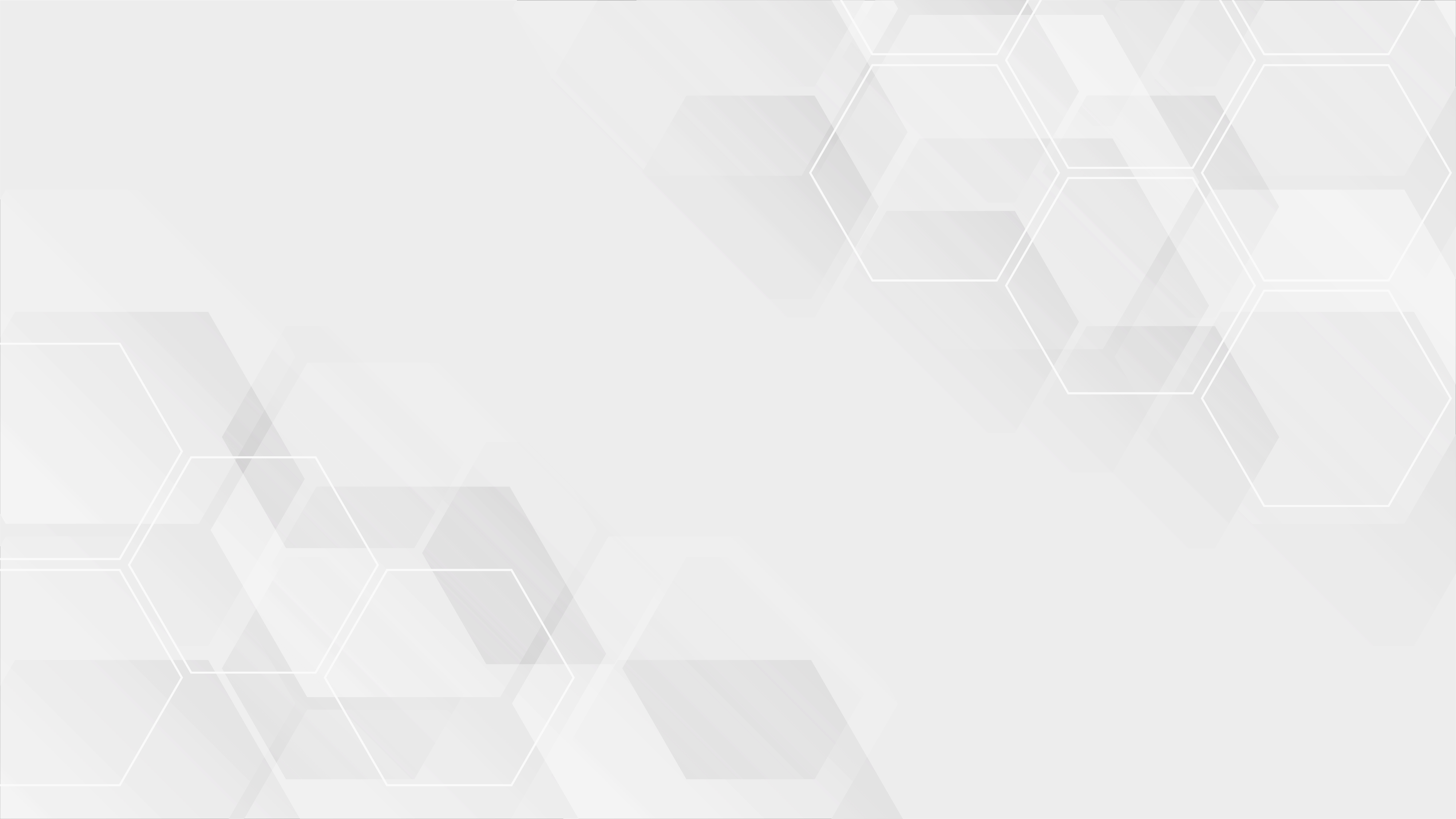 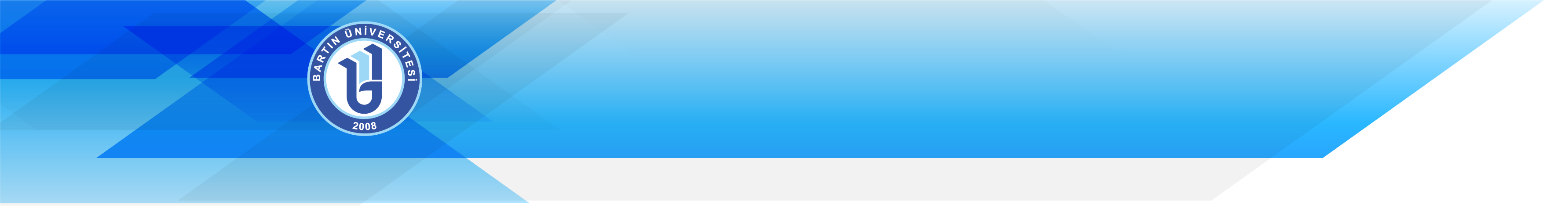 NORM DIŞI KADRO TALEBİ (4/3)
Yükseköğretim kurumlarında norm kadroların yeterli olmaması halinde norm dışı kadro talebi, ilgili anabilim/anasanat dalı ve bölüm kurulunun görüşü, ilgili birim ve üniversite yönetim kurulunun gerekçeli kararı ile Yükseköğretim Kuruluna iletilir. 

Bu talep, öğretim üyesi başına düşen öğrenci sayısı, ileri düzey araştırma ve geliştirme faaliyetleri, doktora ve dengi programlarından mezun sayısı, üniversitenin eğitim ve öğretim dışında yürüttüğü hizmetler dikkate alınarak Yükseköğretim Kurulu tarafından karara bağlanır.

Norm dışı kadroların talep edilebilmesi için, Cumhurbaşkanı tarafından tahsis edilen atama izinlerinin birimlere dağılımında ilgili kadronun yer almış olması şarttır.
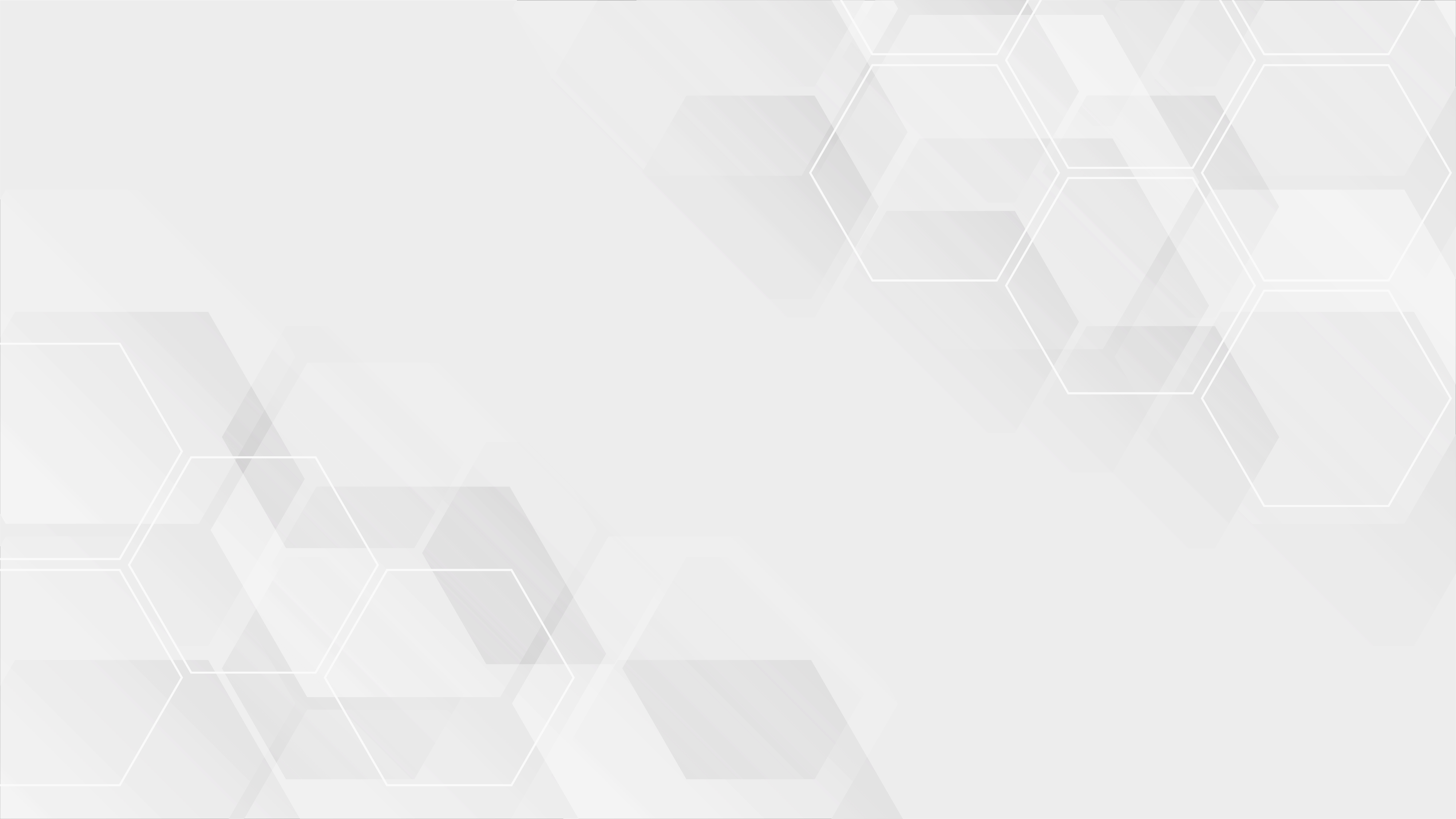 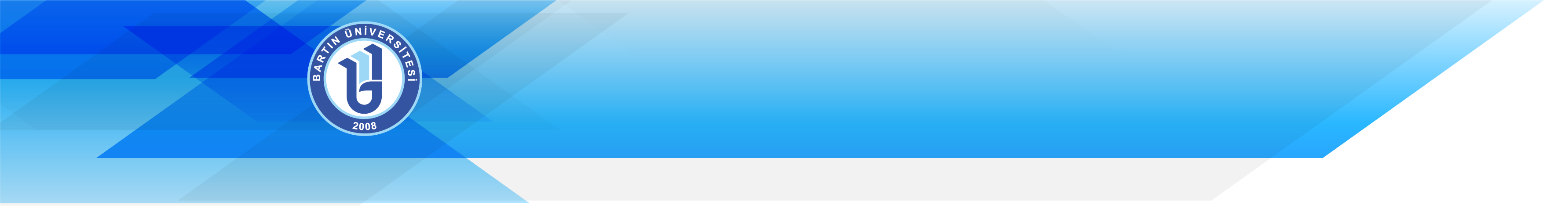 NORM DIŞI KADRO AKTARIM SÜRECİ (4/3)
Anabilim/Anasanat Dalı Kurulunun Görüşü


Bölüm Kurulunun Görüşü


 İlgili Birim Yönetim Kurulu Kararı (Gerekçeli)


   Üniversite Yönetim Kurulu Kararı (Gerekçeli)


Rektör


Yükseköğretim Kurulu Kararı
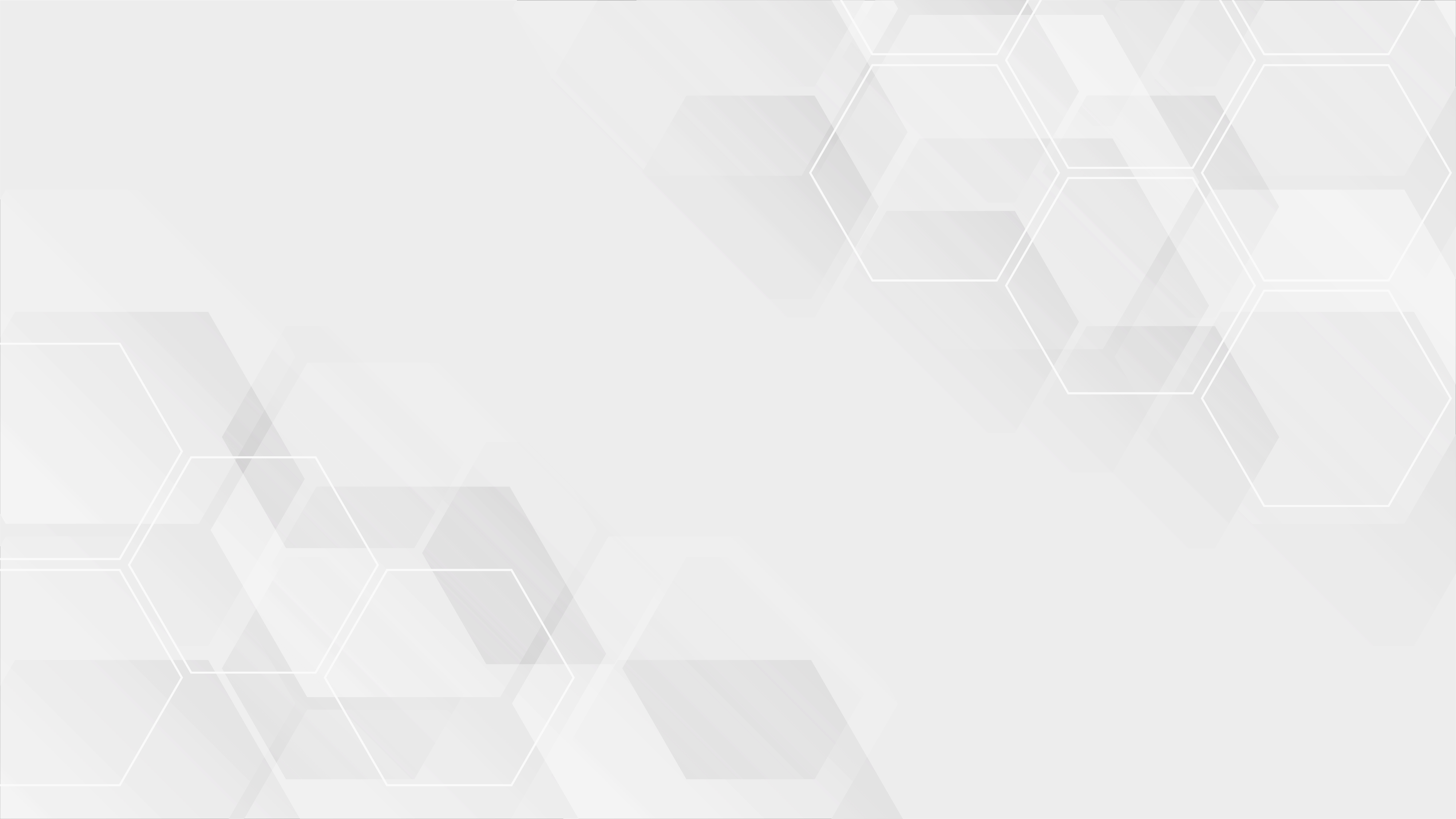 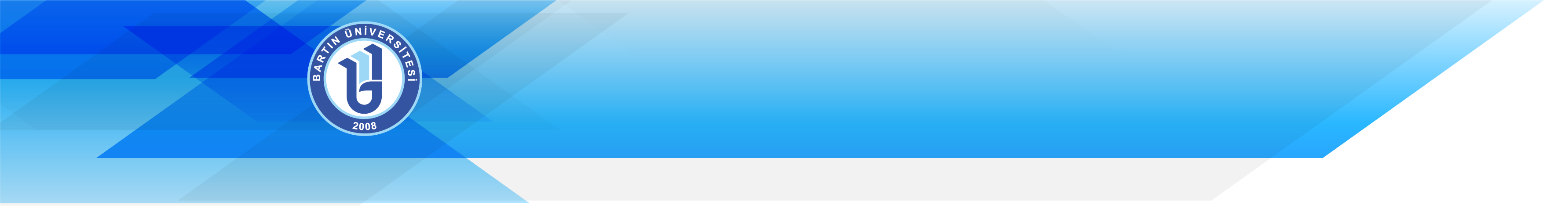 NORM İÇİ ÖĞRETİM ÜYESİ VE MYO ÖĞRETİM GÖREVLİSİ KADRO TALEBİ
Yükseköğretim kurumlarında 4/2, 4/4 veya 4/5 maddesine göre yapılan norm kadro planlamalarına göre ilgili öğretim üyesi ve meslek yüksekokullarının öğretim görevlisi kadro aktarım talepleri Üniversite Yönetim Kurulu tarafından değerlendirilir. 

Norm içi öğretim üyesi ve meslek yüksekokullarının öğretim görevlisi talep edebilmesi için, Cumhurbaşkanı tarafından tahsis edilen atama izinlerinin birimlere dağılımında ilgili kadronun yer almış olması şarttır.
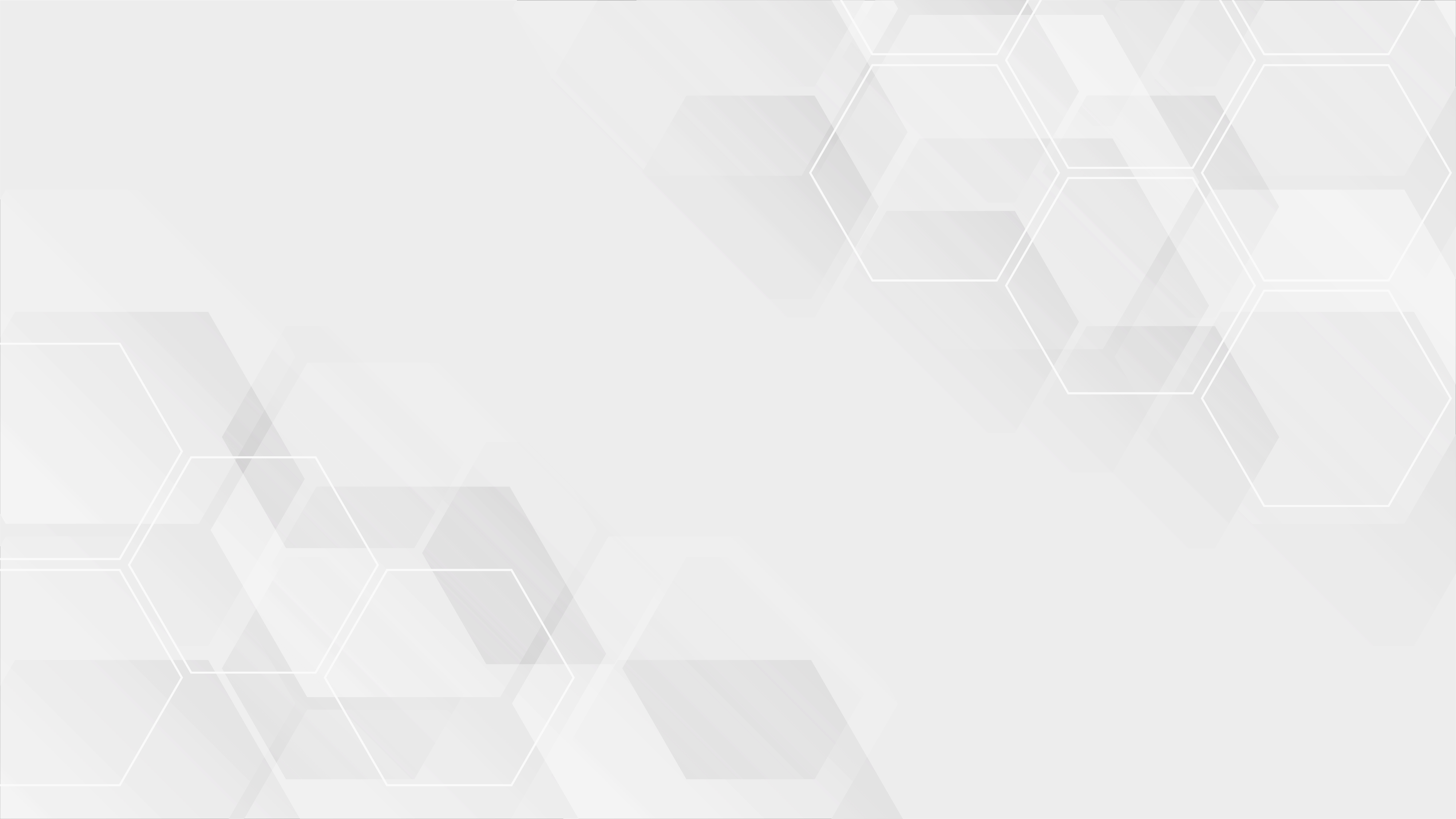 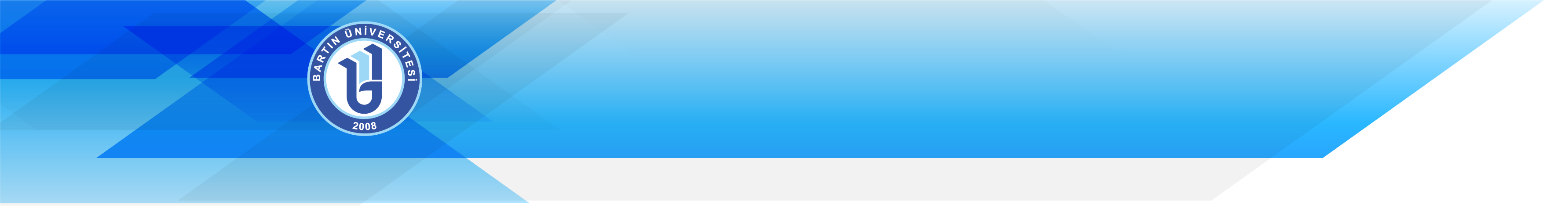 NORM İÇİ KADRO AKTARIM SÜRECİ
Bölüm Kurulunun Görüşü (İsteğe bağlı)


 İlgili Birim Yönetim Kurulu Kararı


   **Üniversite Yönetim Kurulu Kararı
 (31.12.2020 tarihine yetki devri kapsamında kadro aktarma izni onaylama yetkisi bulunmaktadır.)

**Güncel Yükseköğretim Programları ve Kontenjanları Kılavuzunda öğrenci kontenjanı verilmemiş birimler ile Enstitüler altında yer alan anabilim dalları ve Mühendislik Temel Bilimleri bölümü altındaki anabilim dallarının asgari kadro sayıları dahil her türlü kadro aktarımları Yükseköğretim Kuruluna gönderilecektir.
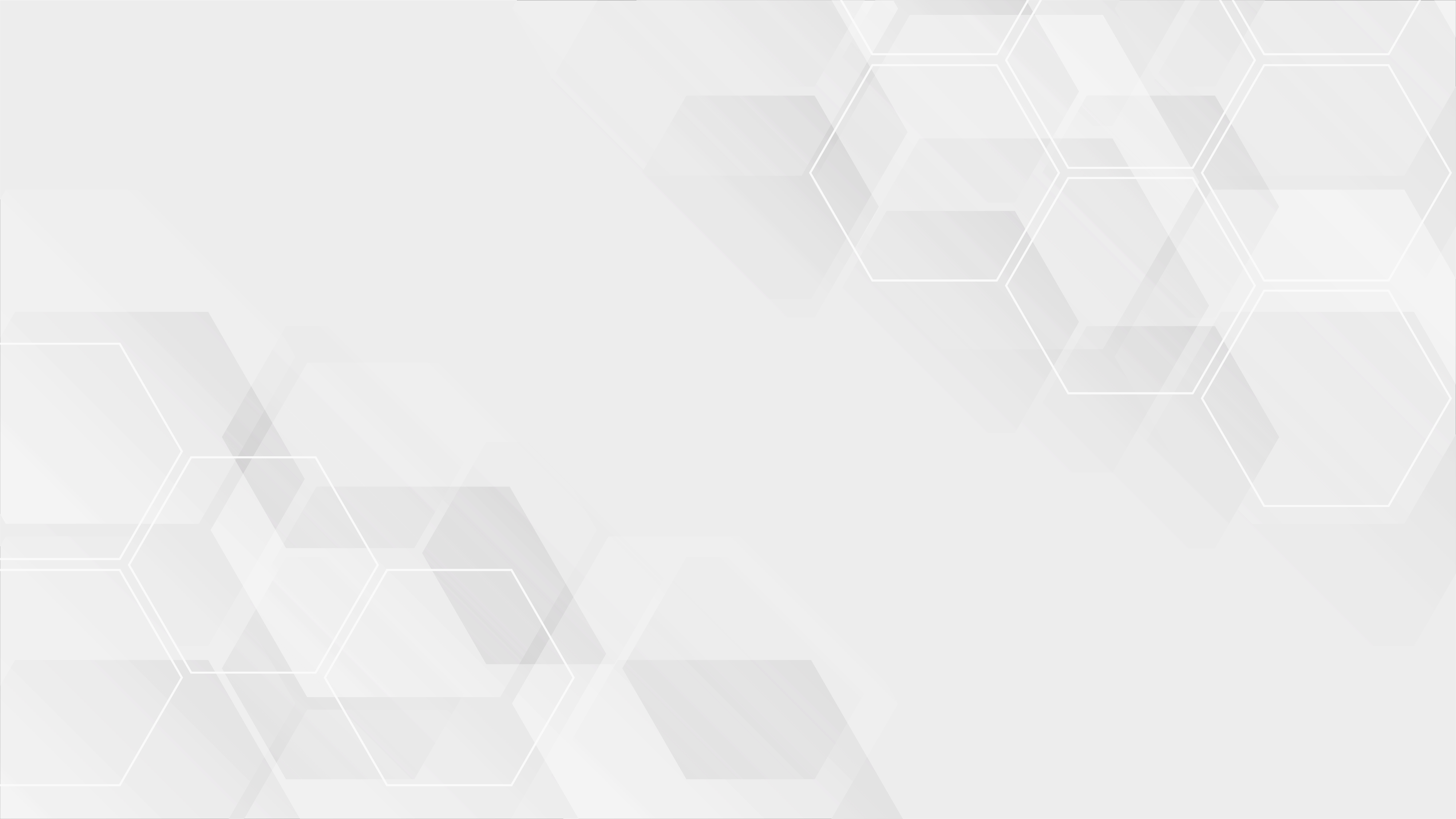 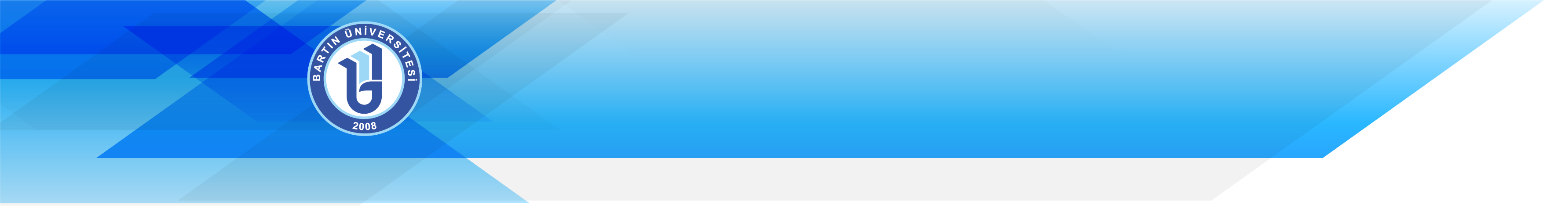 ASGARİ VE NORM DIŞI KADROLARIN KULLANIMI (5/2)
İlgili Birim Yönetim Kurulu Kararı (Görüşü)
(Yönetmelikte şart değildir. Alınması önerilir.)



   REKTÖR


Asgari kadrolar ile Yükseköğretim Kurulu tarafından uygun görülen norm dışı kadroların kullanımı rektör tarafından gerçekleştirilir. Öğrencisi bulunan birimlerin asgari kadrolarında boşalma olması halinde asgari kadro sayısını temin için uygun kadroya ilk ilanda yer verilir.
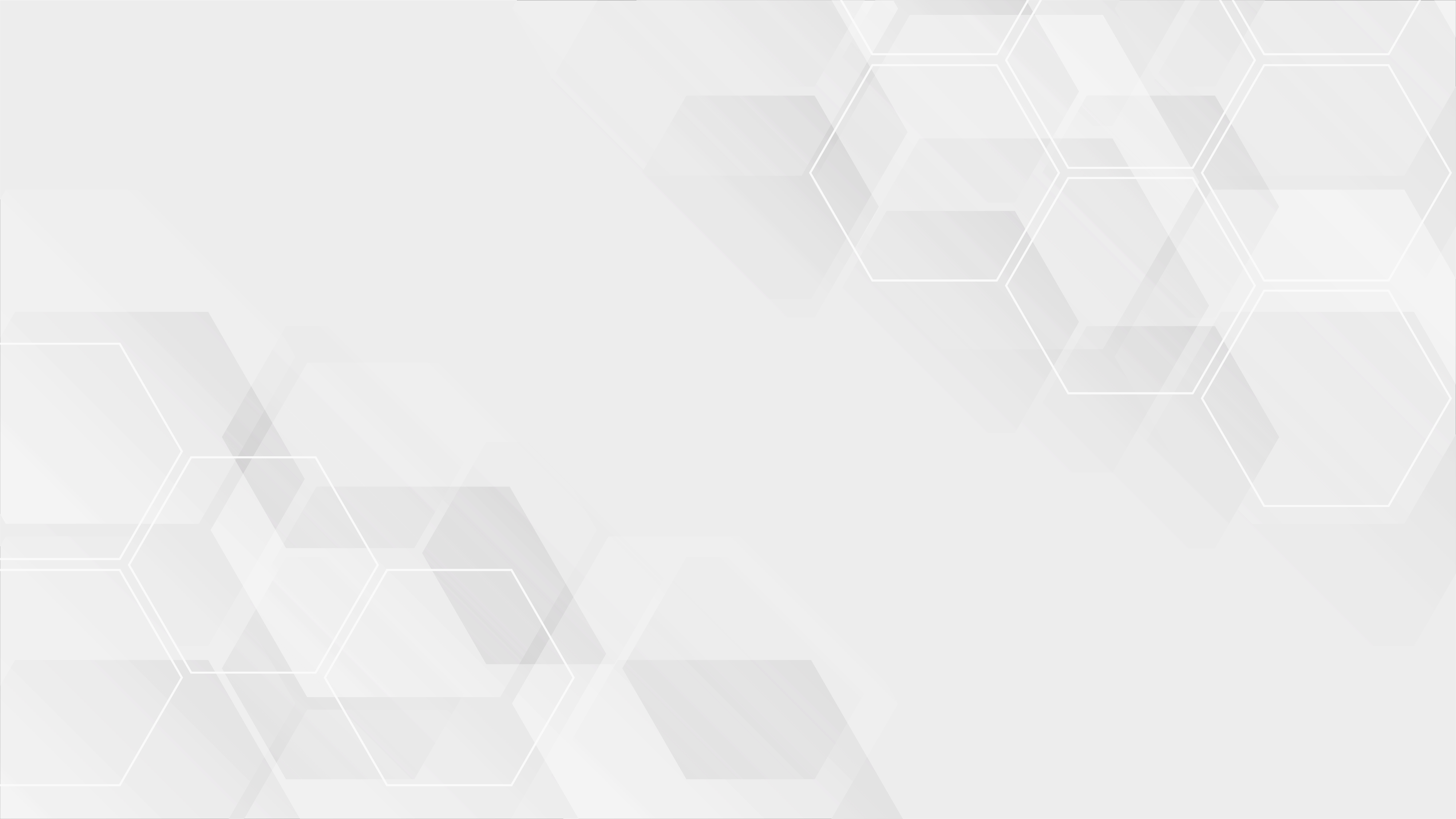 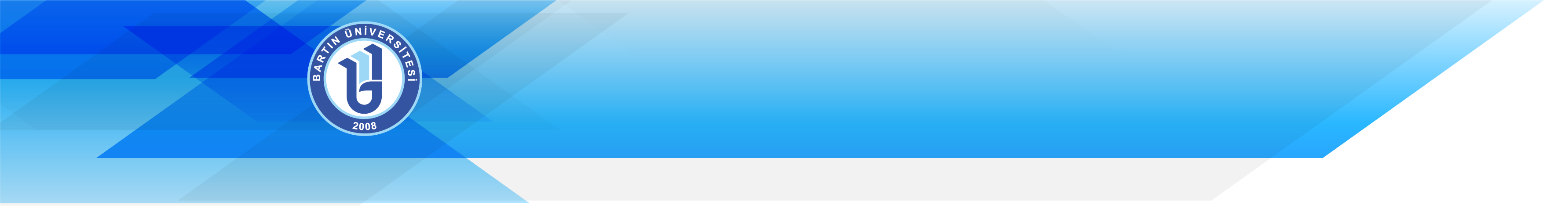 NORM İÇİ KADROLARIN
 KULLANIMI (5/3)
İlgili Birim Yönetim Kurulu Kararı (Görüşü)



   Üniversite Yönetim Kurulu Kararı 



   REKTÖR

Asgari kadro sayısı dışındaki norm kadrolar, ilgili meslek yüksekokulu, konservatuvar, yüksekokul, fakülte ve enstitü yönetim kurulunun görüşü üzerine üniversite yönetim kurulu kararıyla kullanılabilir.
2/3 UNVAN ORANININ
BELİRLENMESİ
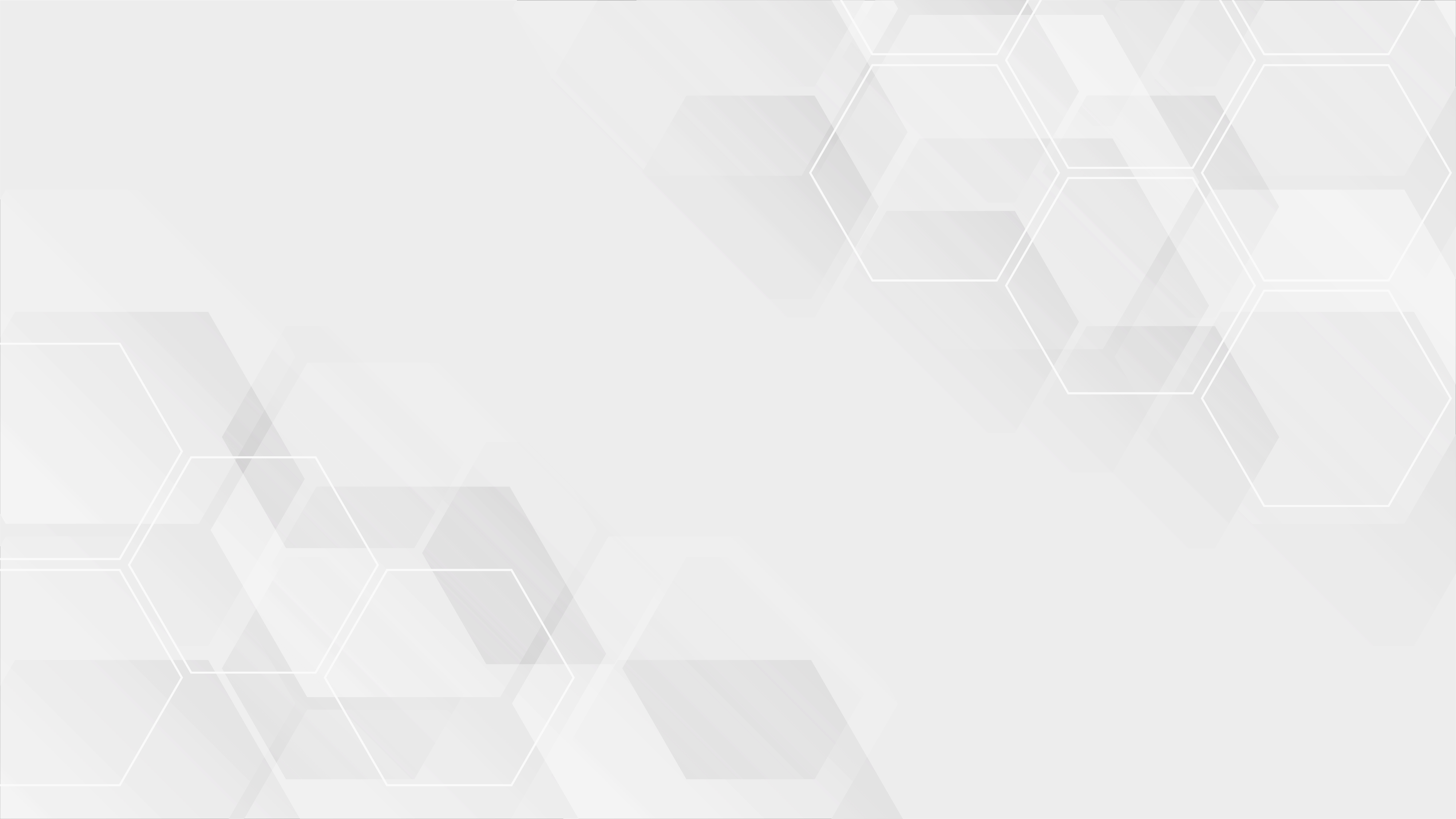 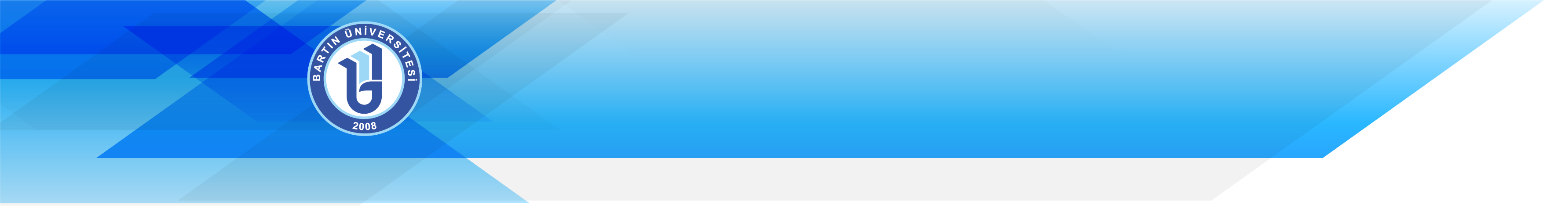 Öğretim elemanı asgari kadro sayısını aşan bütün atamalarda asgari kadrolar da dahil olmak üzere kadroların en fazla 2/3’ü aynı unvan için kullanılabilir. Bu hesaplamada çıkan sayı küsuratlı ise aşağıya doğru yuvarlama yapılır. 

Yükseköğretim kurumları tarafından yapılan talep üzerine Yükseköğretim Kurulunca öğretim üyesi temininde güçlük çekildiğine karar verilen birimlerdeki doktor öğretim üyesi kadroları ile meslek yüksekokullarında bu şart aranmaz.
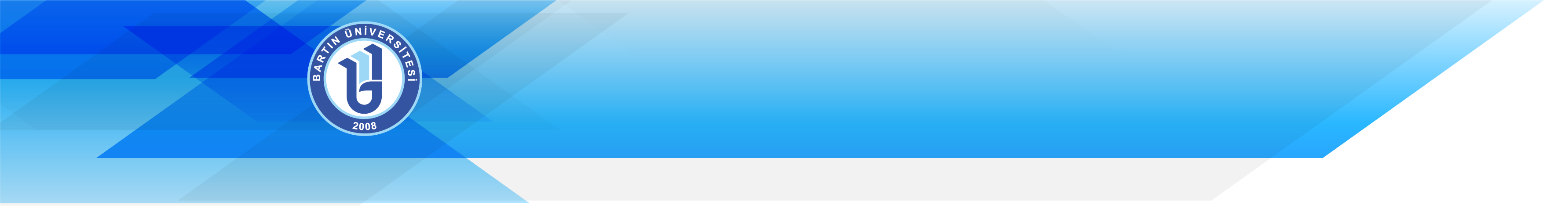 2/3 UNVAN ORANININ
BELİRLENMESİ
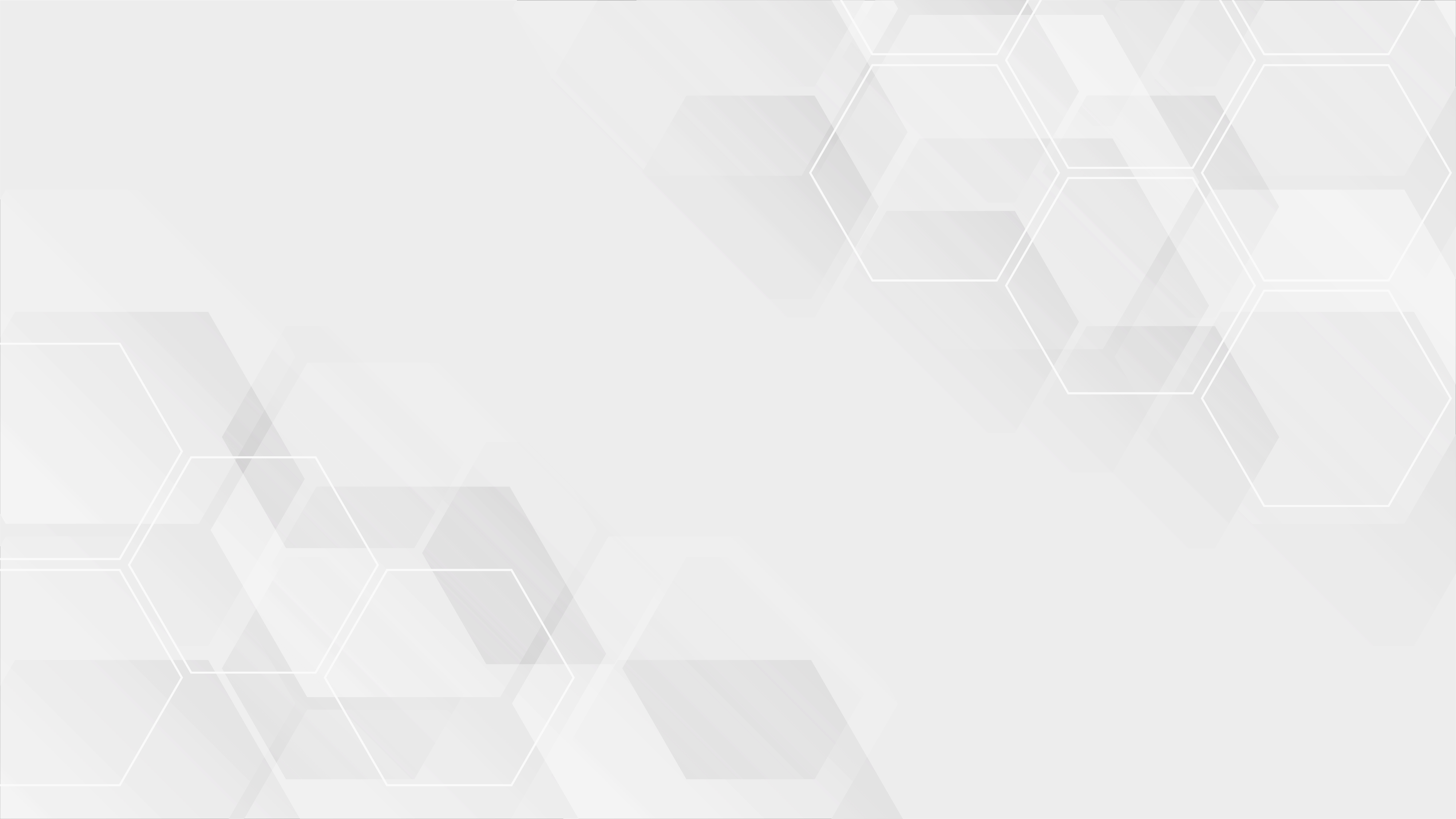 2/3 unvan oranı şartı norm kadro planlamasının yapıldığı birim düzeyinde uygulanacaktır. 
İlahiyat fakülte bazında, bölüm bünyesinde öğrenci alan Makine Mühendisliği, Mimarlık, Tarih, Türk Dili ve Edebiyatı gibi bölümlerde bölüm düzeyinde, Sınıf Eğitimi, Rehberlik ve Psikolojik Danışmanlık gibi anabilim/anasanat dalı düzeyinde öğrenci alan birimlerde anabilim dalı bazında uygulanacaktır. 
Norm sayısını aşan kadroların kullanımında da 2/3 oranına dikkat edilecektir.
2/3 UNVAN ORANININ
BELİRLENMESİ-ÖRNEKLER
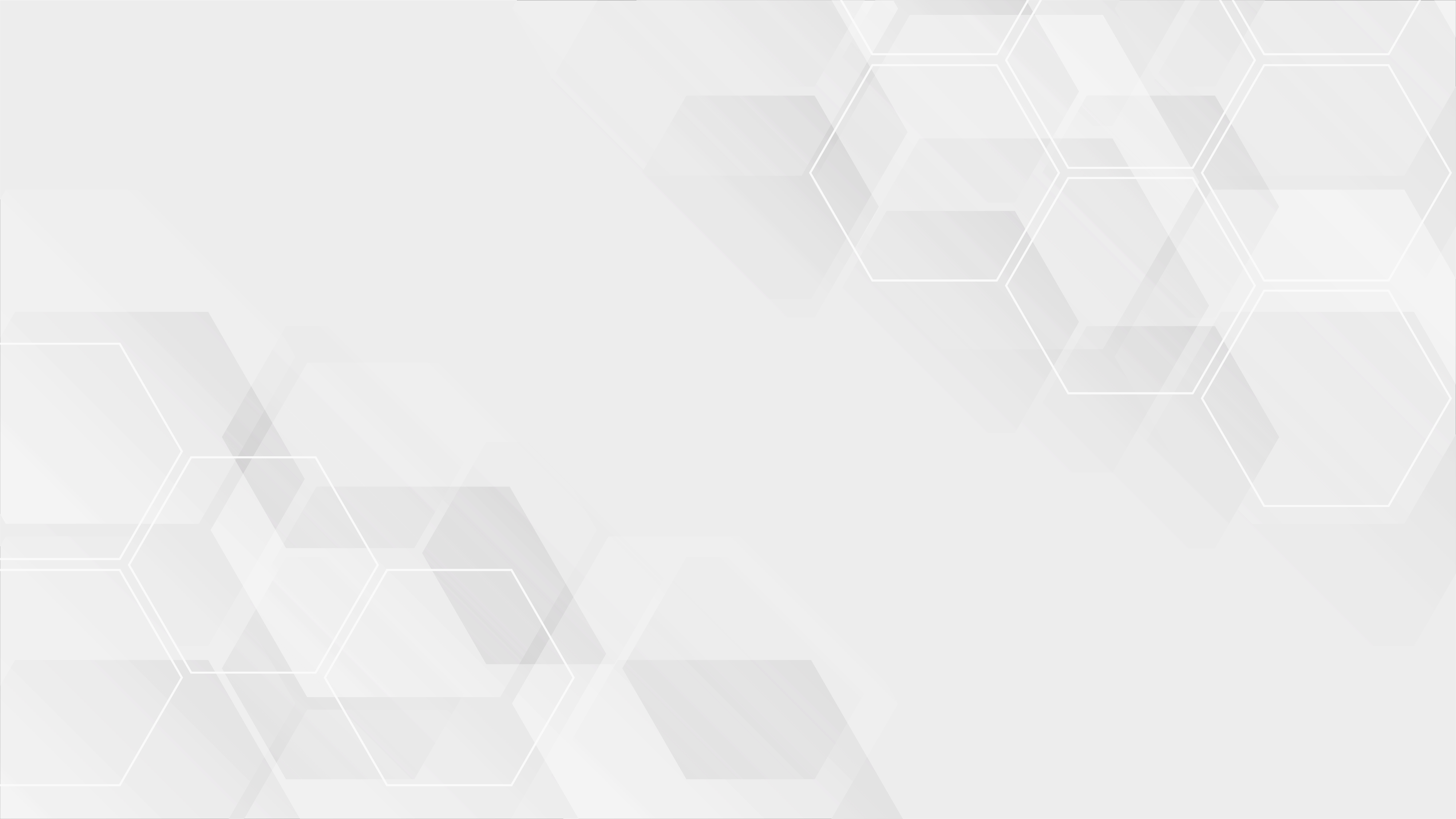 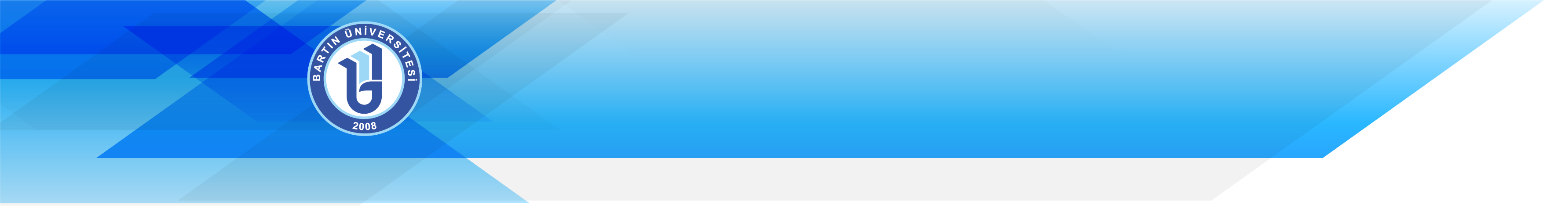 Örneğin İşletme Bölümünün asgari kadro sayısı 3’tür. A Üniversitesinde İşletme Bölümünde 2 doktor öğretim üyesi 1’de ders veren öğretim görevlisi bulunmaktadır. A Üniversitesinin 1 doktor öğretim üyesi kadrosu daha kullanmasında sorun bulunmamaktadır. Çünkü asgari 3 öğretim üyesi bulunması şartı tamamlanmamıştır. 2/3 oranının hesaplanmasında ders veren öğretim görevlileri asgari kadro sayısında dikkate alınmamaktadır. Ancak asgari kadro sayısını aşan durumlarda 2/3 oranının hesaplanmasında ders veren öğretim görevlileri de dikkate alınmaktadır.
2/3 UNVAN ORANININ
BELİRLENMESİ-ÖRNEKLER
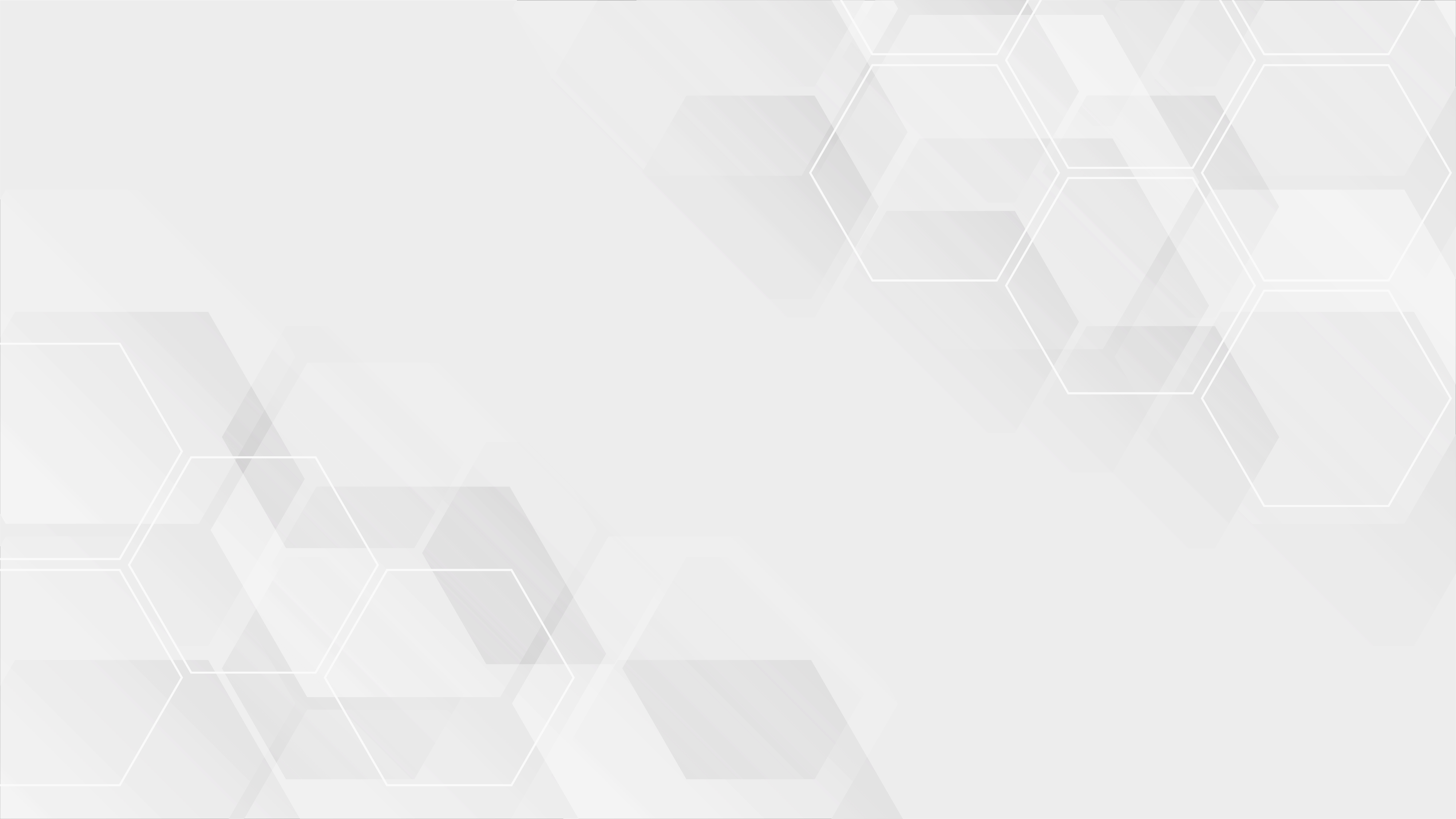 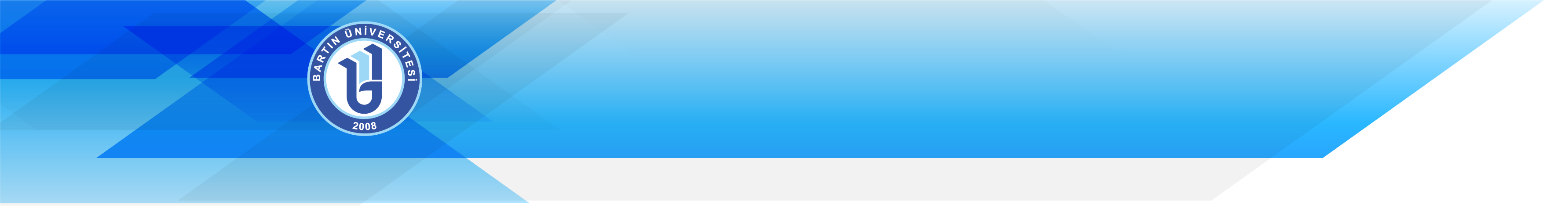 Örneğin Eğitim Fakültesi İngiliz Dili Eğitimi Bölümünün Asgari Kadro Sayısı 3’tür. 
Bölümde halihazırda 1 Profesör, 1 Doçent ve 3 Doktor Öğretim Üyesi bulunmaktadır.
Bölüme 6’ncı öğretim üyesi olarak Doktor Öğretim Üyesi alınacaktır.
(5+1)/3*2=4 (Unvan Oranı)
Unvan oranı mevcut unvandan yüksek olduğu için 1 (bir) doktor öğretim üyesi daha istihdam edilebilir.
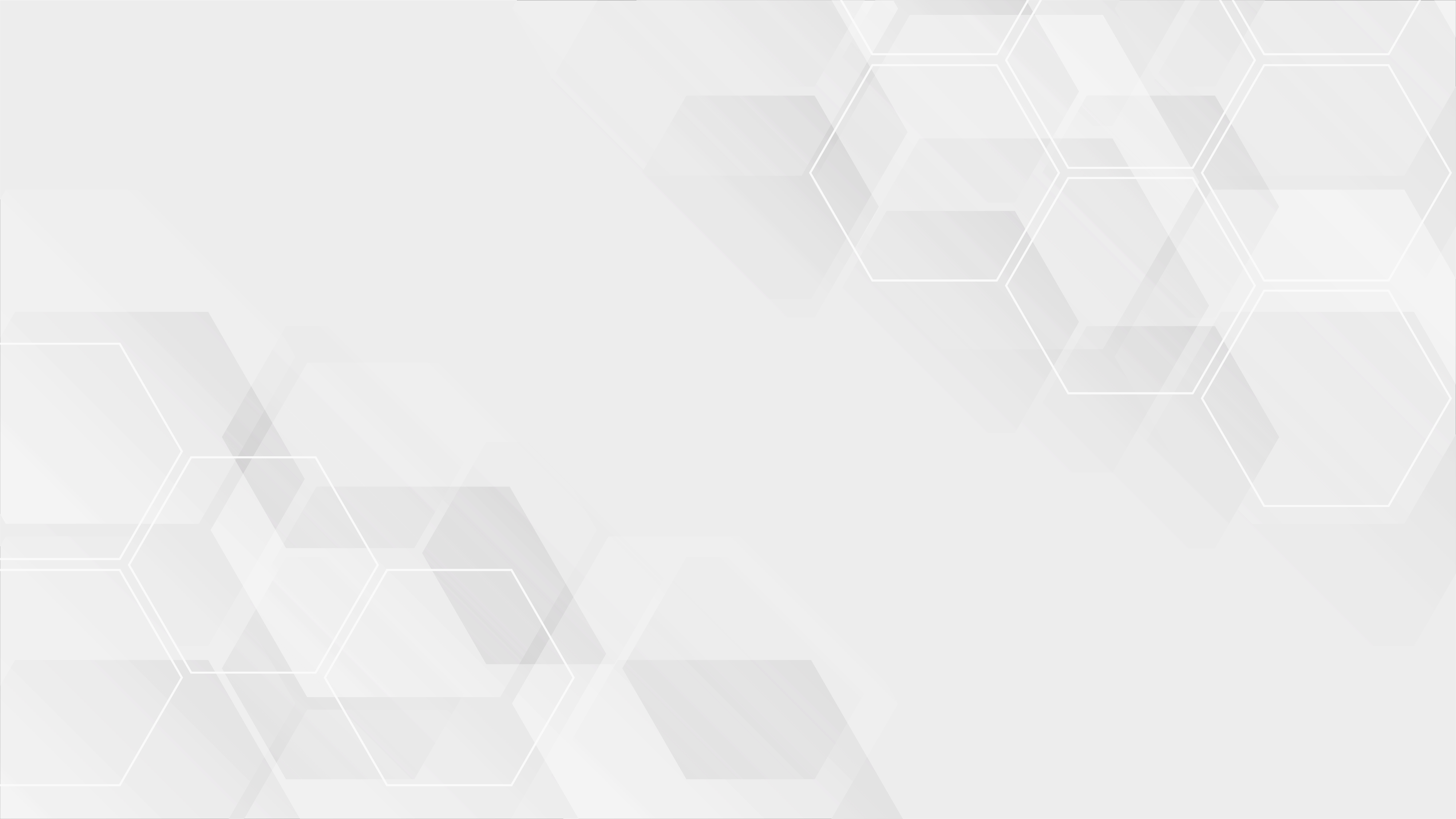 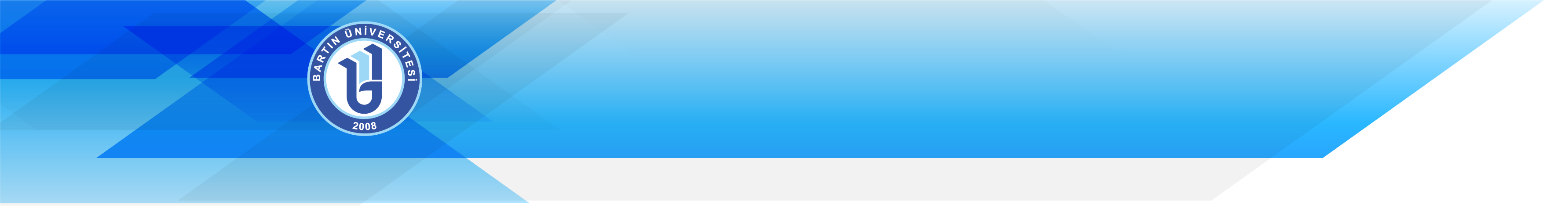 ÖĞRETİM ÜYESİ TEMİNİNDE GÜÇLÜK ÇEKİLEN ALANLAR-2/3
İlgili Birim Yönetim Kurulu Kararı (Gerekçeli. Şart değil alınması önerilir.)


   Üniversite Yönetim Kurulu Kararı (Gerekçeli)


Rektör


Yükseköğretim Kurulu Kararı

Öğretim üyesi temin edilen alanlarda 2/3 kuralından istisna olarak doktor öğretim üyesi kadrosu talep edilebilmesi için, Cumhurbaşkanı tarafından tahsis edilen atama izinlerinin birimlere dağılımında ilgili kadronun yer almış olması şarttır.
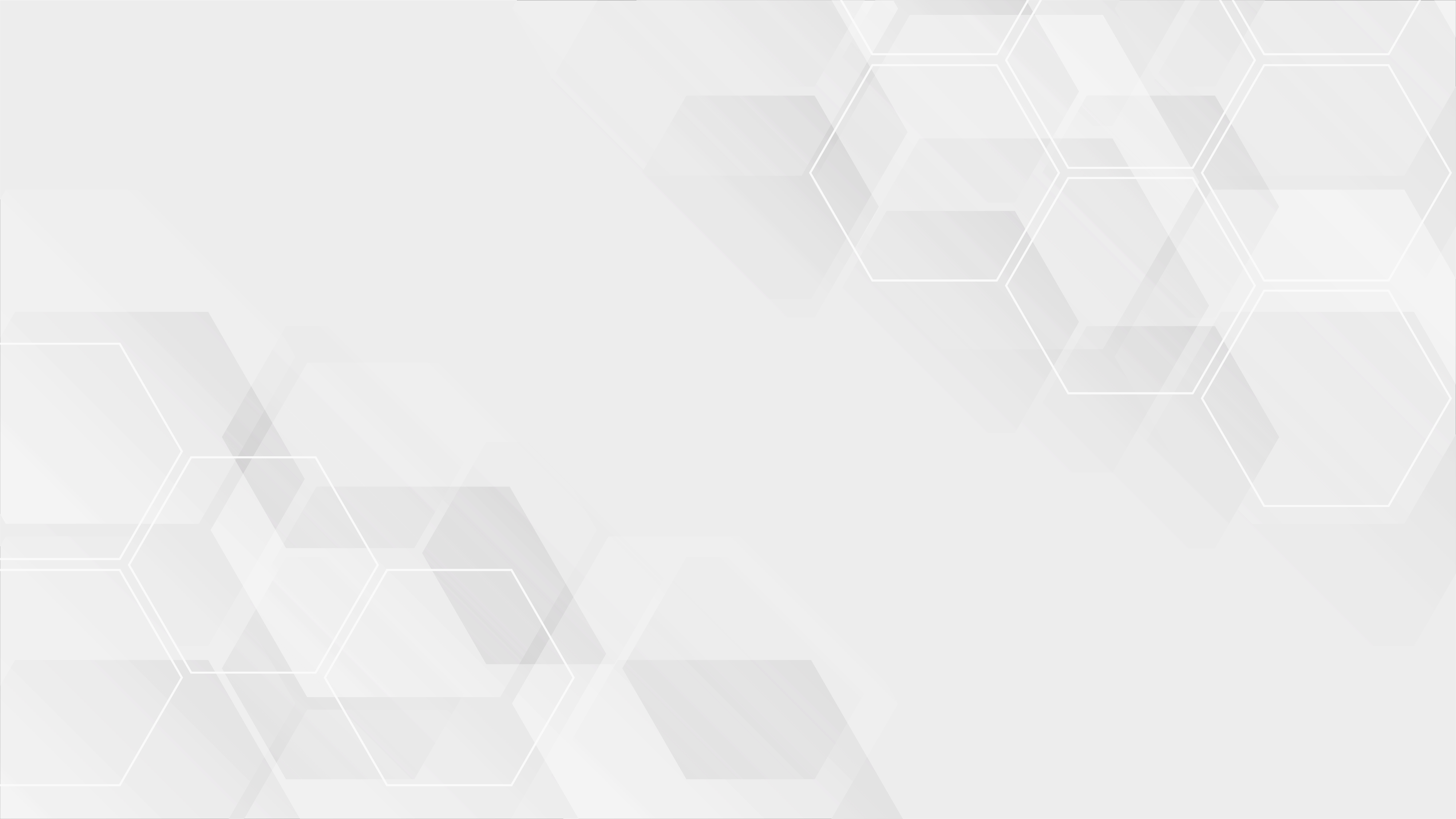 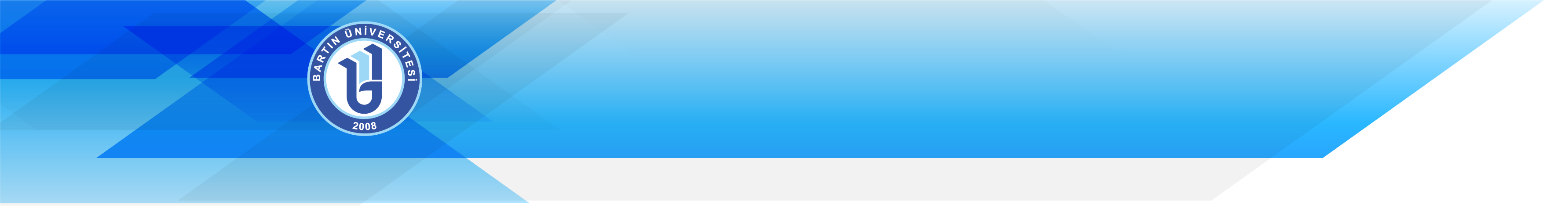 ORTAK ZORUNLU-UYGULAMALI BİRİM
ÖĞR. GÖR KADRO AKTARIM SÜRECİ
İlgili Birim Teklifi (Gerekçeli. Şart değil alınması önerilir.)


   Üniversite Yönetim Kurulu Kararı (Gerekçeli)


Rektör


Yükseköğretim Kurulu Kararı
2547 sayılı Kanunun 5 inci maddesinin (ı) bendinde belirtilen zorunlu ortak dersleri vermek ve üniversiteye ait uygulama alanlarında görev yapmak üzere öğrenci sayısı, eğitim ve öğretimin niteliği ile ilişkilendirilmek kaydıyla üniversite yönetim kurulunun uygun görüşü ve rektörün talebi üzerine Yükseköğretim Kurulunun kararıyla rektörlüğe bağlı birimlerde öğretim görevlisi kadrolarına atama yapılabilir.
Öğretim görevlisi kadro aktarım talebinin Yükseköğretim Kuruluna sunulabilmesi için Üniversite Yönetim Kurulu tarafından yapılan yıllık kadro planlamasında yer alması zorunludur.
BİR SONRAKİ YILIN NORM KADRO PLANLAMASI
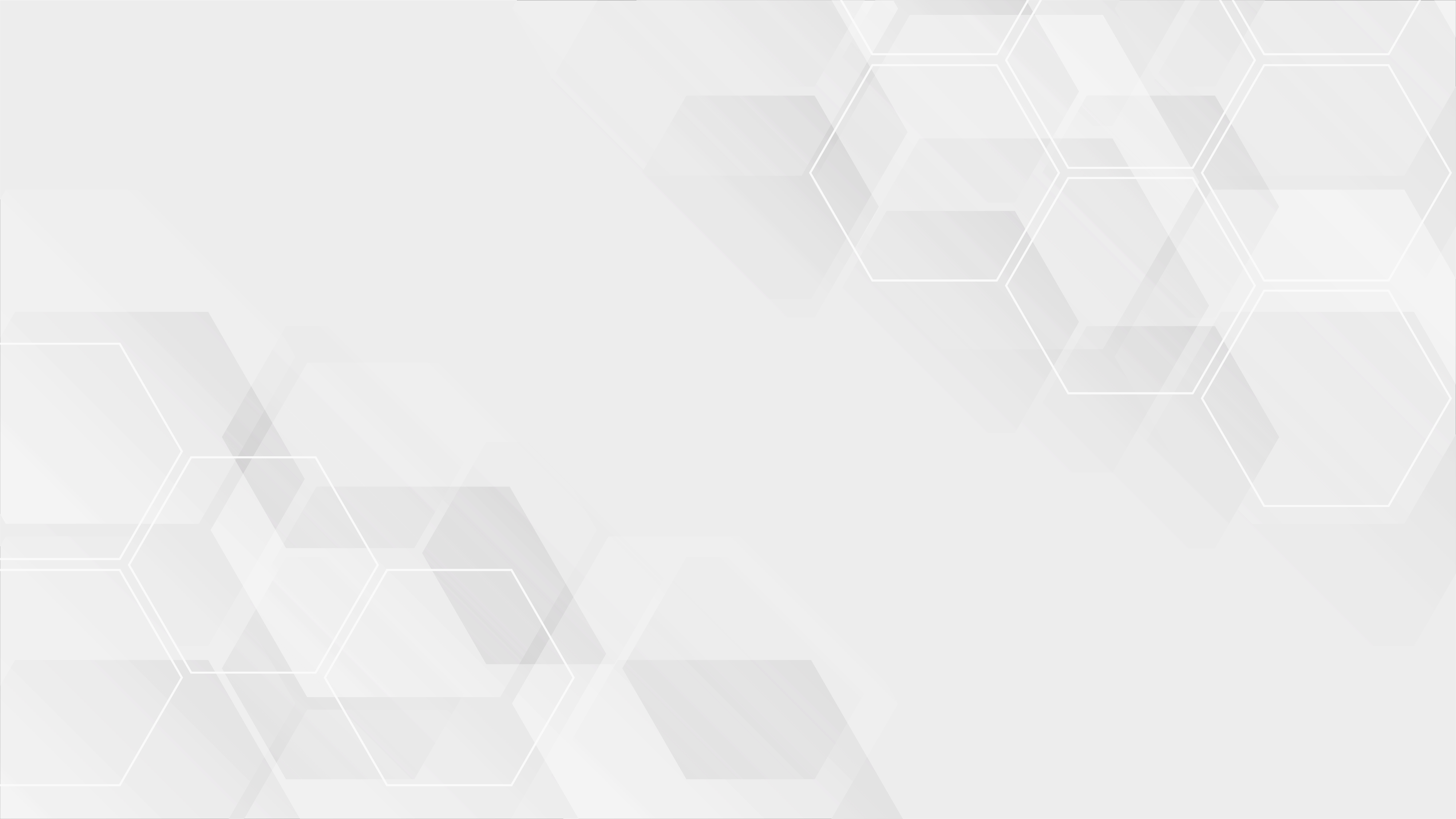 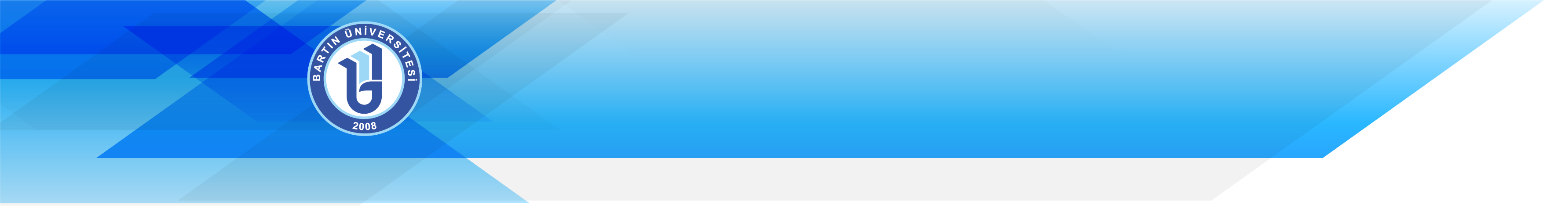 Üniversite Yönetim Kurulu Kararı


Rektör


Yükseköğretim Kurulu Kararı

Yükseköğretim kurumları, 4/2, 4/4 ve 4/5 maddeleri çerçevesinde yapacakları norm kadro planlamalarından bir sonraki yıl ilan edilmesi planlanan kadroları üniversite yönetim kurulu kararıyla birlikte her yıl Aralık ayı içinde Yükseköğretim Kuruluna gönderir ve kendi internet sitesinde yayımlamakla yükümlüdür.
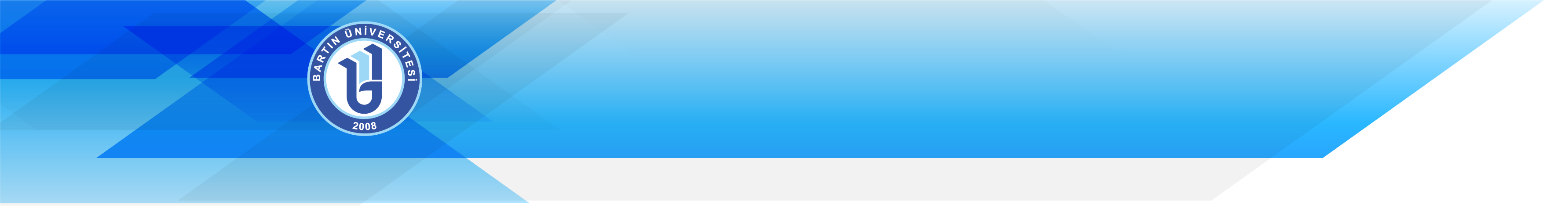 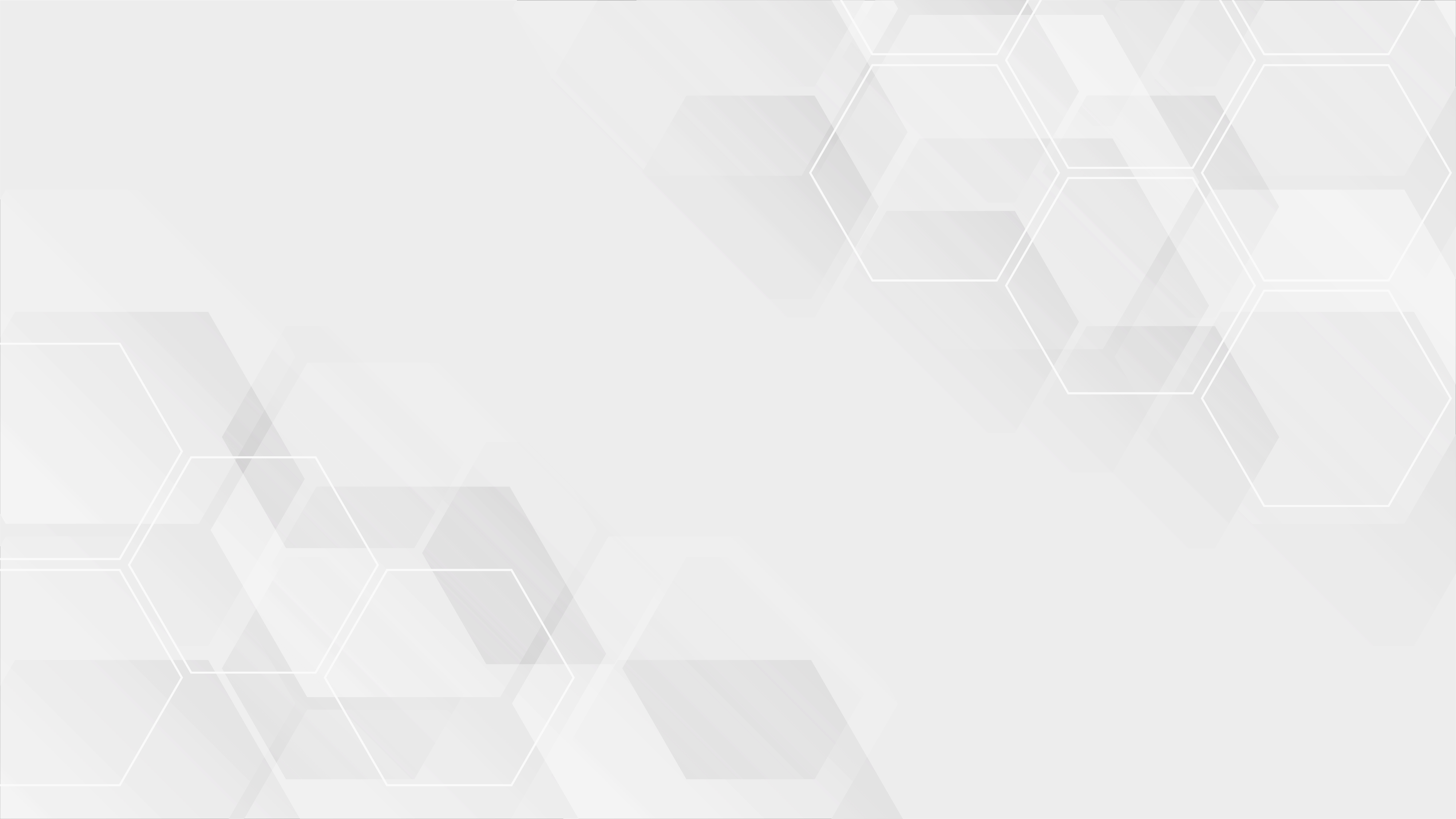 YÖNETMELİK HÜKÜMLERİNİN UYGULANMAYACAĞI ATAMALAR
Yasal düzenlemeler nedeniyle veya mahkeme kararları uyarınca kadro kullanımı gerektiren atamalar,
2547 sayılı Kanunun 60 ncı maddesi uyarınca öğretim üyesi kadrolarına yapılan atamalar,
2547 sayılı Kanunun 30 uncu ve 36 ncı maddelerine göre sözleşmeli statüde çalıştırılacak öğretim üyeleri,
8/4/1929 tarihli ve 1416 sayılı Ecnebi Memleketlere Gönderilecek Talebe Hakkında Kanun kapsamında öğretim görevlisi kadrosuna ilk defa yapılacak atamalar, 
Tıpta ve Diş Hekimliğinde Uzmanlık Eğitimi Yönetmeliği, Eczacılıkta Uzmanlık Eğitimi Yönetmeliği ve Veteriner Hekimliğinde Uzmanlık Eğitimi Yönetmeliği hükümlerine göre uzmanlık eğitimi almaya hak kazananların araştırma görevlisi kadrolarına atanmalar.
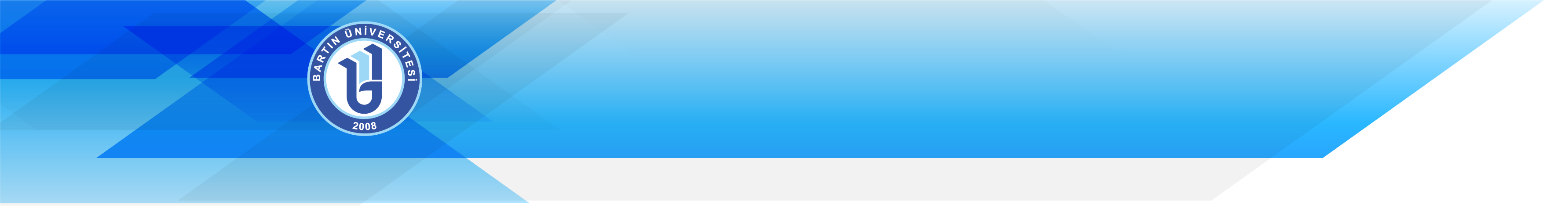 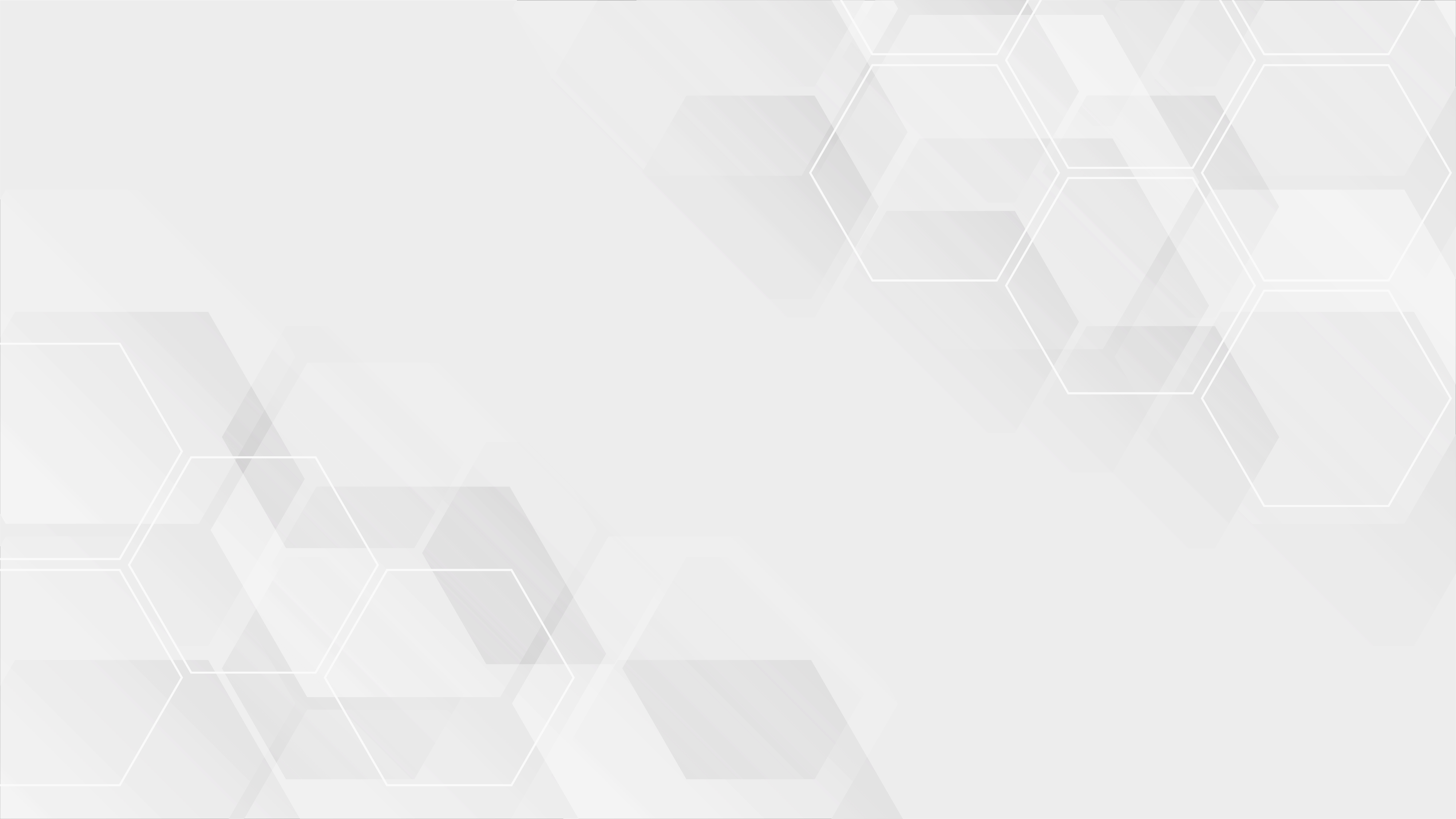 YÖNETMELİK HÜKÜMLERİNİN UYGULANMAYACAĞI ATAMALAR
Devlet hizmeti yükümlülüğü kurası sonuçlarına göre öğretim görevlisi kadrolarına yapılacak atamalar, 
Bu Yönetmelik kapsamındaki kadrolarda istihdam edilenlerin görev süresi uzatımı mahiyetindeki atanmaları,
Yabancı uyruklu öğretim elemanlarının sözleşmeli statüde çalıştırılmak üzere atanmaları.
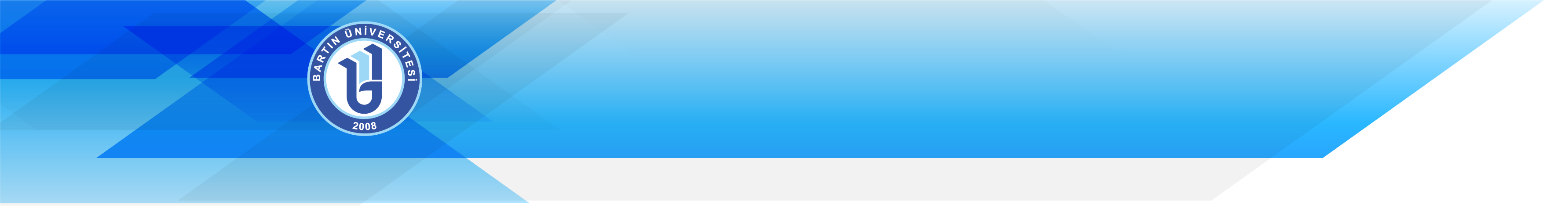 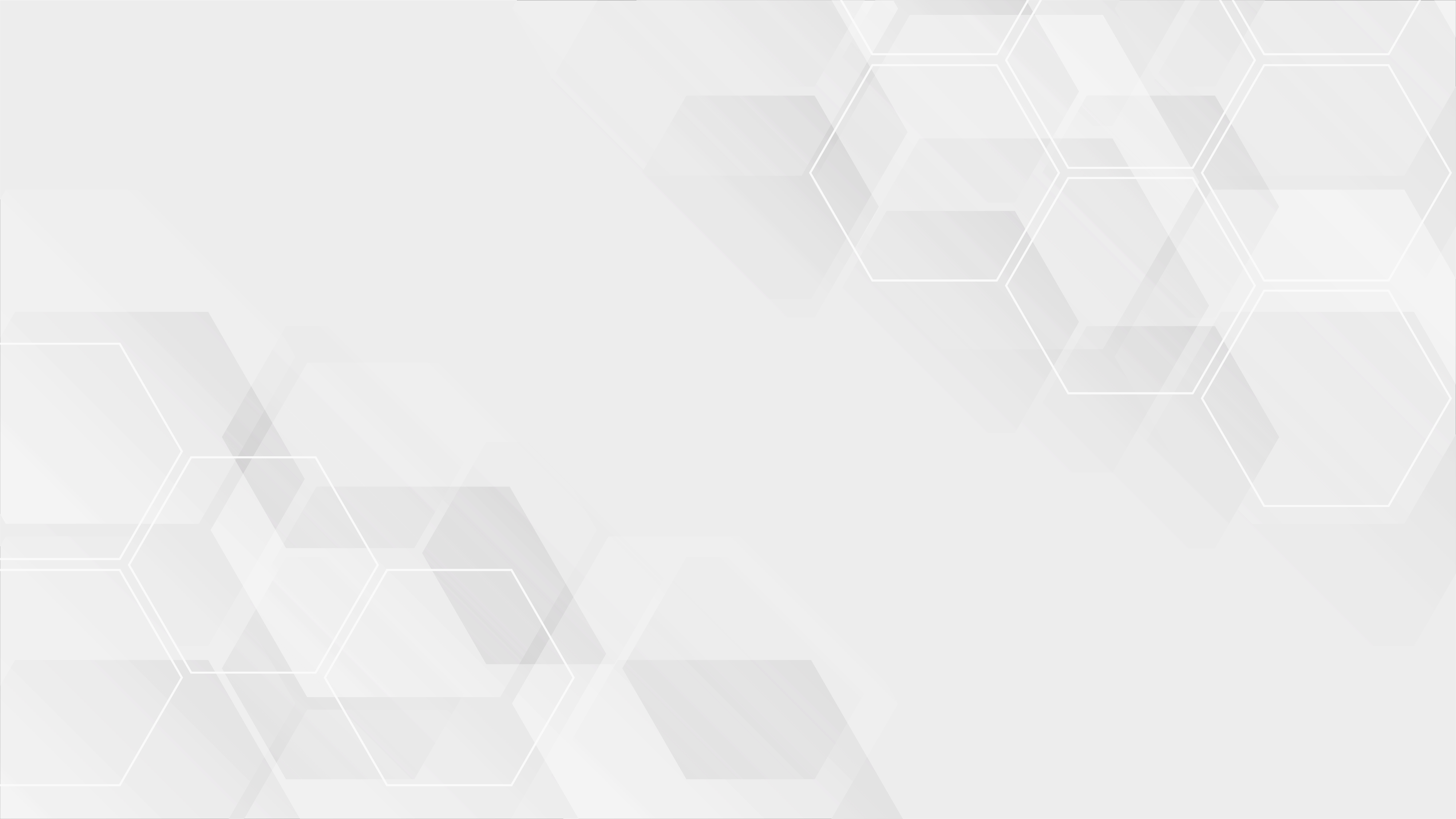 BİRİM BİRLEŞTİRME, KAPATMA, YENİDEN YAPILANDIRMA DURUMLARI
Birim birleştirme, kapatma ve yeniden yapılandırma halinde ilgili birimde görev yapan öğretim elemanlarının kadroları yükseköğretim kurumu yönetim kurulunun kararı ve rektörün teklifi üzerine Yükseköğretim Kurulunca uygun görülen birimlere tahsis edilir; bu birimlerdeki boş ve saklı kadrolar ise doğrudan rektörlüğe aktarılır.

Araştırma Üniversitesi veya Bölgesel Kalkınma Odaklı Misyon Farklılaşması kapsamında belirlenen bir yükseköğretim kurumunun Yükseköğretim Kurulu kararıyla bu vasfını kaybetmesi halinde, mevcut öğretim elemanları bulundukları kadrolarda görev yapmaya devam eder.
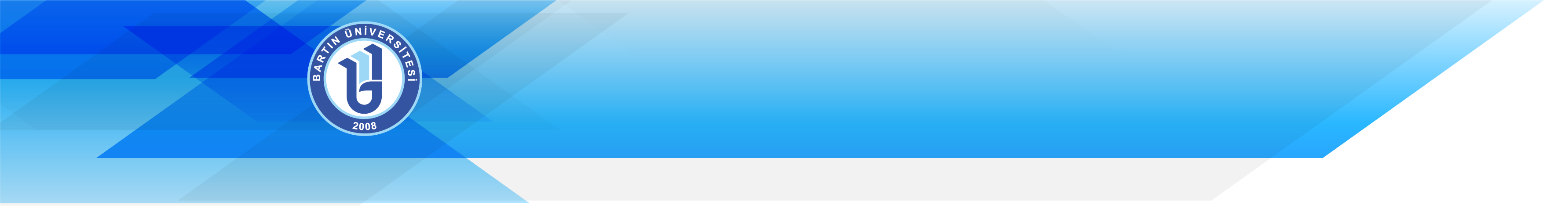 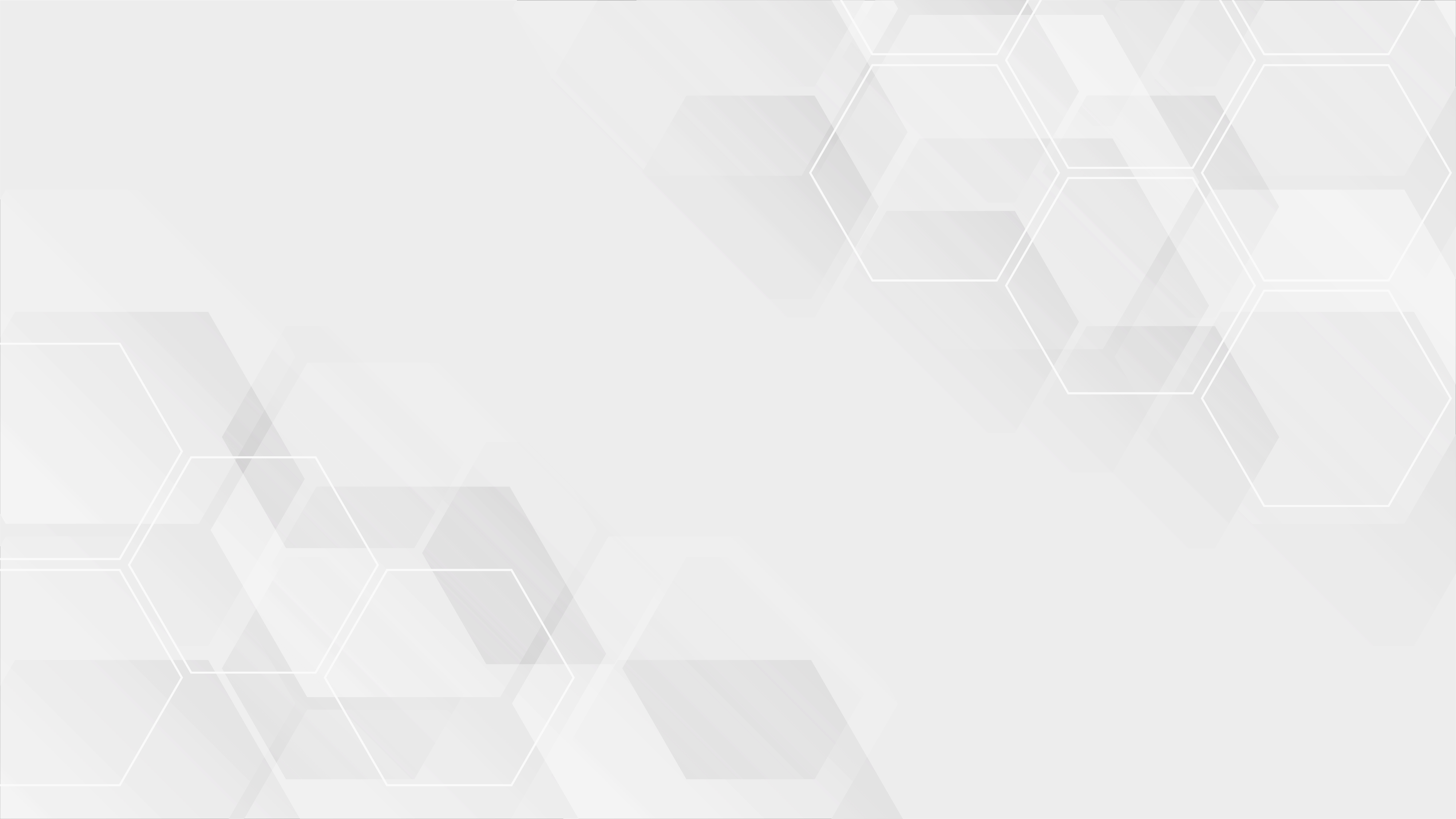 SORU-CEVAP
SORU-1 :   Norm kadro planlaması her yıl yapılmalı mıdır ? 
CEVAP-1: Norm kadrolarının belirlenmesi ilgili yönetmelik gereğince bir kez yapılır. Ancak, bir sonraki yıl istihdam edilmesi planlanan kadrolar her yıl Aralık ayı içerisinde Üniversite Yönetim Kurulu tarafından belirlenir ve kamuoyuyla paylaşılır.

SORU-2   : Norm kadro planlaması yıl içerisinde değiştirilebilir mi?
CEVAP-2 : Norm kadro planlaması yıl içerisinde istihdam edilmesi düşünülen kadroların oluştuğu bir listedir. Mümkün mertebe uyulmaya çalışsa da, yıl içerisinde öğretim üyelerinden ayrılma olması, yeni programların açılması veya kapatılması sebebiyle planlamanın değiştirilmesi mümkündür.
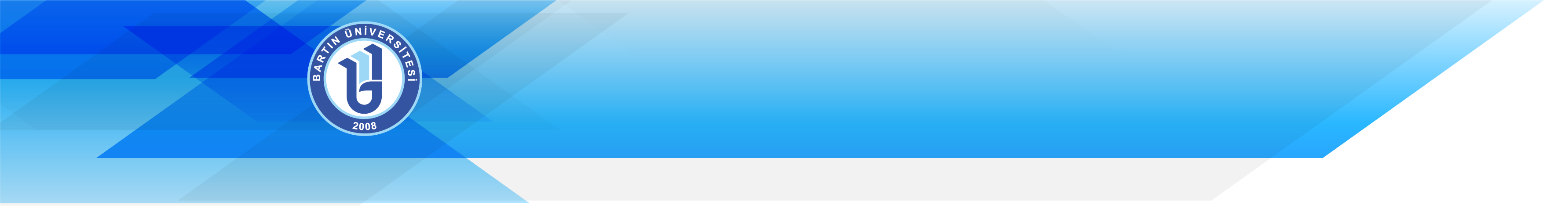 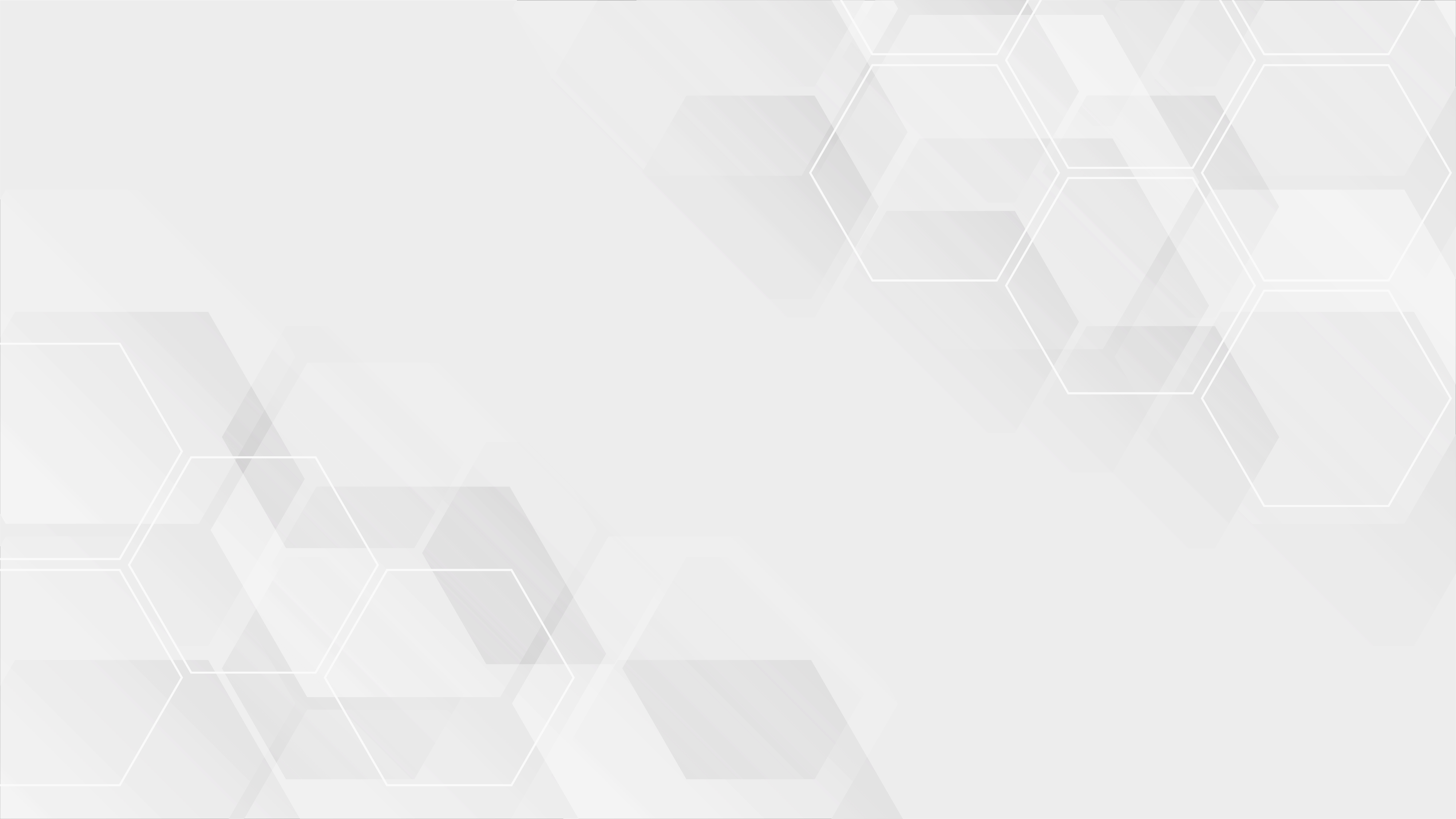 SORU-CEVAP
SORU-3  :   Norm kadro planlamasında norm dışı kadrolara yer verilir mi?
CEVAP-3:   Her yıl ilan edilecek norm kadro planlamasında norm dışı kadrolara yer verilmez. Yalnızca norm içi kadrolar bir sonraki yıl ilan edilmesi planlanan kadro listesinde yer alır. 

SORU-4   : Norm kadro planlaması ne şekilde ilan edilmelidir?
CEVAP-4 : Norm kadro planlamasının temel amacı kamuoyuna, yükseköğretim kurumunun istihdam etmeyi planladığı öğretim üyesi ve meslek yüksekokulu öğretim görevlisi kadroları hakkında fikir vermektedir. Dolayısıyla, ilan edilecek listede; birim, bölüm, anabilim dalı-program ve unvan bazlı bilgilere mutlaka yer verilmelidir.